Zacznij korzystać z komunikatorów cyfrowych
Cel edukacyjny:
Umiejętność dzwonienia z/bez obrazu video
Umiejętność odbierania rozmów
Umiejętność odrzucania rozmów
Umiejętność włączania/wyłączania dźwięku i obrazu podczas rozmowy
Umiejętność rozłączania się po zakończeniu rozmowy
[Speaker Notes: Przed rozpoczęciem szkolenia omów cele nauki z kursantami. Dzięki temu będzie im łatwiej się uczyć i zapamiętać to, czego się nauczyli.]
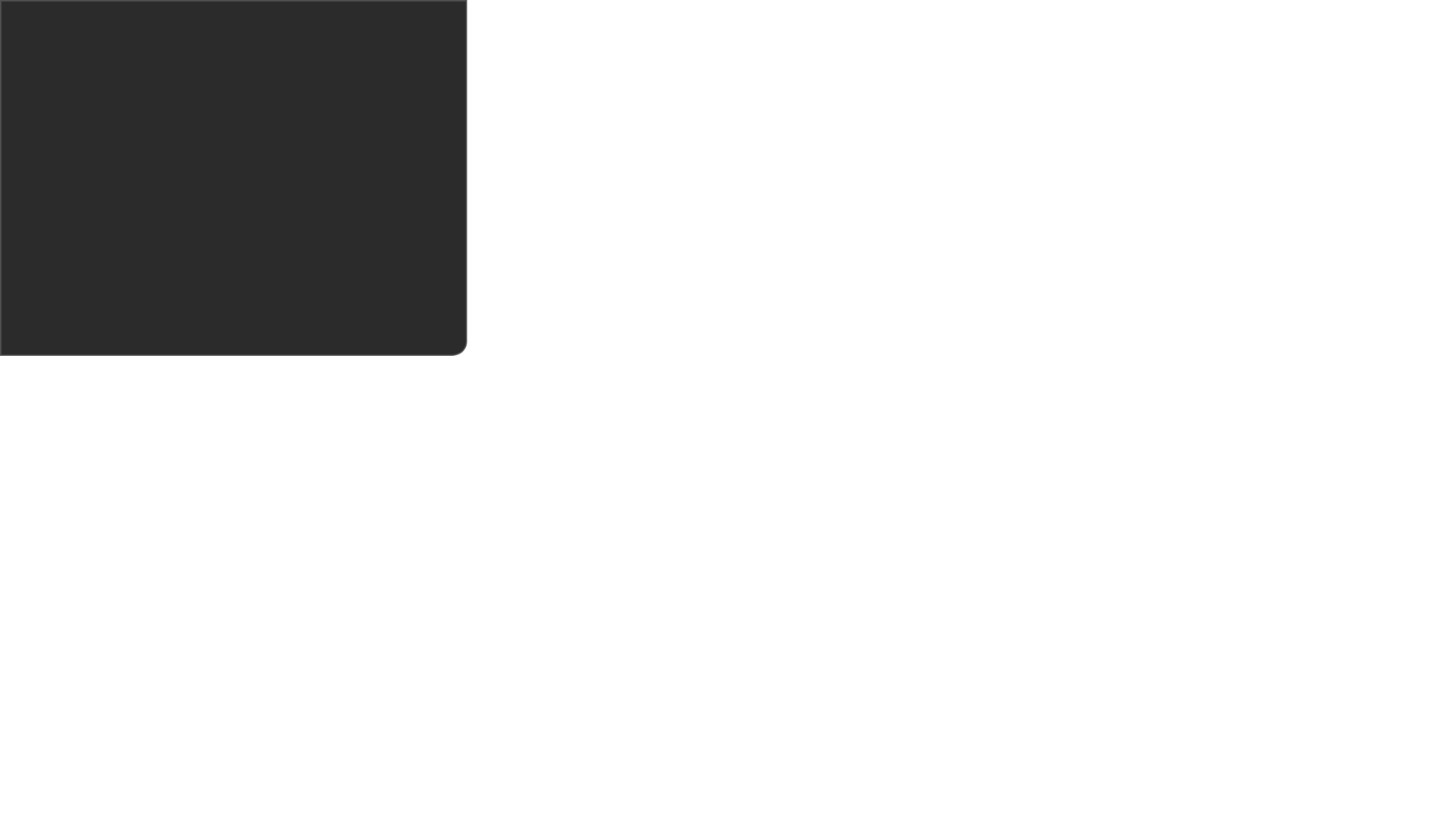 CO TO SĄ KOMUNIKATORY CYFROWE??
Del 1
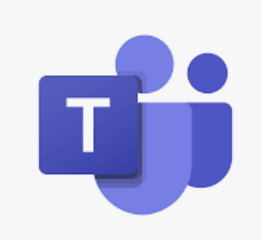 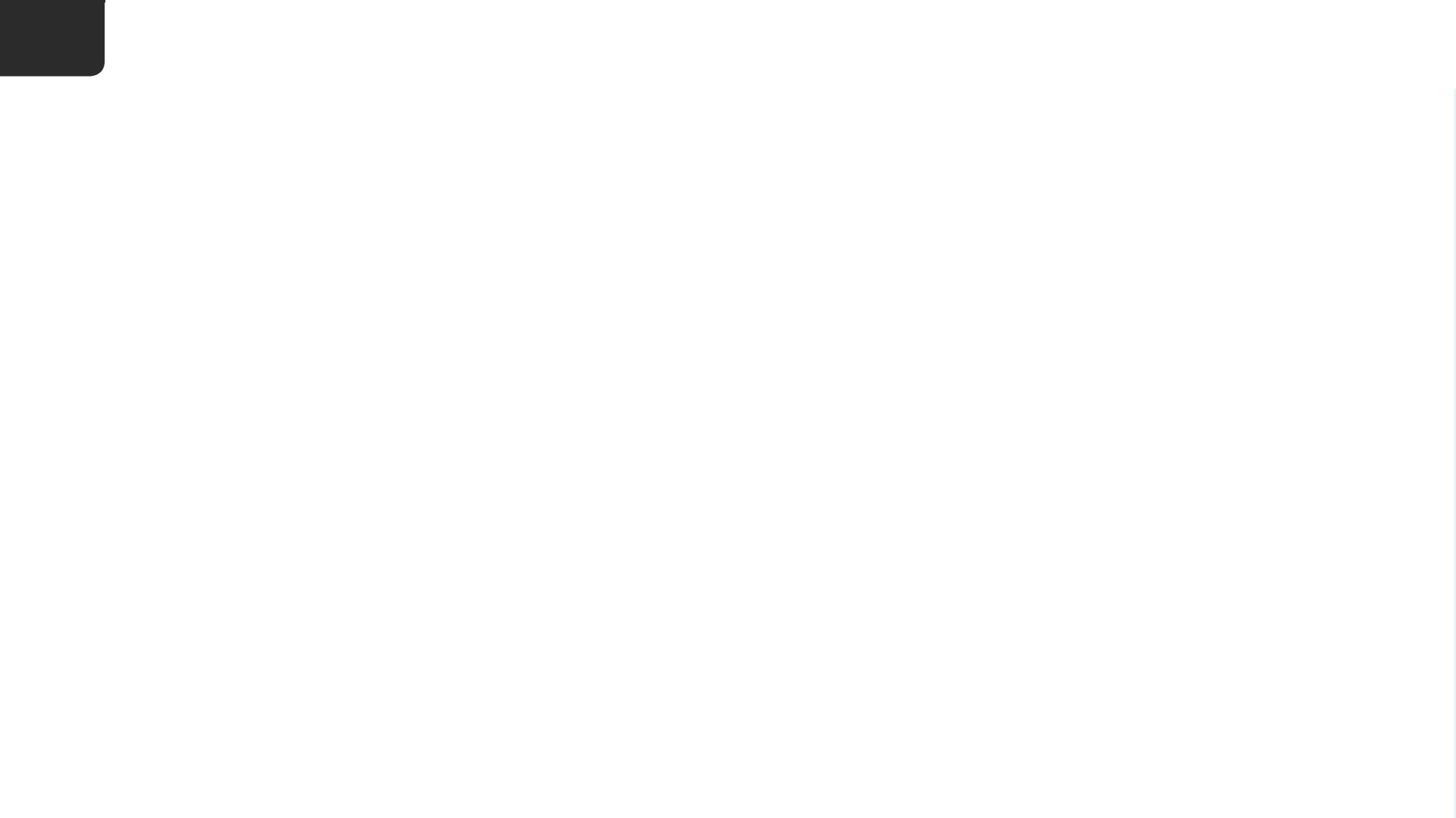 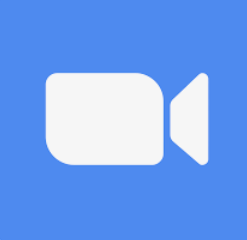 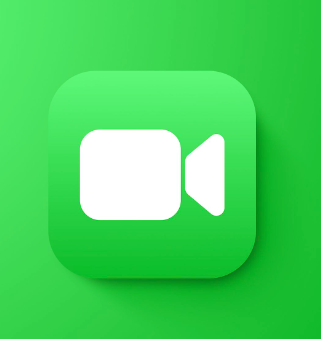 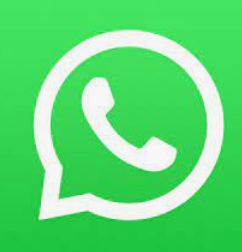 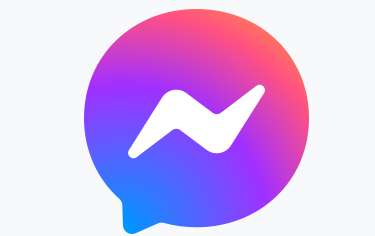 CO TO SĄ KOMUNIKATORY CYFROWE?
[Speaker Notes: Cyfrowe komunikatory to różnego rodzaju usługi umożliwiające dzwonienie, videorozmowy oraz czatowanie w sieci z innymi osobami. Przykładowe komunikatory to Teams, Zoom, Facetime, Messenger czy Skype. Wiele osób korzysta z takich komunikatorów właśnie dlatego, że dzięki nim mogą dzwonić i prowadzić videorozmowy za darmo, bez względu na czas ich trwania czy kraj, w którym oni sami lub ich rozmówcy przebywają. Rozmowy w ramach tych usług są darmowe, o ile jesteście zalogowani do sieci wi-fi. Z cyfrowych komunikatorów można korzystać za pośrednictwem tabletu, smartfona lub komputera. To od was zależy, jakiego urządzenia będziecie używać]
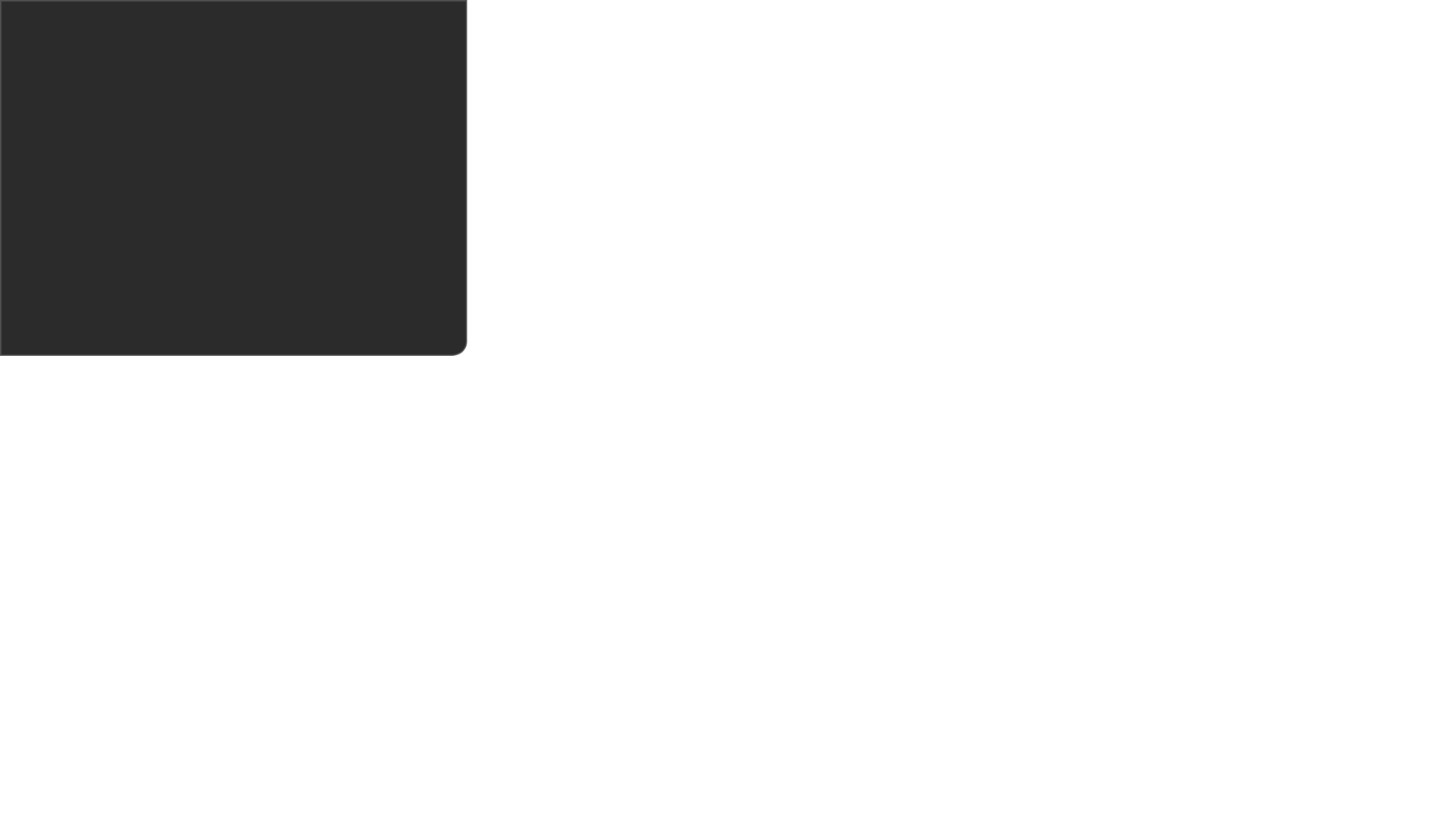 URZĄDZENIA
Del 2
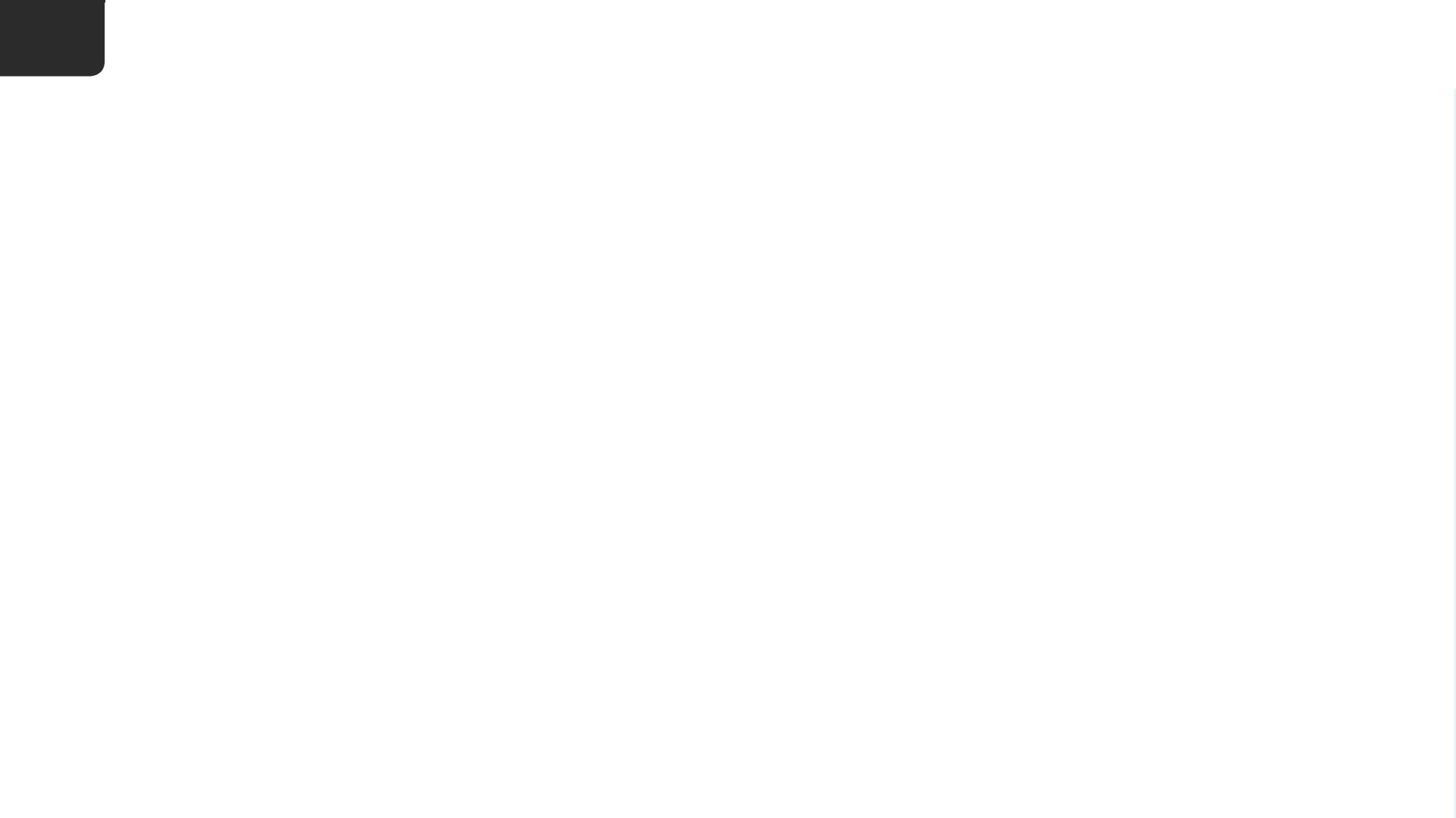 2
URZĄDZENIA
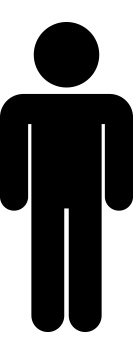 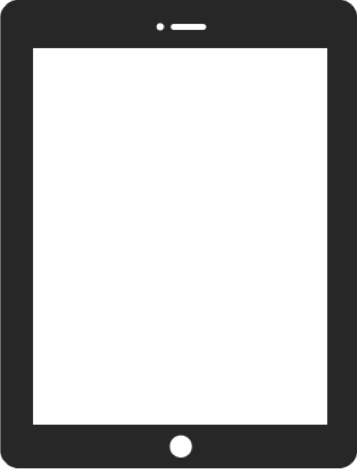 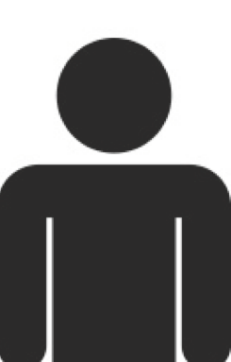 [Speaker Notes: Najczęstszym sposobem korzystania z komunikatorów cyfrowych jest videorozmowa. W jej trakcie można zarówno słyszeć, jak i widzieć swojego rozmówcę.]
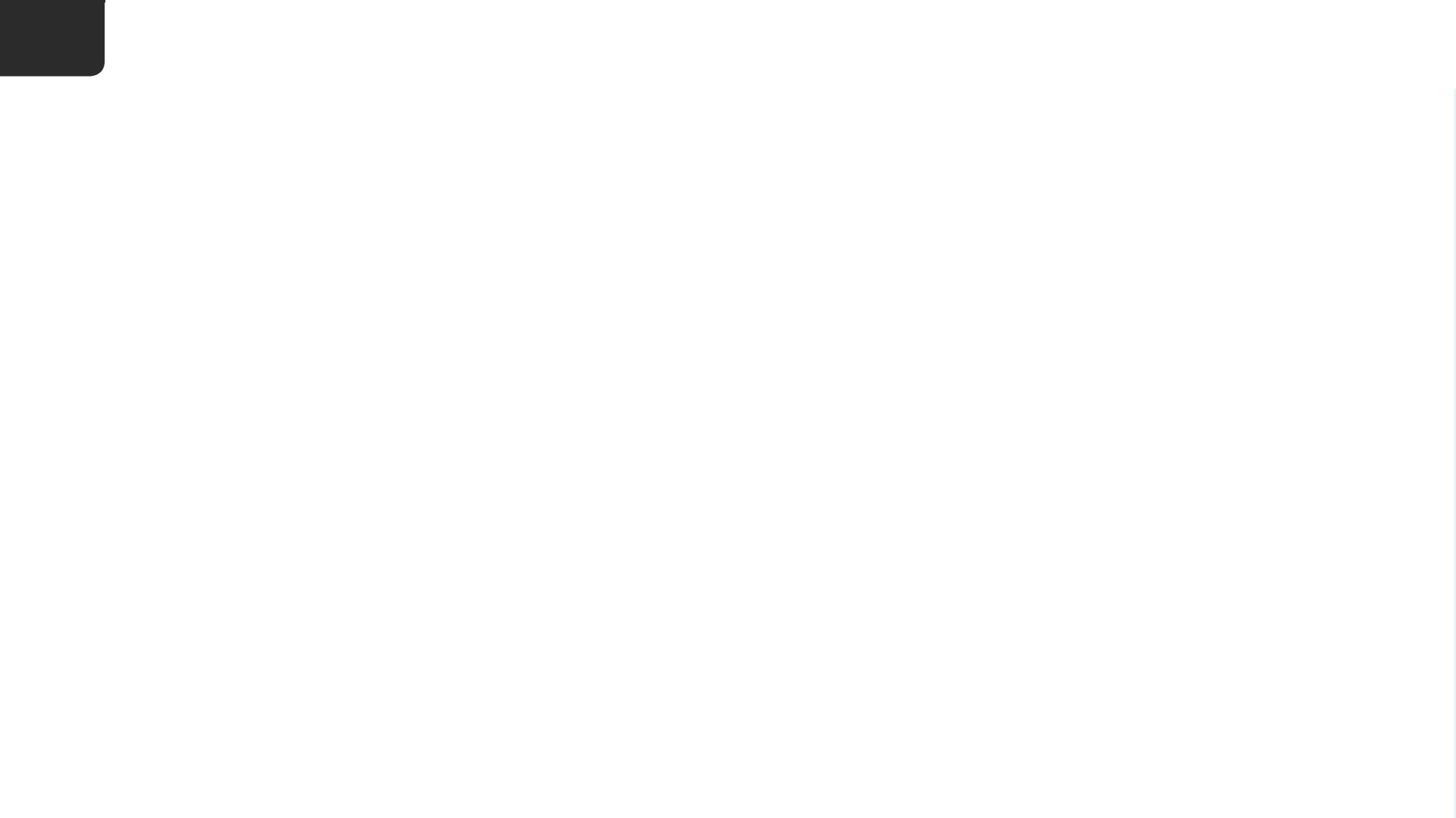 2
Tema
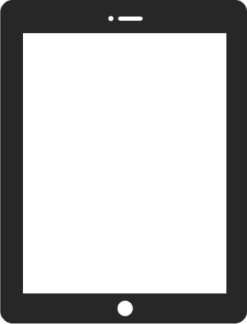 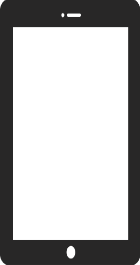 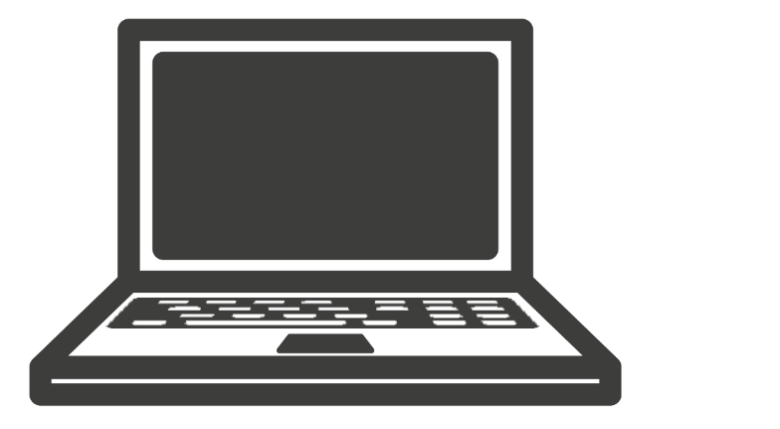 Skjerm

Kamera

Mikrofon

Høyttaler
[Speaker Notes: Tablety i smartfony są wyposażone w ekran, kamerę, mikrofon i głośnik, dzięki którym jest to możliwe. Podobne wyposażenie posiada także większość nowoczesnych laptopów.]
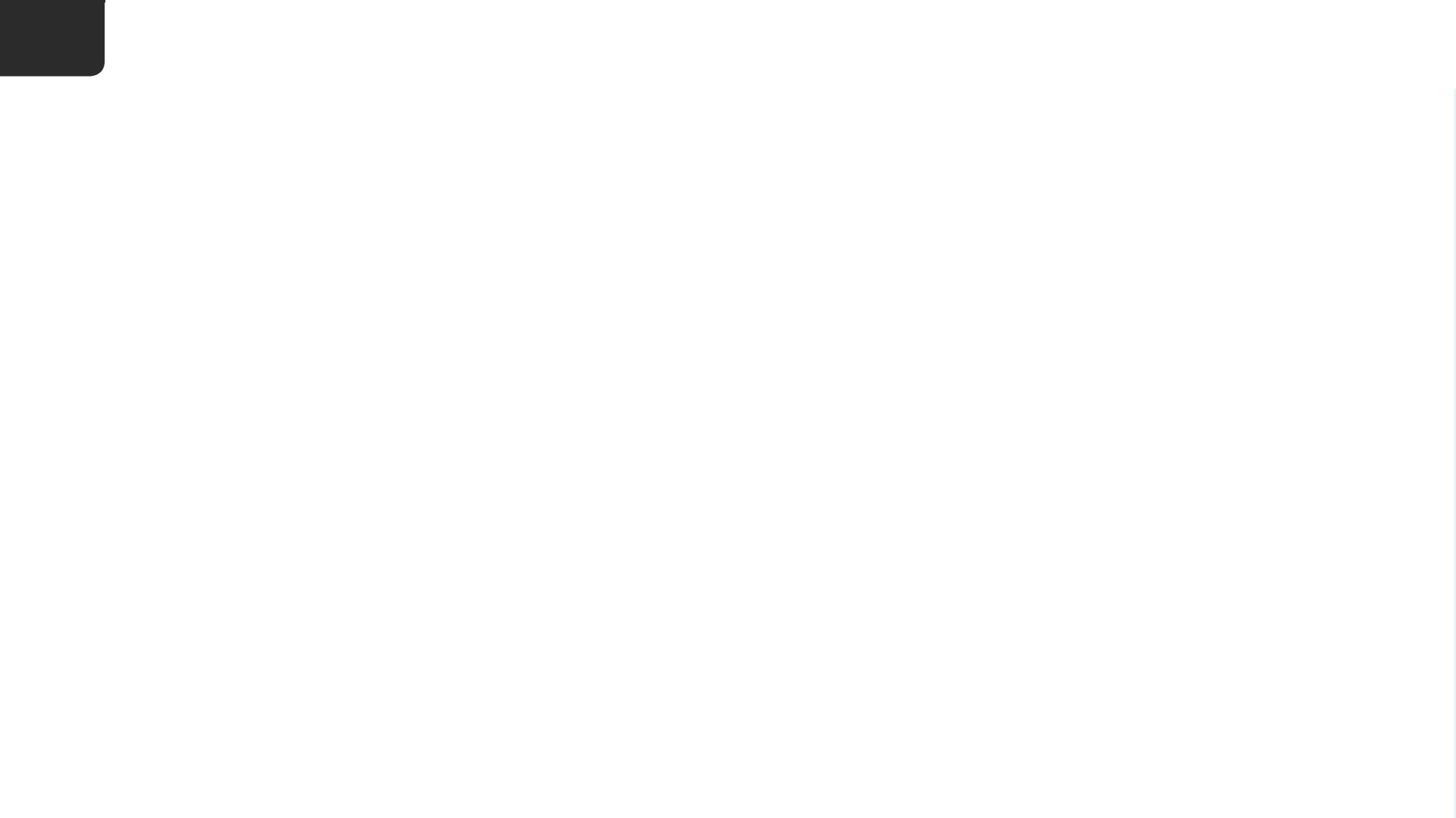 2
Tema
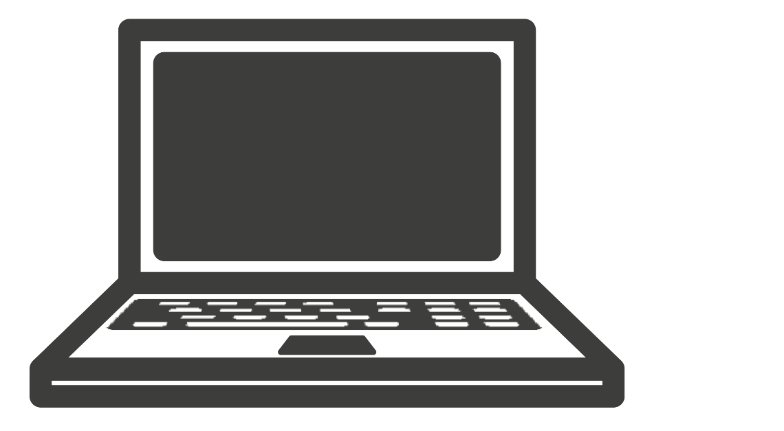 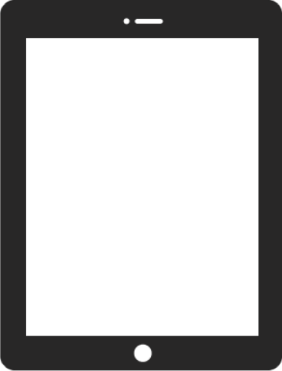 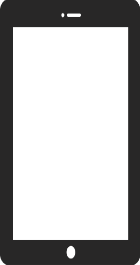 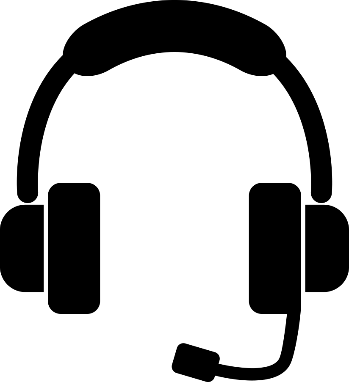 [Speaker Notes: Niektórym może być wygodniej korzystać ze słuchawek z mikrofonem, ale nie jest to konieczne. Wejścia dla takich urządzeń znajdują się po bokach tabletów, smartfonów i laptopów.]
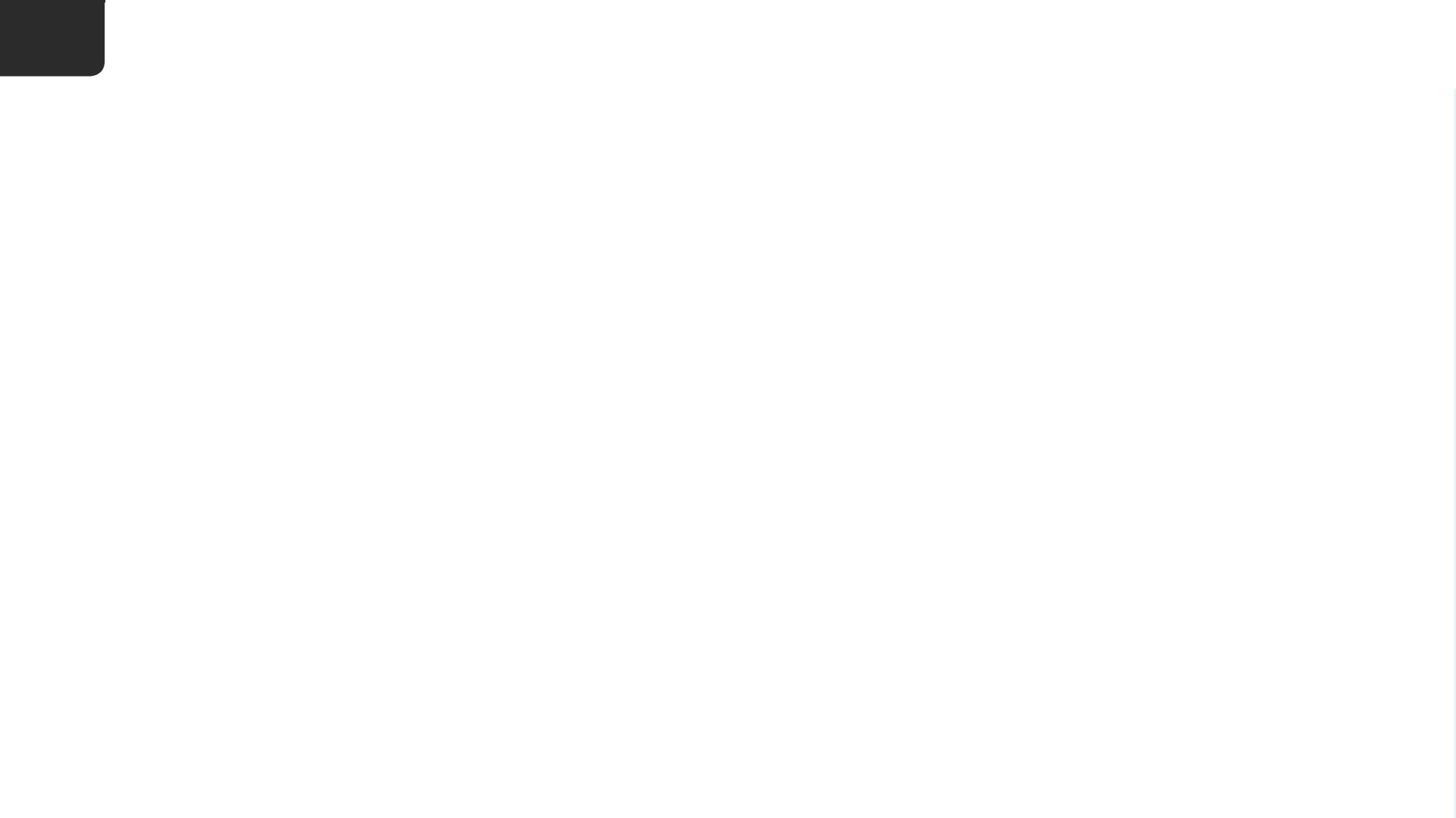 2
Tema
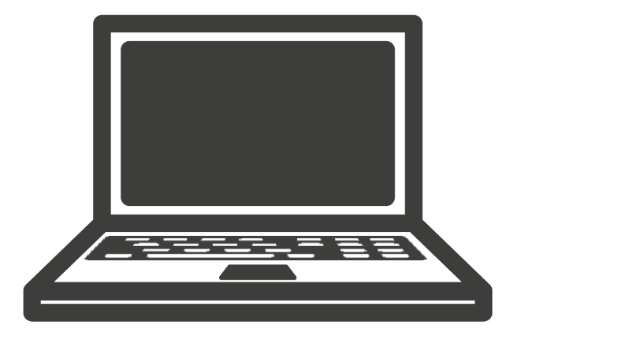 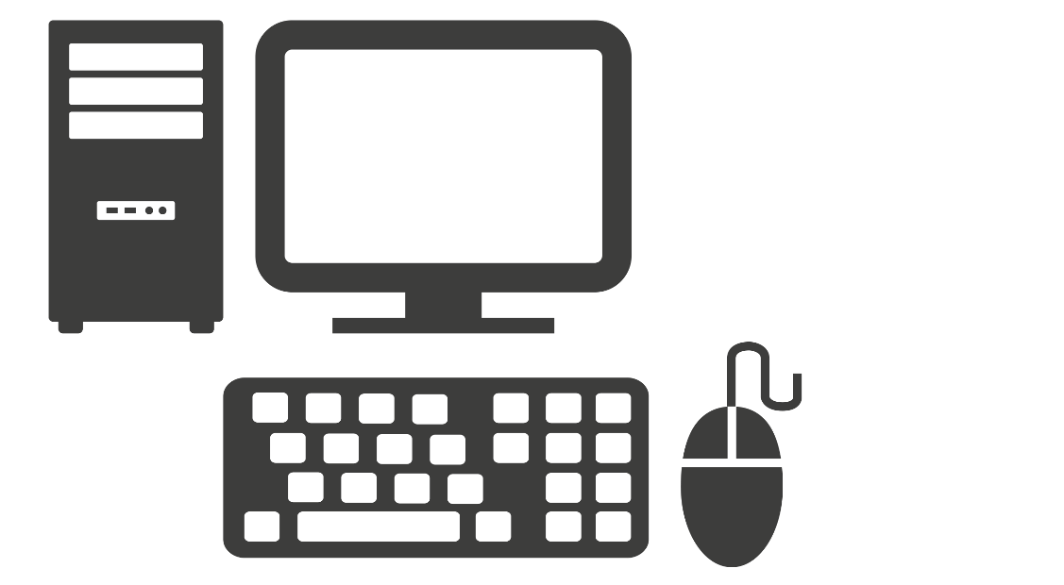 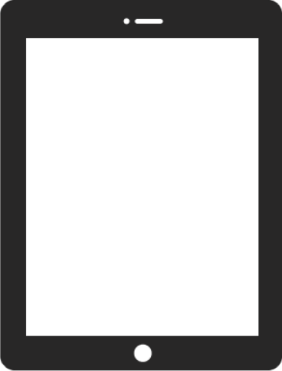 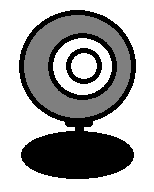 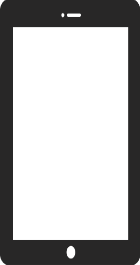 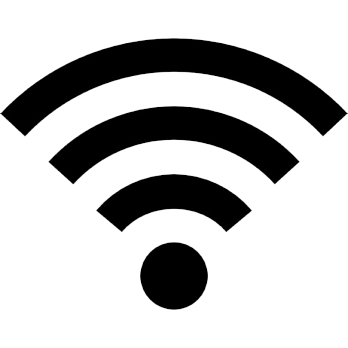 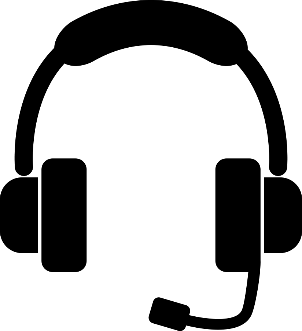 [Speaker Notes: Niezbędny jest dostęp do Internetu, a także do komunikatora, np. Teams, Zoom, Facetime, Messenger lub inne]
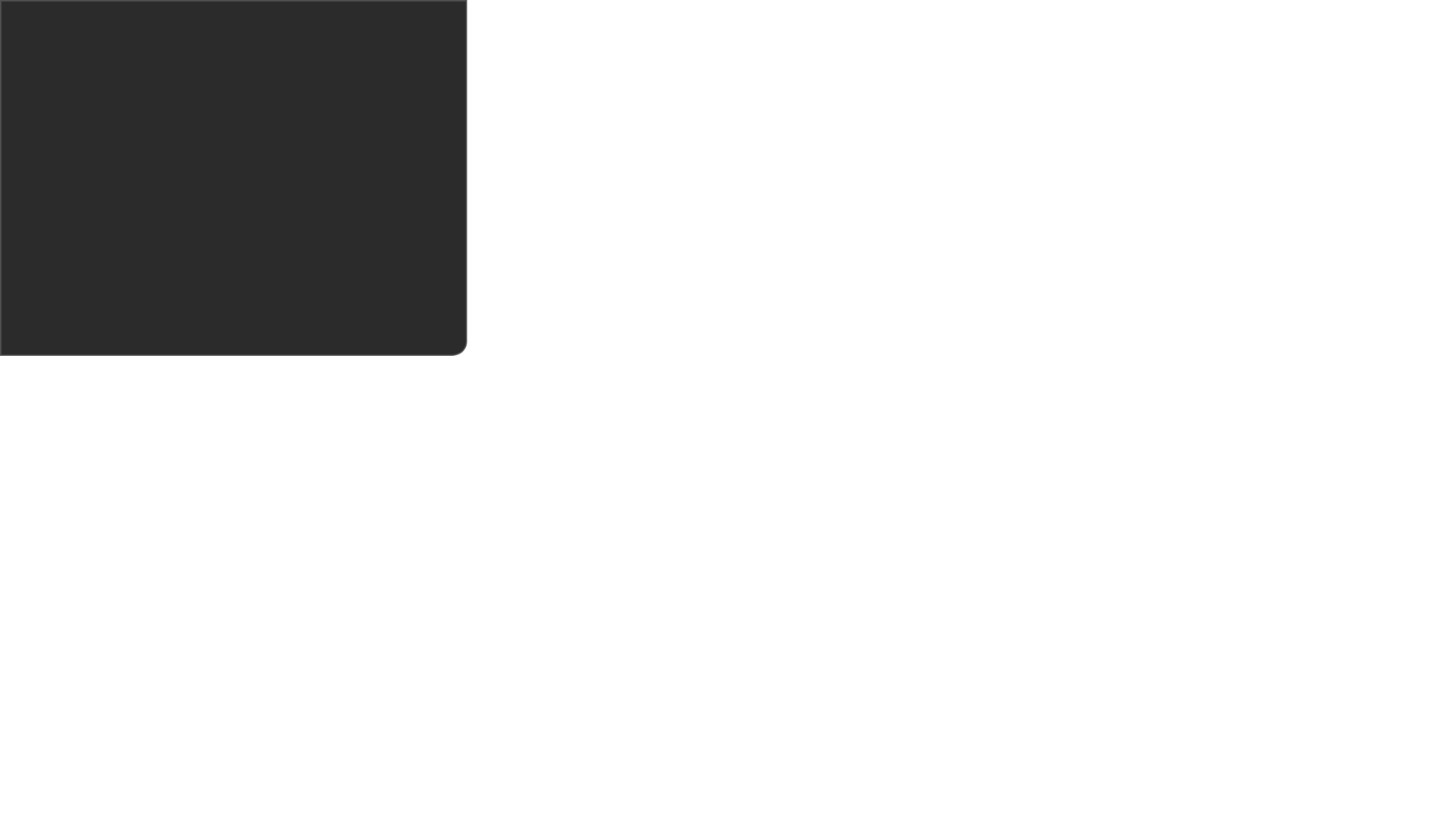 POBIERANIE APLIKACJI
Del 3
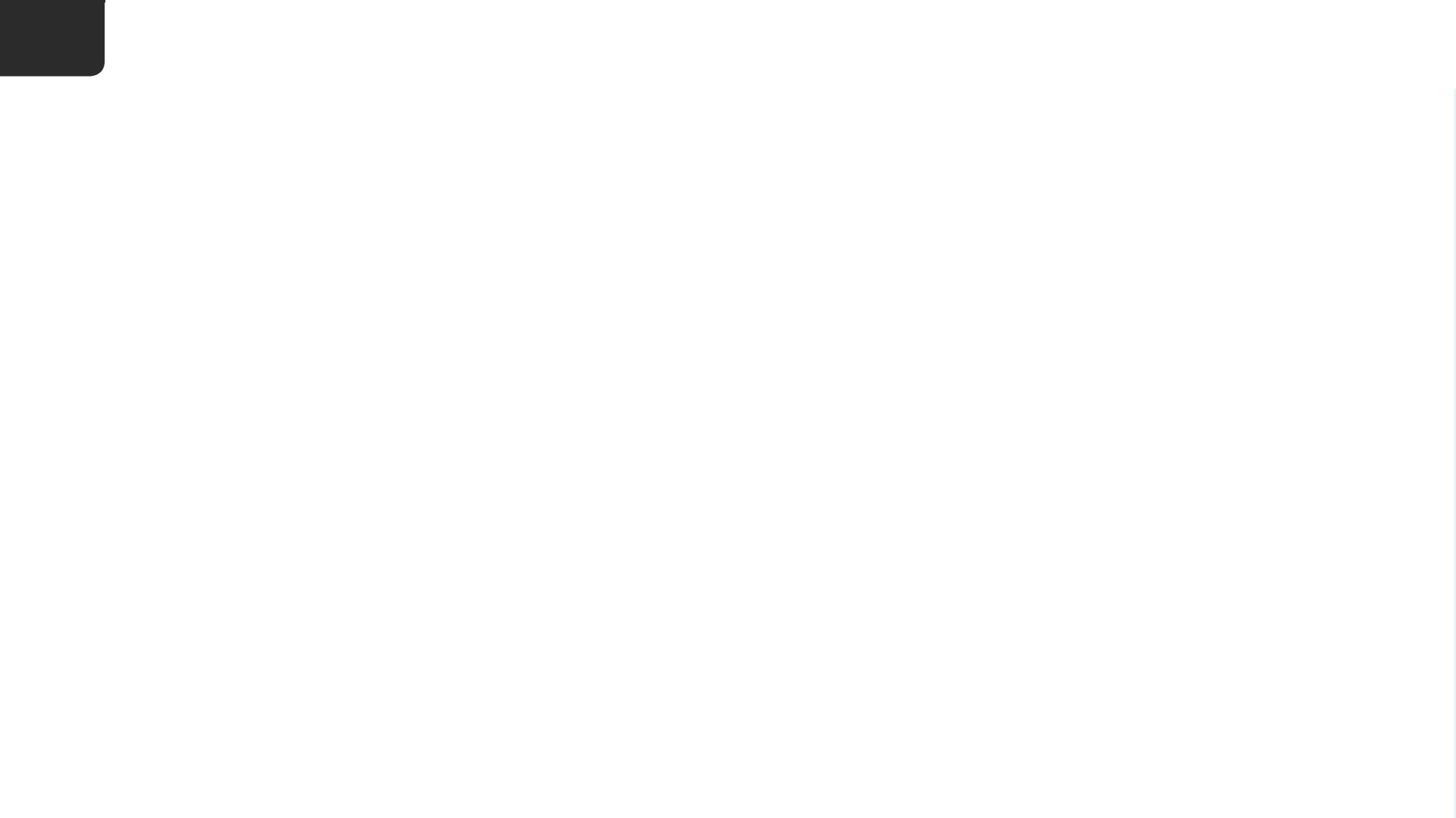 3
POBIERANIE APLIKACJI
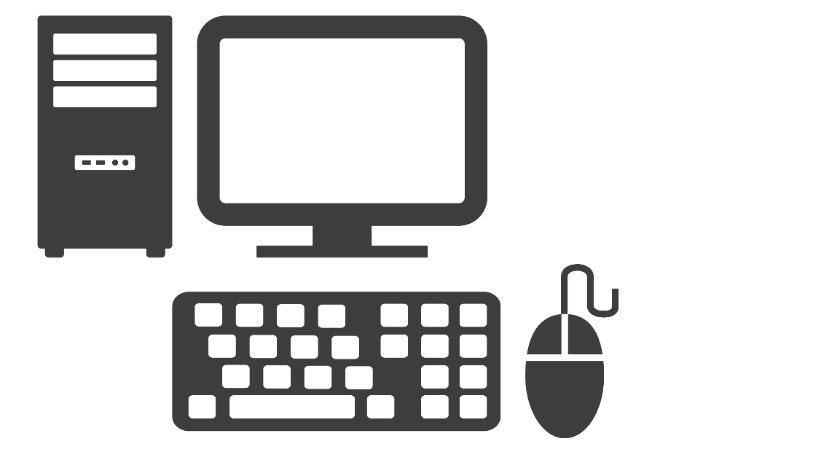 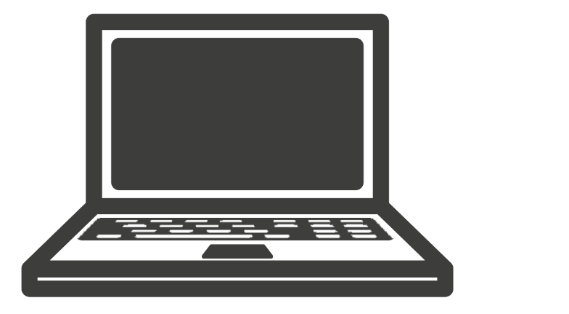 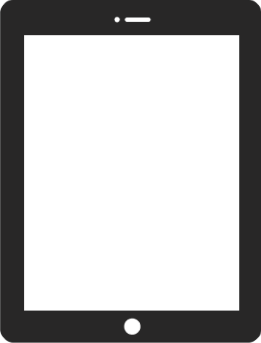 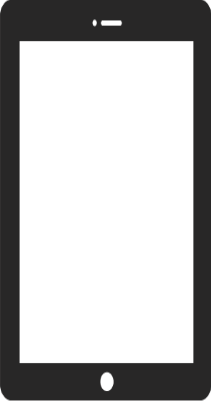 app-butikk
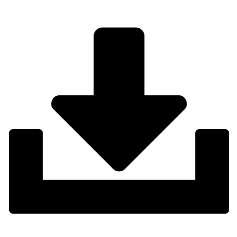 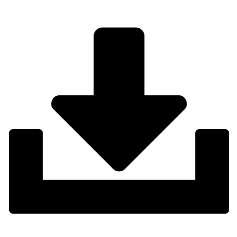 [Speaker Notes: Wybierzcie ten komunikator, który macie i pobierzcie aplikację na smartfon lub tablet. W przypadku niektórych komunikatorów możecie także utworzyć konto użytkownika lub się zalogować. 

Zanim przejdziesz dalej, upewnij się, że wszyscy uczestnicy pobrali aplikację. Sprawdź, jakie komunikatory uczestnicy już mają. Użytkownicy Iphone’ów mogą korzystać z Facetime’a, natomiast użytkownicy Facebooka mogą używać Messengera. Ewentualnie wybierz inny komunikator, z którego wszyscy uczestnicy będą mogli korzystać na kursie.]
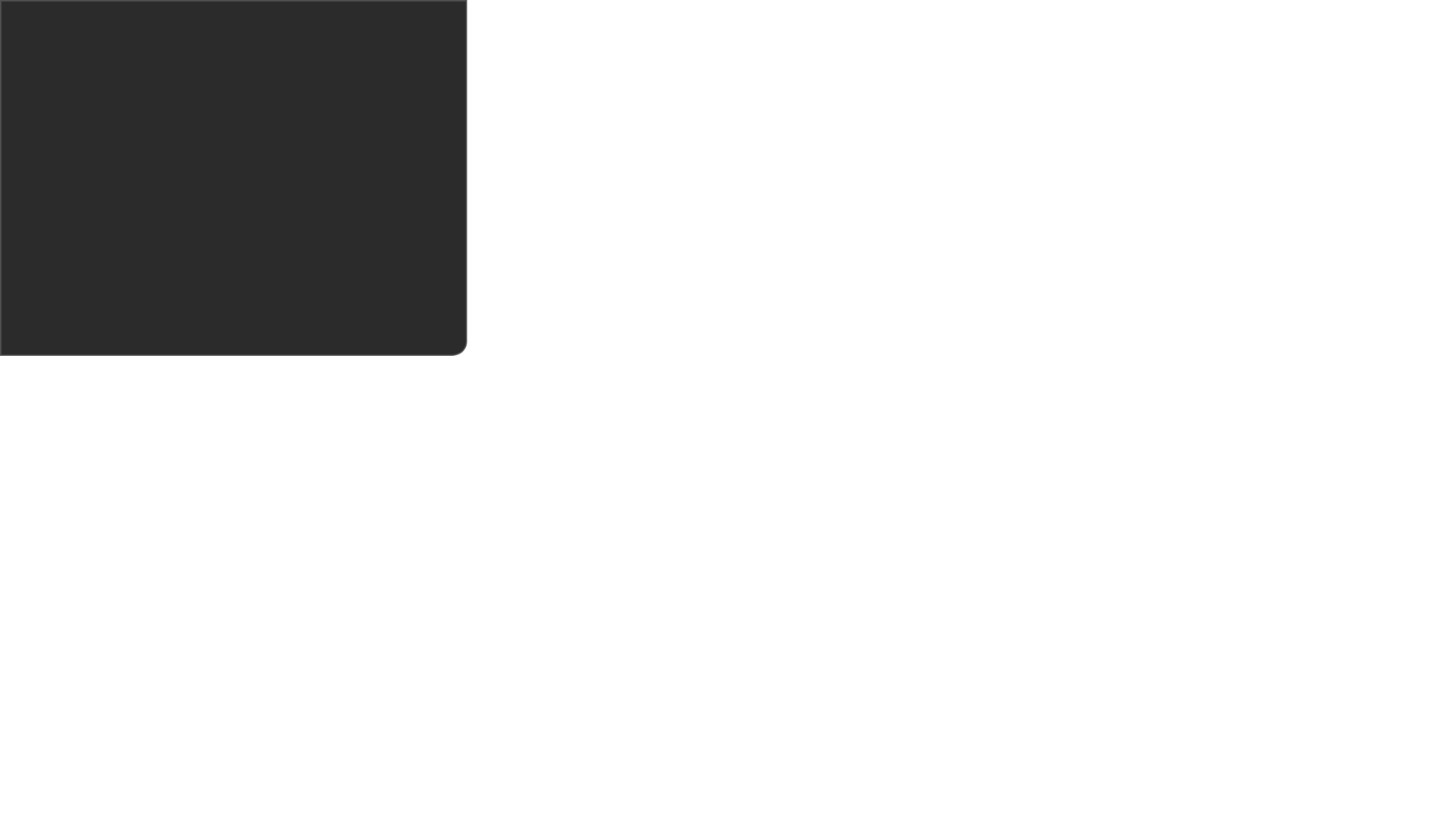 ROZPOCZĘCIE/ODEBRANIE POŁĄCZENIA
Del 4
[Speaker Notes: Be alle om å lukke nettleserne og programmene de har oppe på sin maskin og gå tilbake til skrivebordet sitt.]
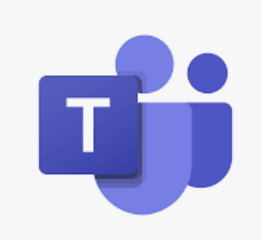 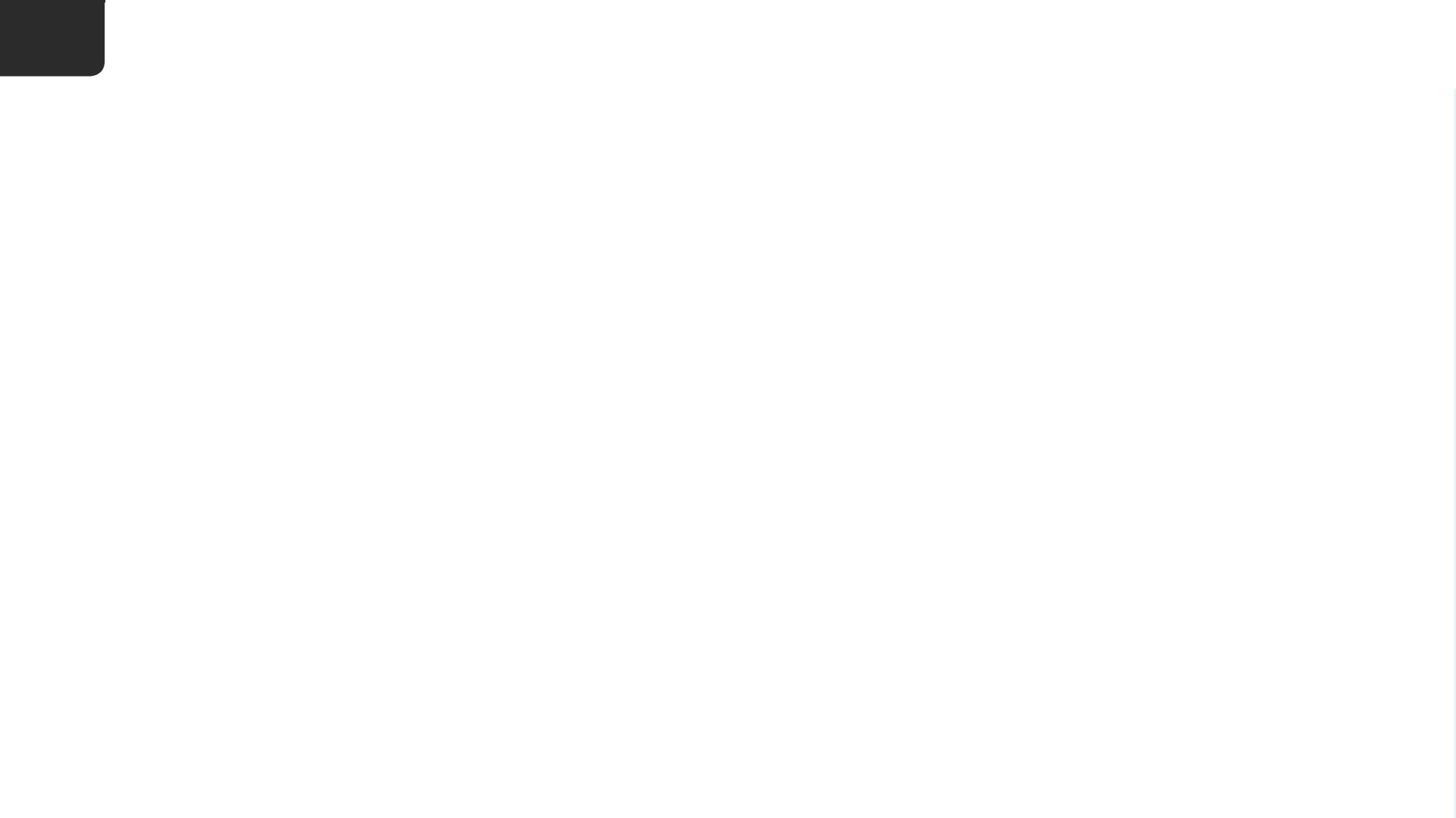 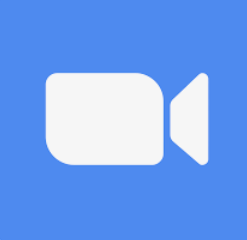 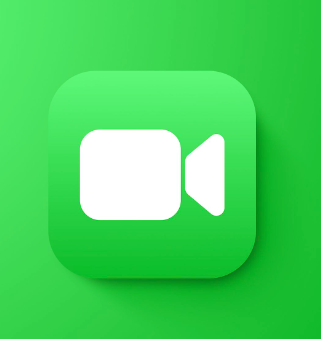 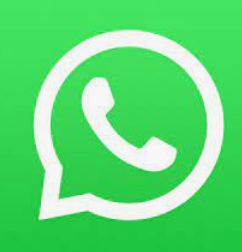 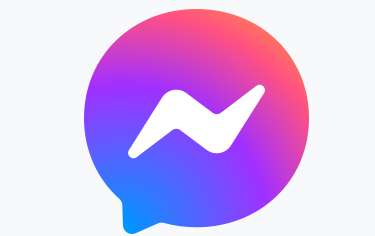 [Speaker Notes: I Teams, Facetime, Messenger og andre så kan man finne kontaktene sine som man vil prate med i kontakter eller søke de opp i appen.]
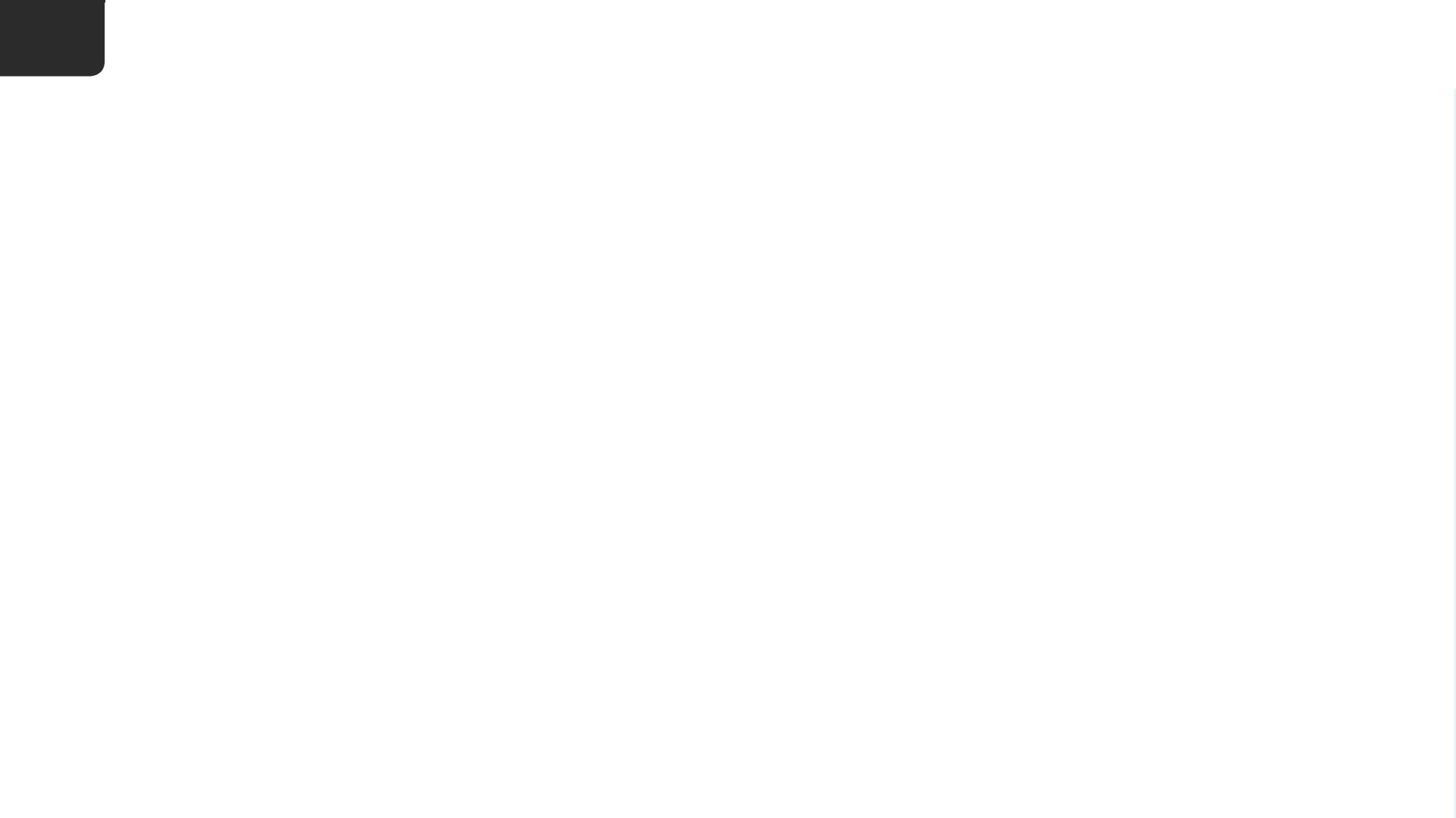 7
Ring eller motta en samtale
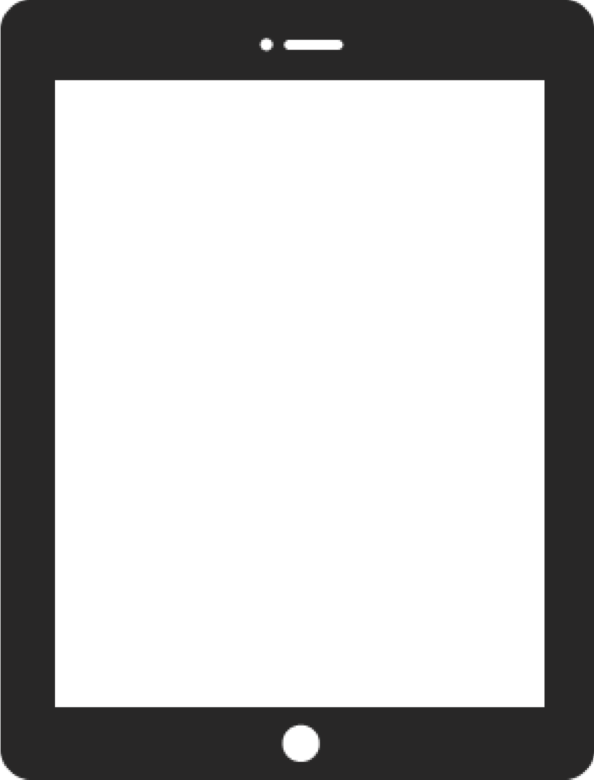 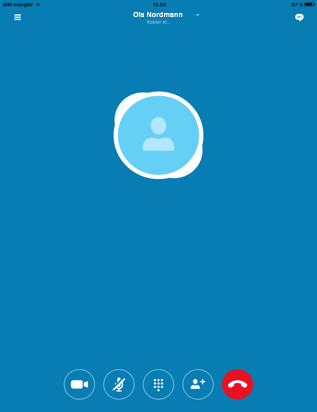 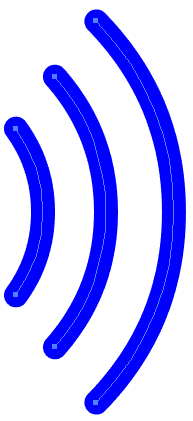 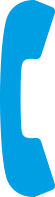 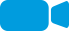 [Speaker Notes: Aby zadzwonić do wybranej osoby, naciśnijcie najpierw na dany kontakt, a następnie na symbol kamery lub telefonu na ekranie.]
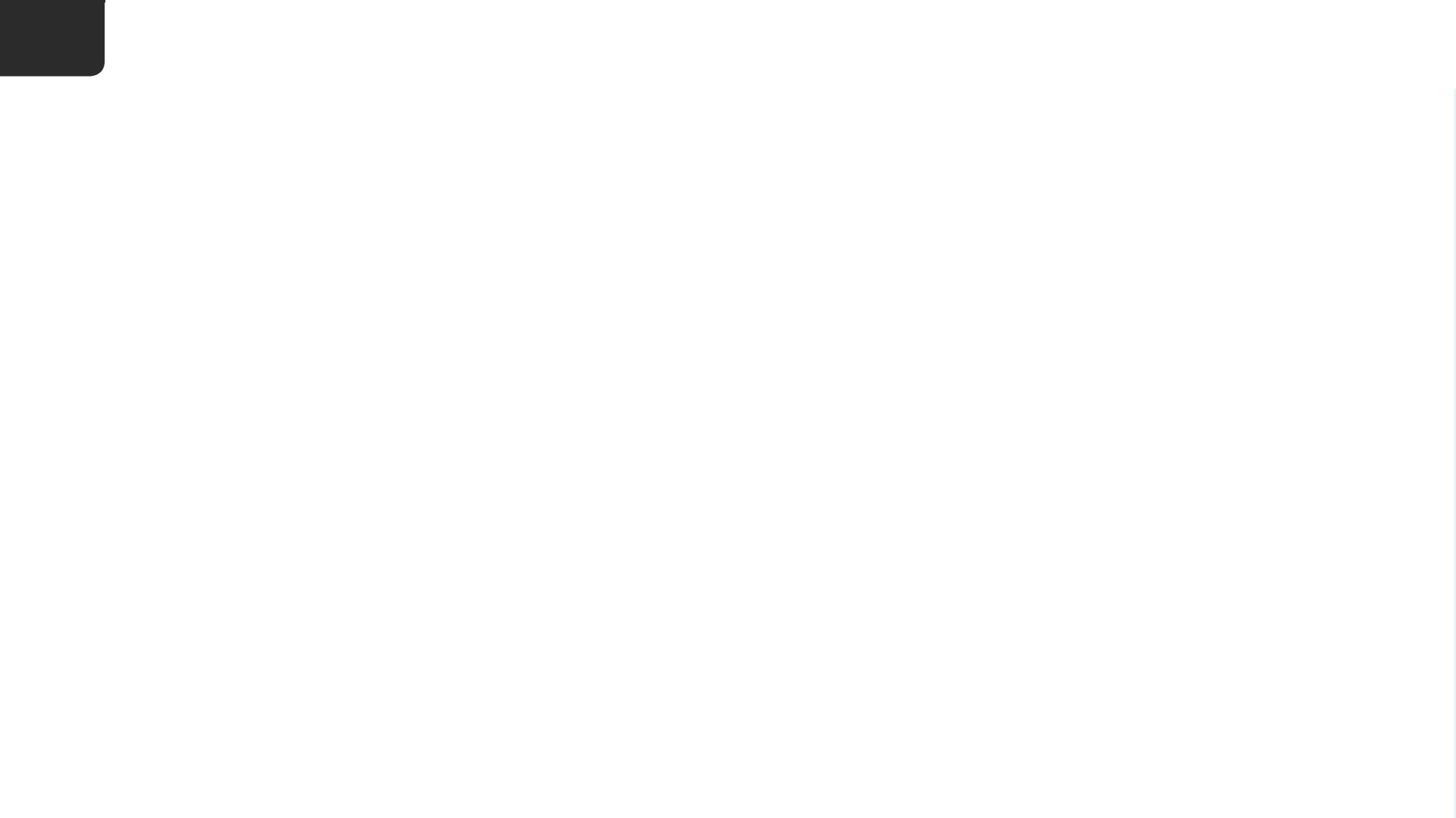 7
Ring eller motta en samtale
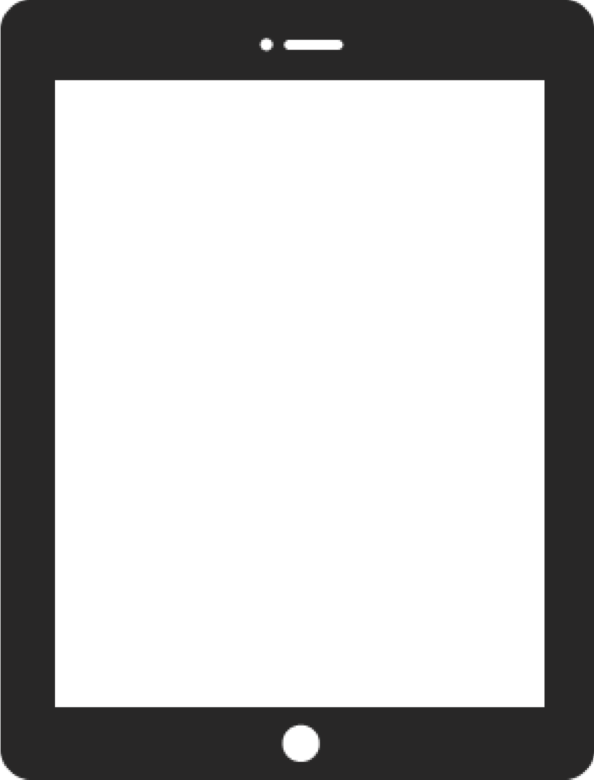 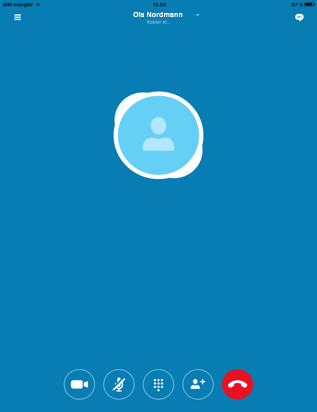 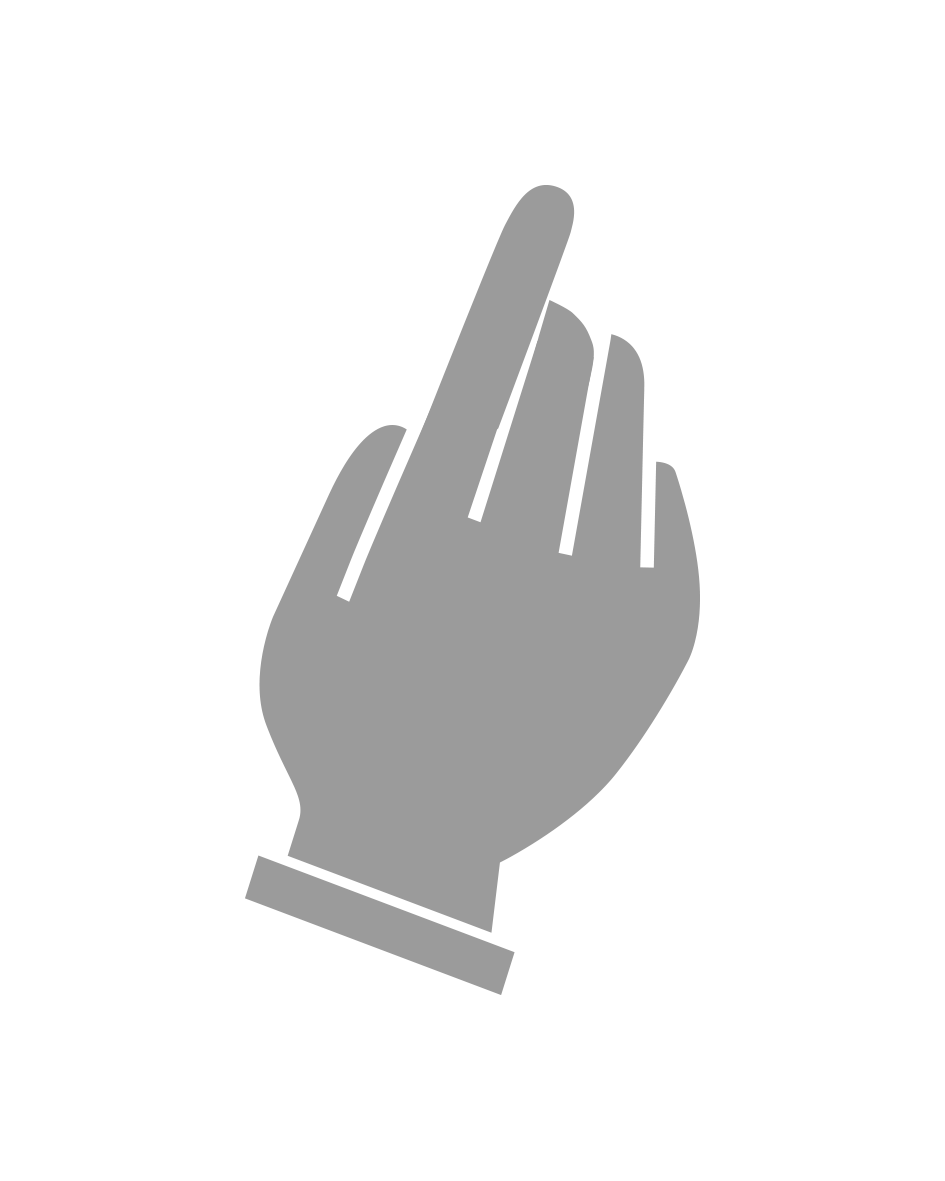 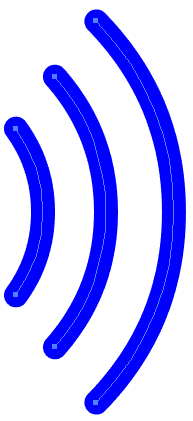 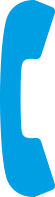 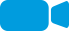 [Speaker Notes: Jeśli naciśniecie na symbol telefonu, nie będziecie się widzieć - rozmowa będzie przypominać zwykłą rozmowę telefoniczną.]
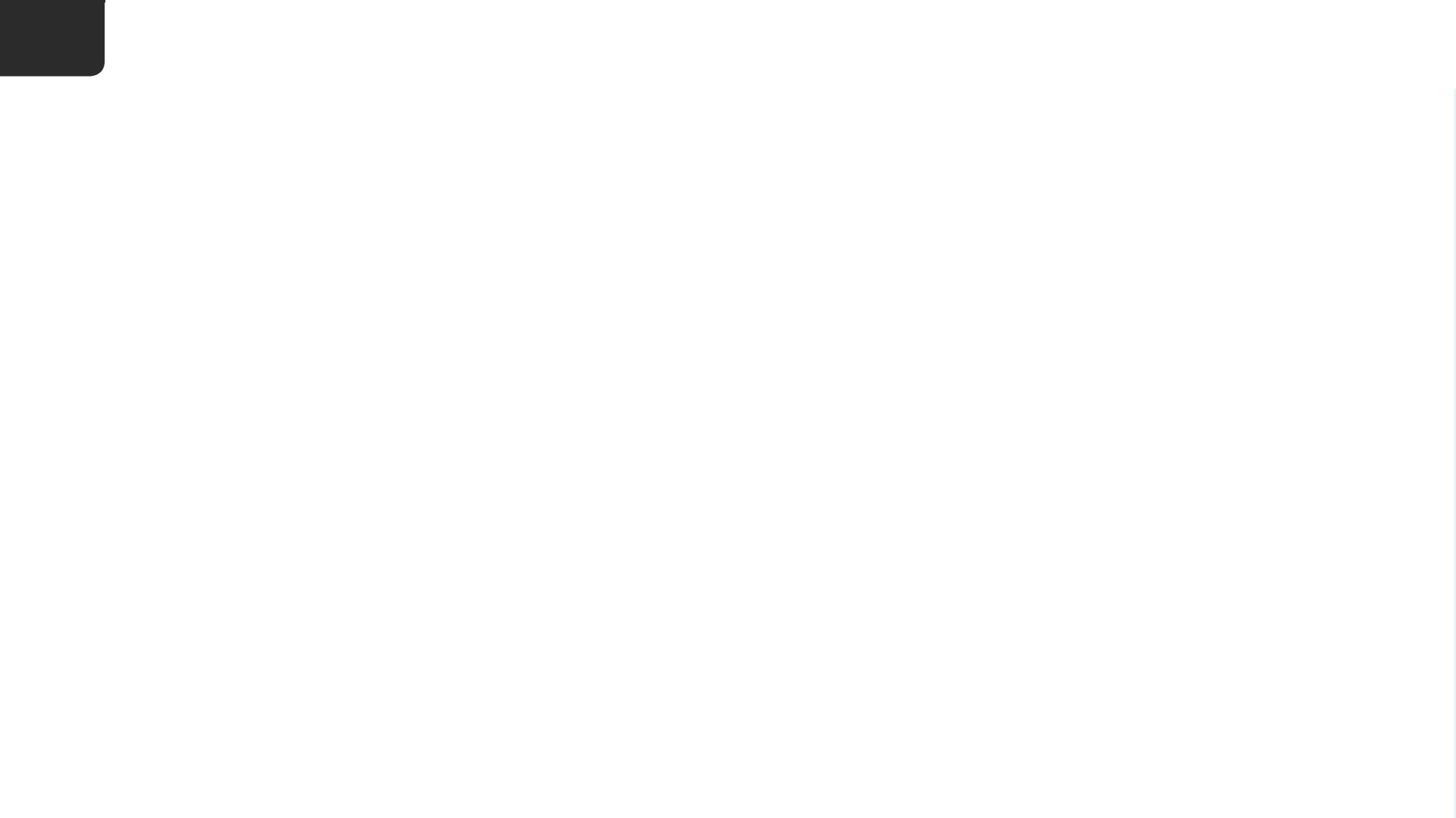 7
Ring eller motta en samtale
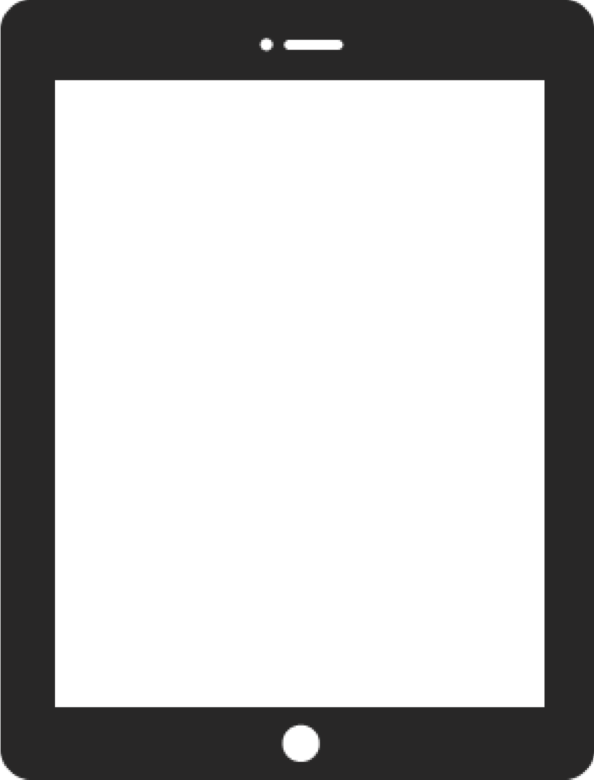 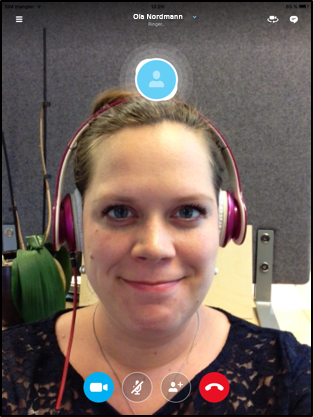 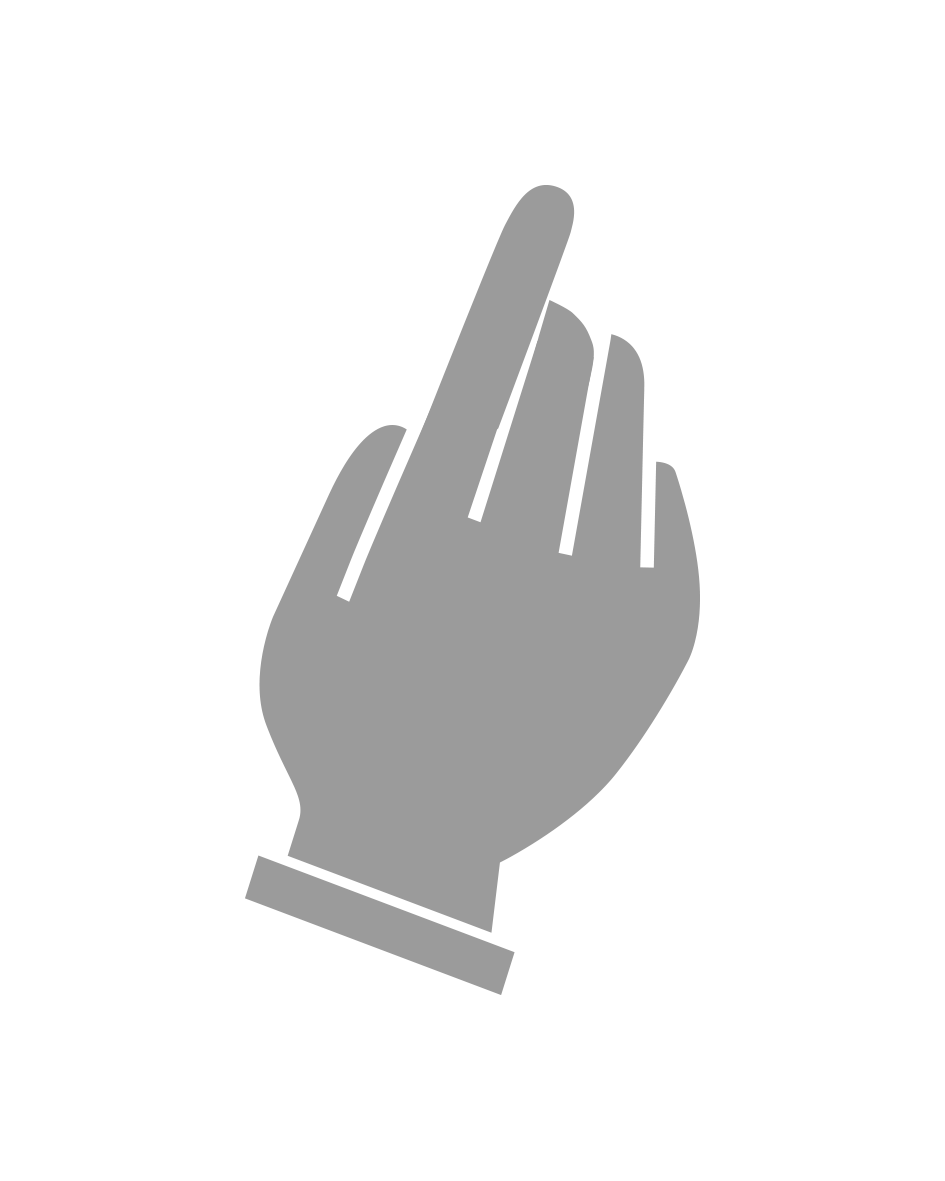 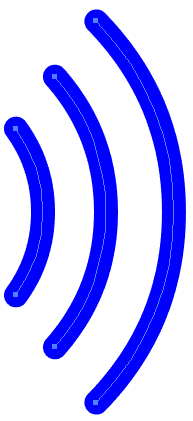 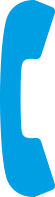 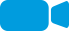 [Speaker Notes: Jeśli naciśniecie na symbol kamery, podczas rozmowy do waszego rozmówcy przesyłane będzie video pokazujące was.]
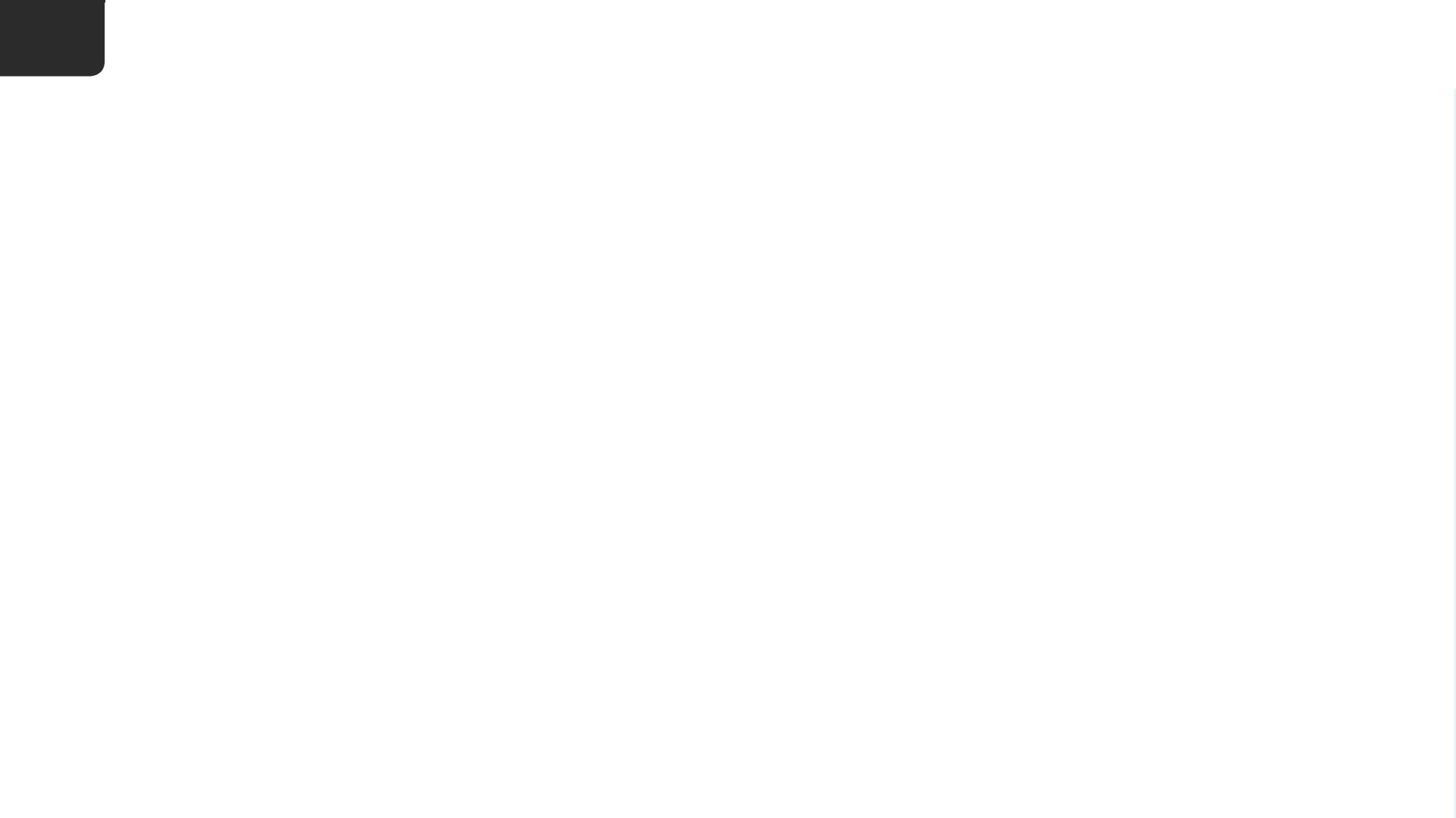 7
Ring eller motta en samtale
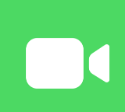 [Speaker Notes: Kiedy ktoś do was zadzwoni, usłyszycie dźwięk dzwonka, a na waszym ekranie pojawi się taki obraz.]
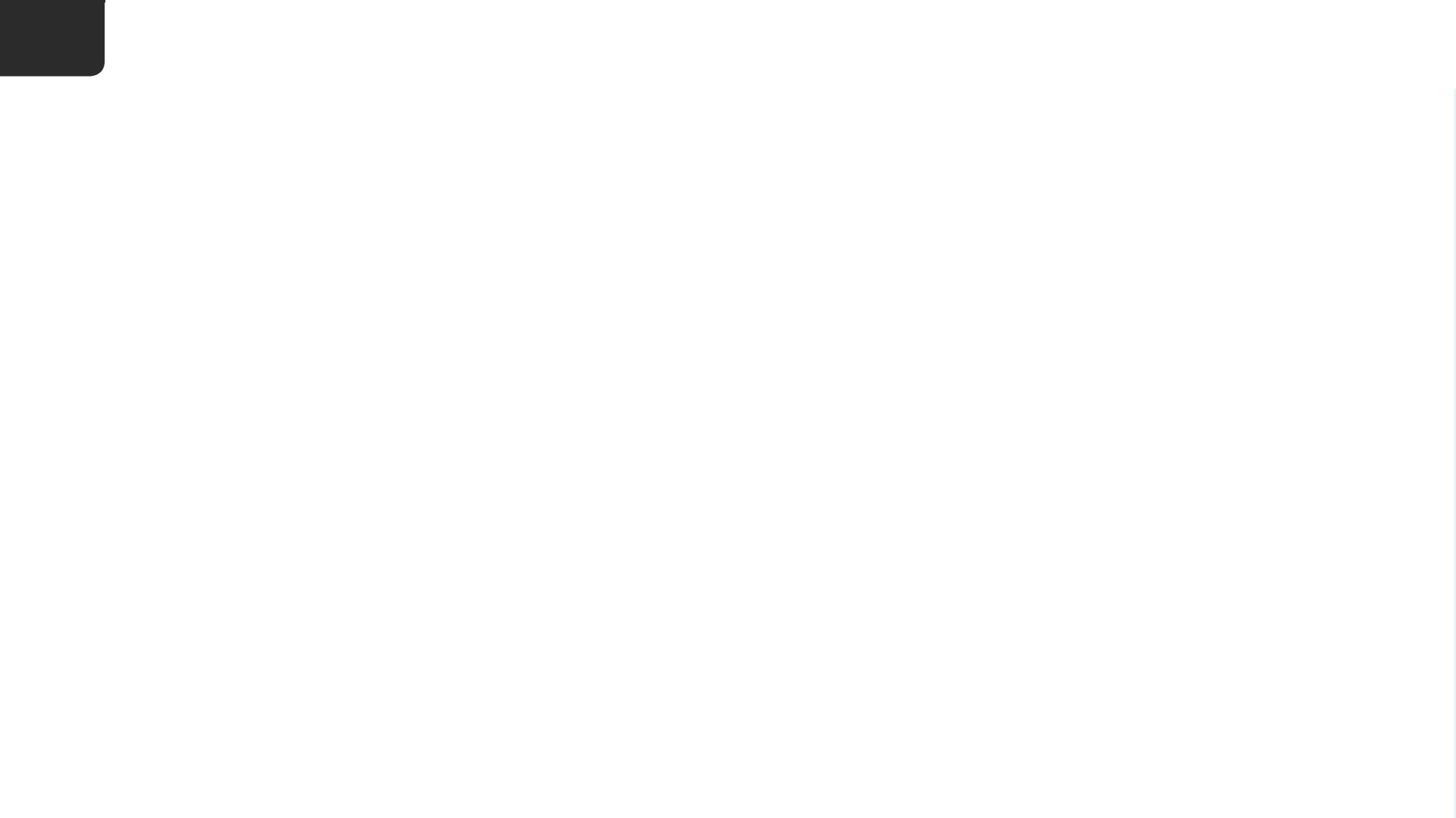 7
Ring eller motta en samtale
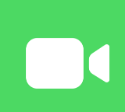 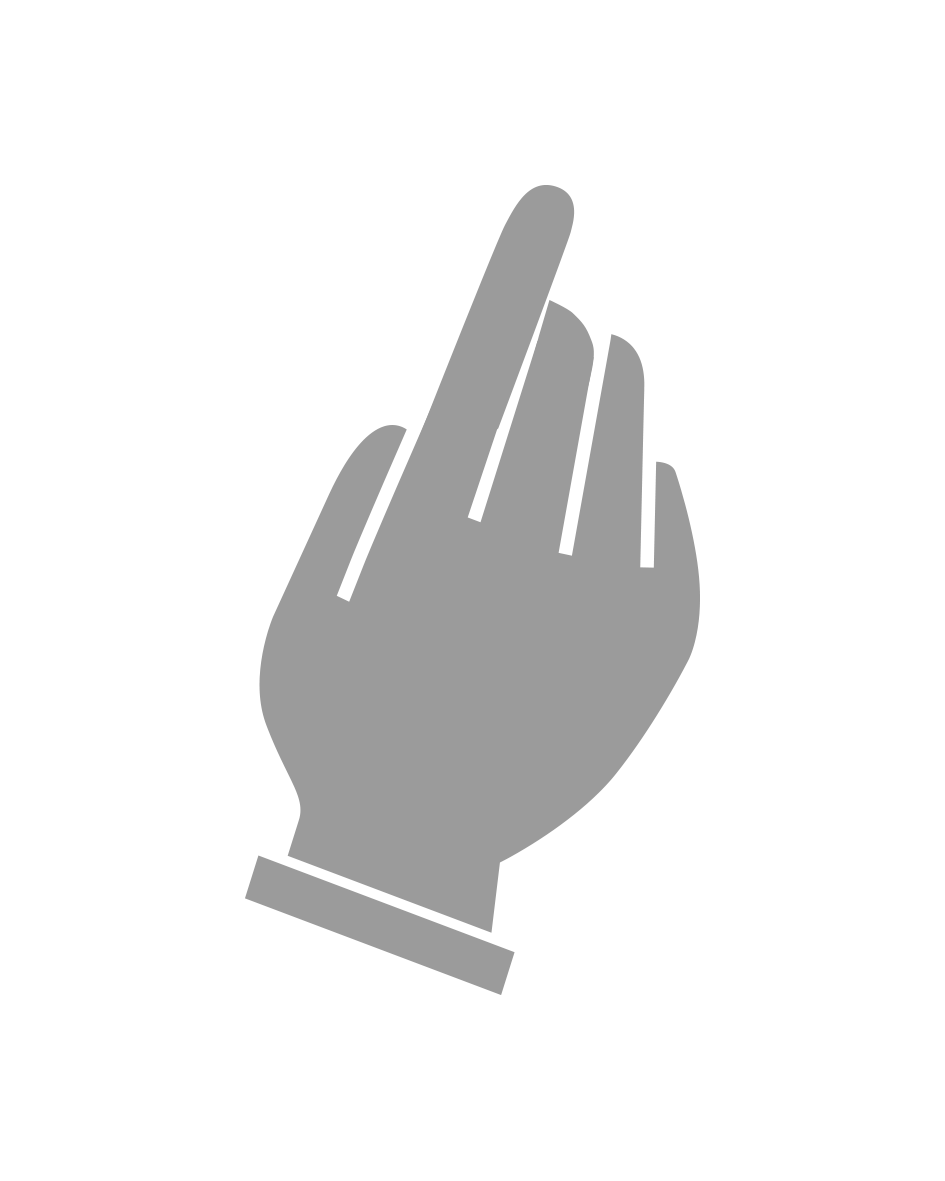 [Speaker Notes: Du kan velge ett av 3 alternativer når noen ringer. 

Naciśnięcie czerwonego przycisku jest równoznaczne z odrzuceniem rozmowy.]
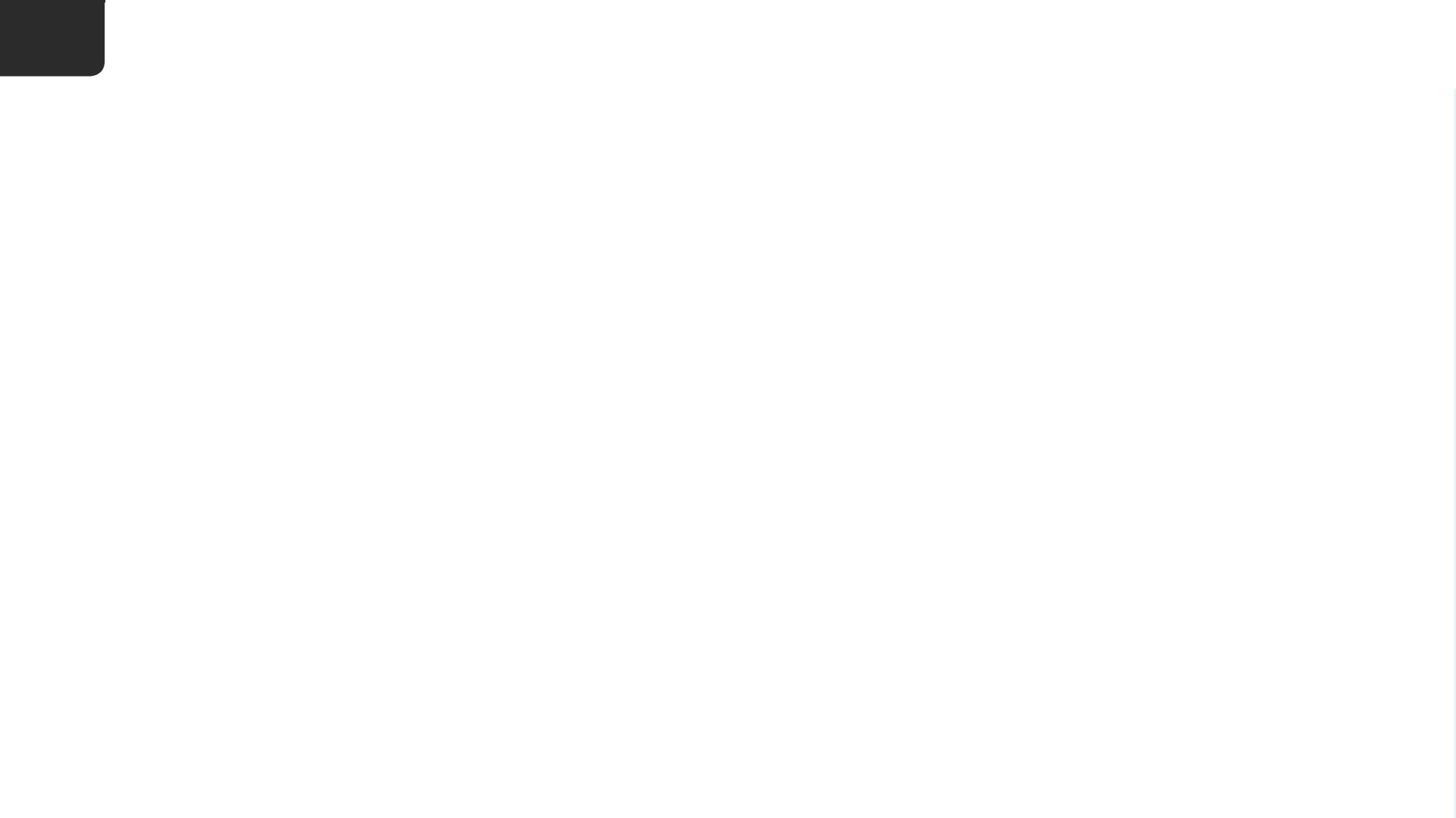 7
Ring eller motta en samtale
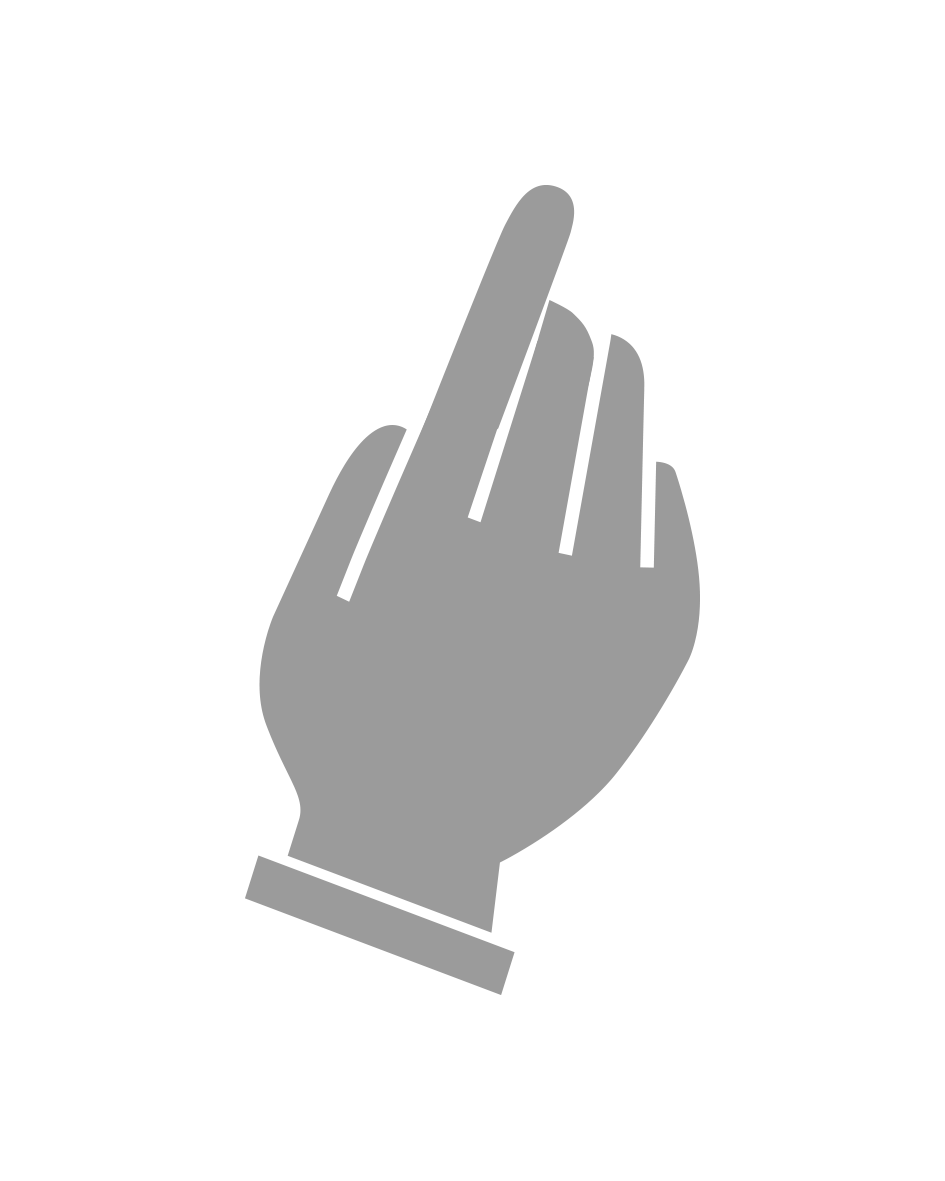 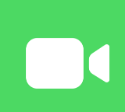 [Speaker Notes: Naciskając zielony przycisk z obrazkiem słuchawki telefonicznej odbierzecie połączenie, ale osoba, która do was dzwoni, będzie jedynie słyszeć wasz głos; nie będzie was widzieć na video podczas rozmowy]
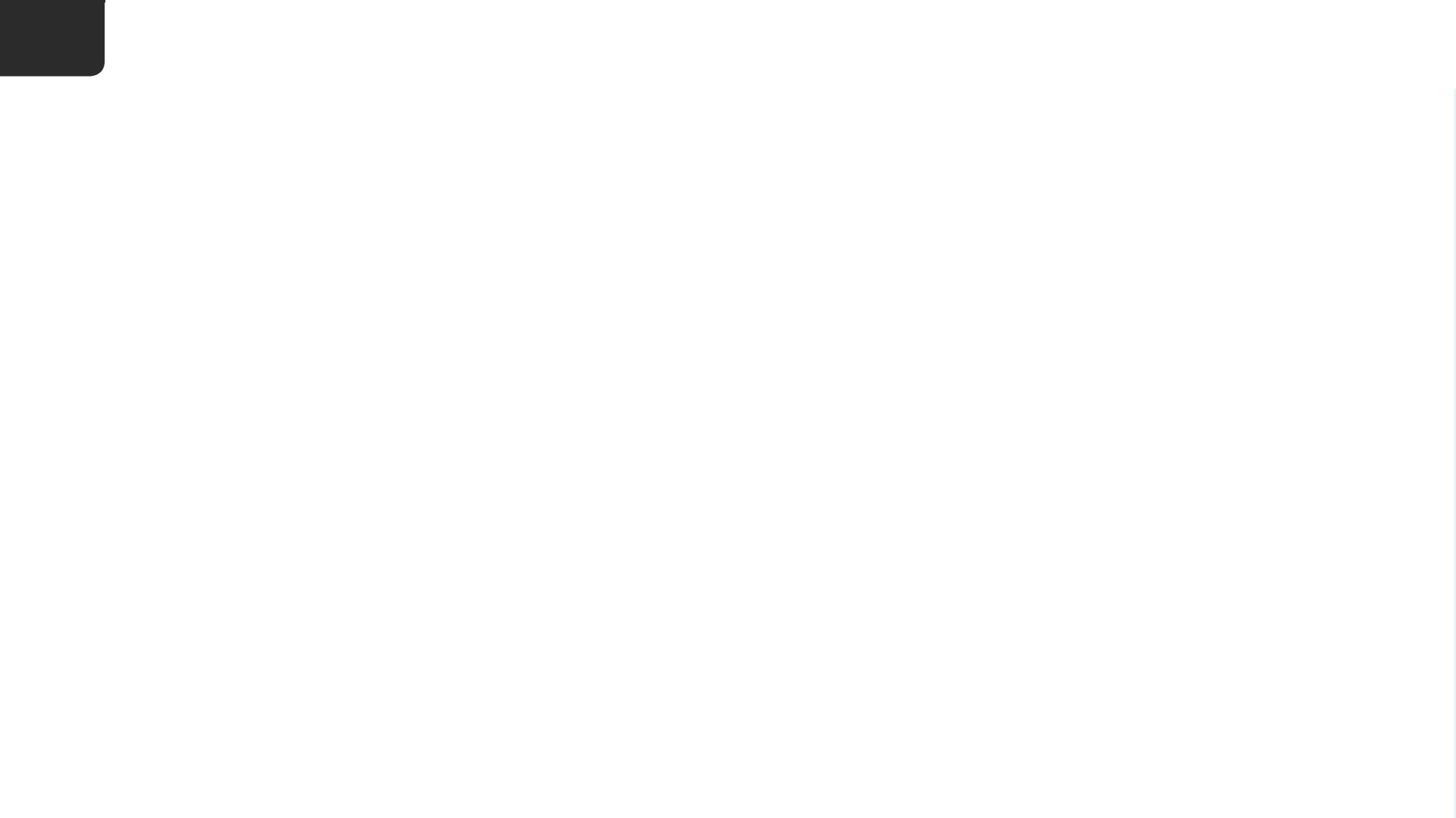 7
Ring eller motta en samtale
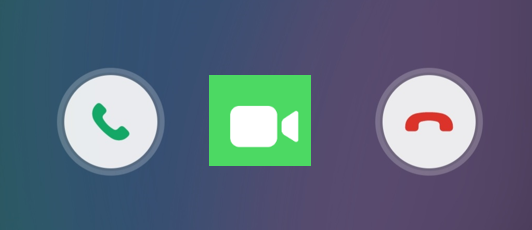 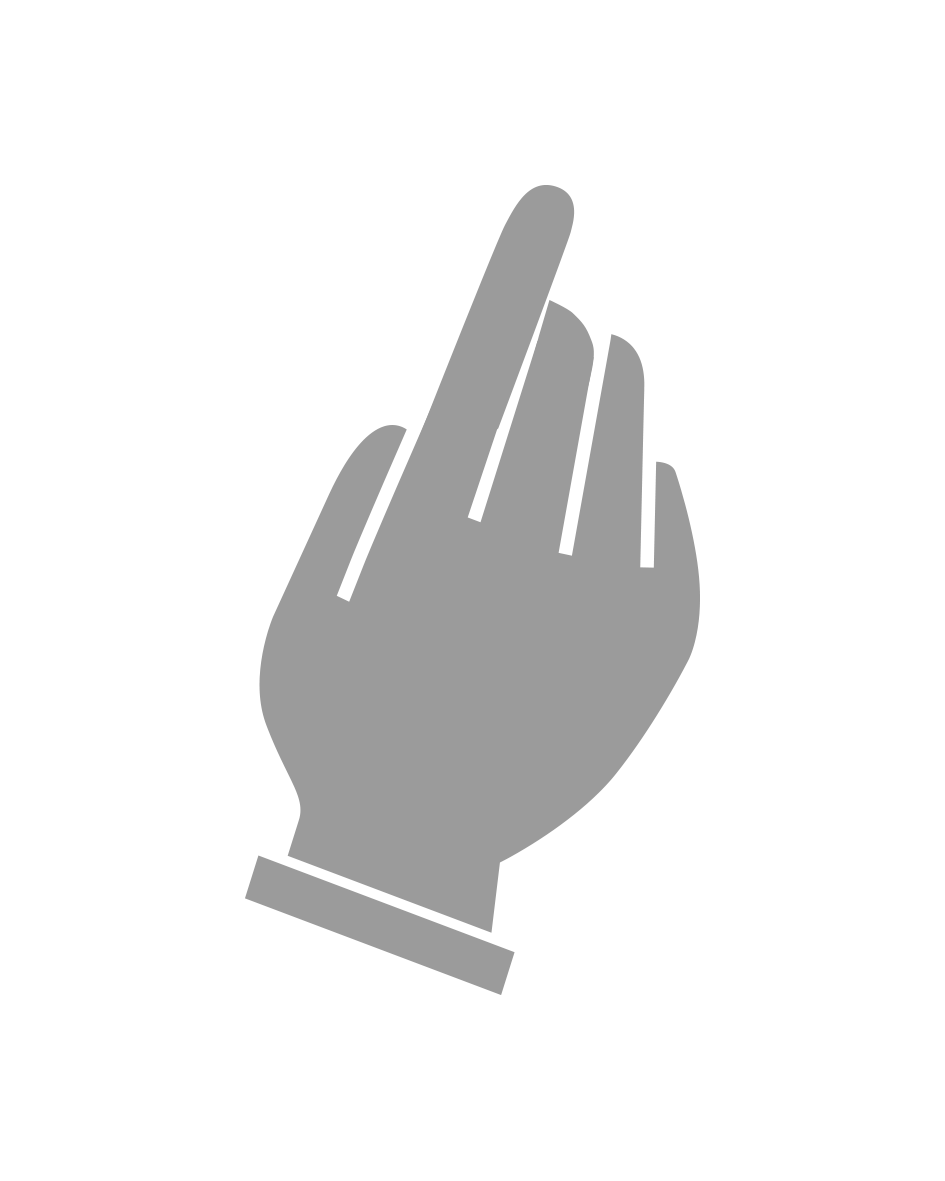 [Speaker Notes: Jeśli naciśniecie na zielony przycisk z obrazkiem kamery, uruchomicie videorozmowę, podczas której będziecie się nawzajem widzieć i słyszeć, o ile obydwie strony dysponują odpowiednim sprzętem.]
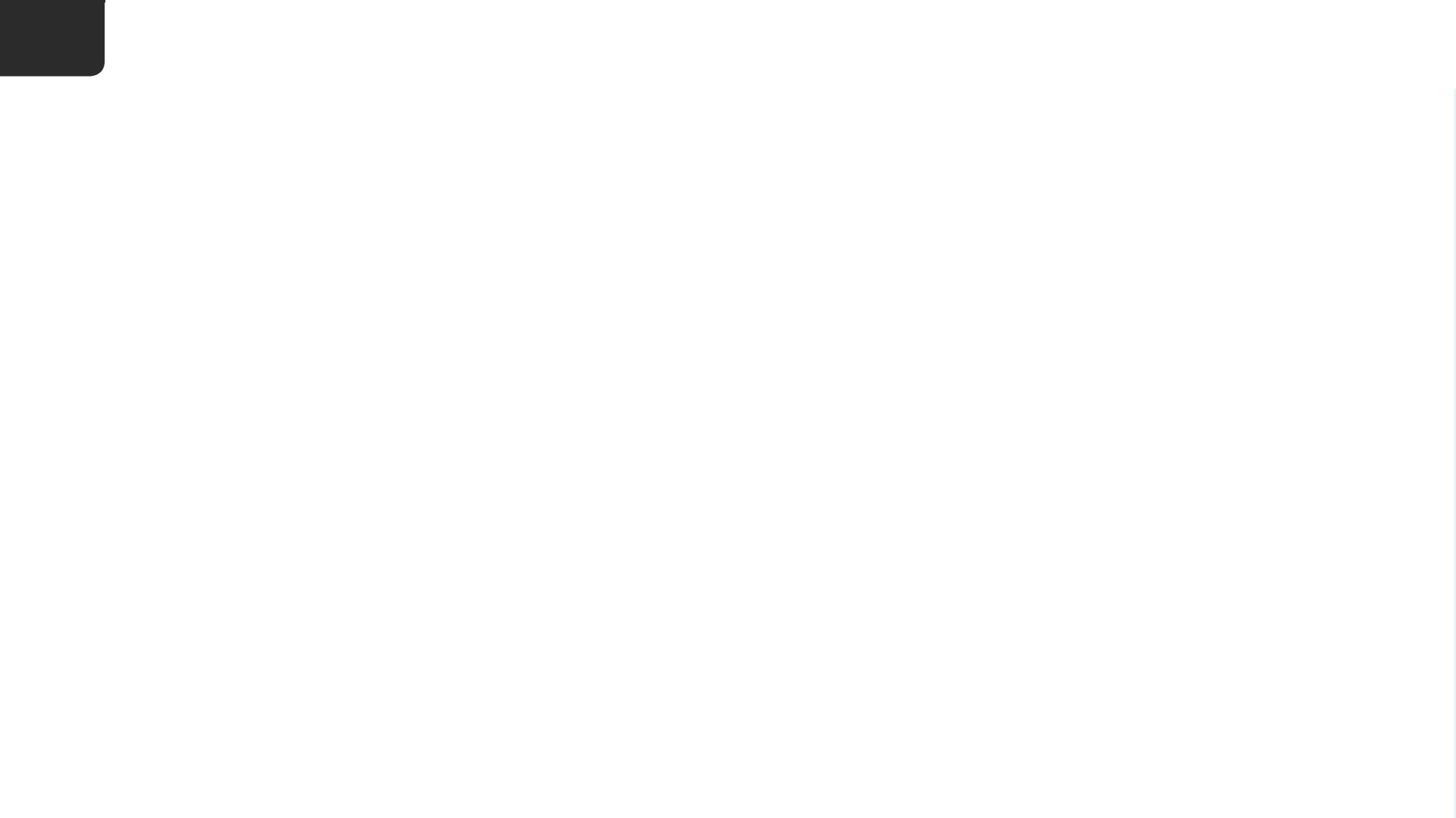 7
Ring eller motta en samtale
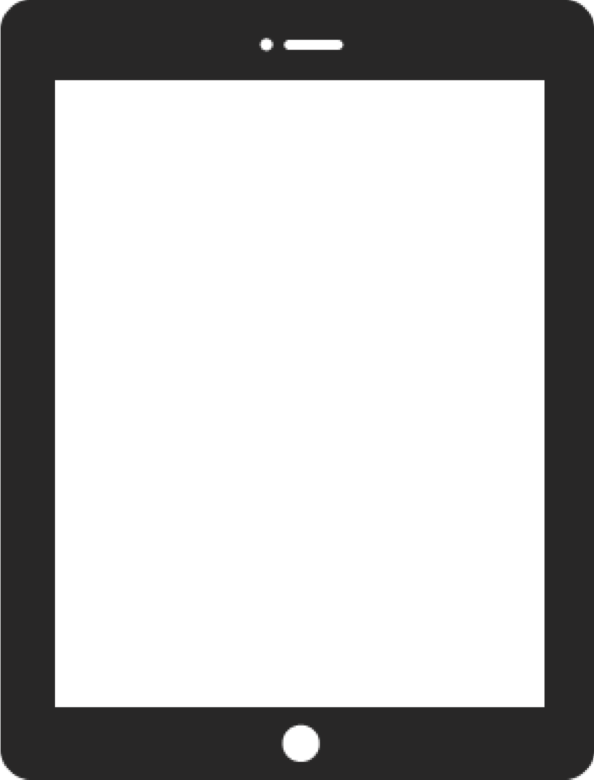 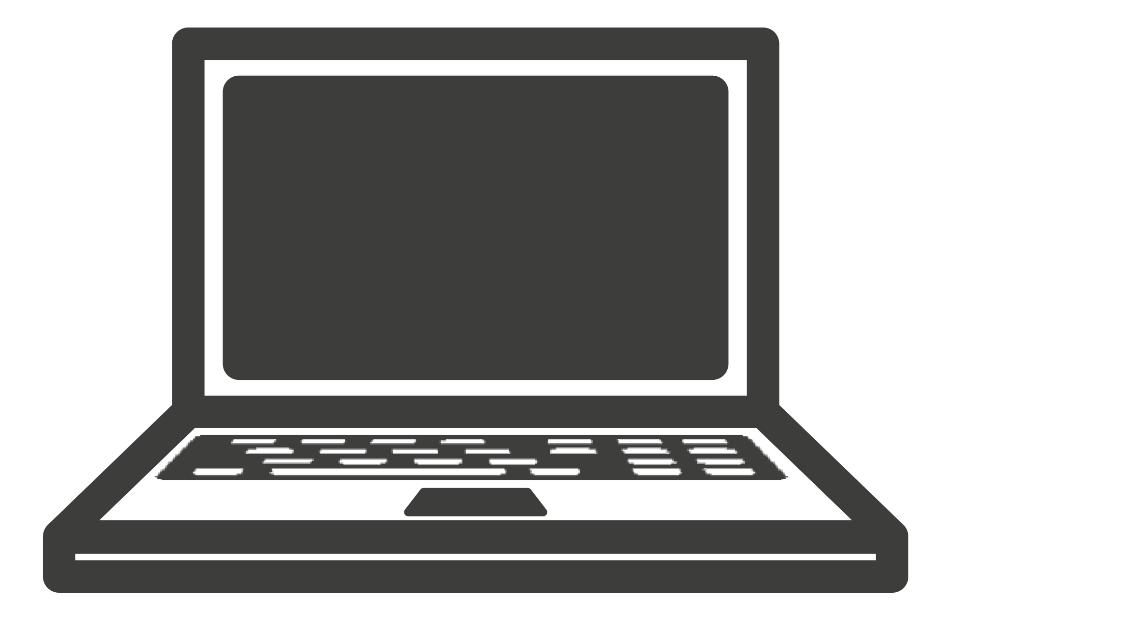 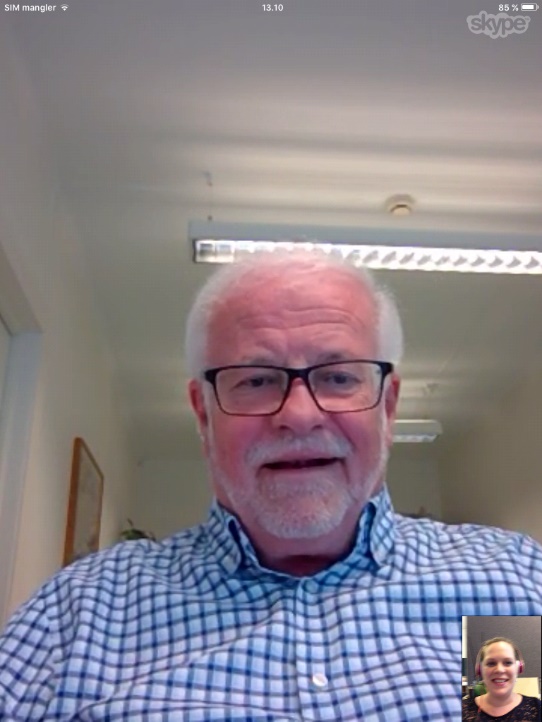 Kari
Ola
[Speaker Notes: Obraz na waszym ekranie będzie wtedy wyglądać mniej więcej tak. 

Na ekranie będziecie widzieć duży obraz osoby, z którą rozmawiacie oraz mały obraz samych siebie w prawym dolnym rogu.]
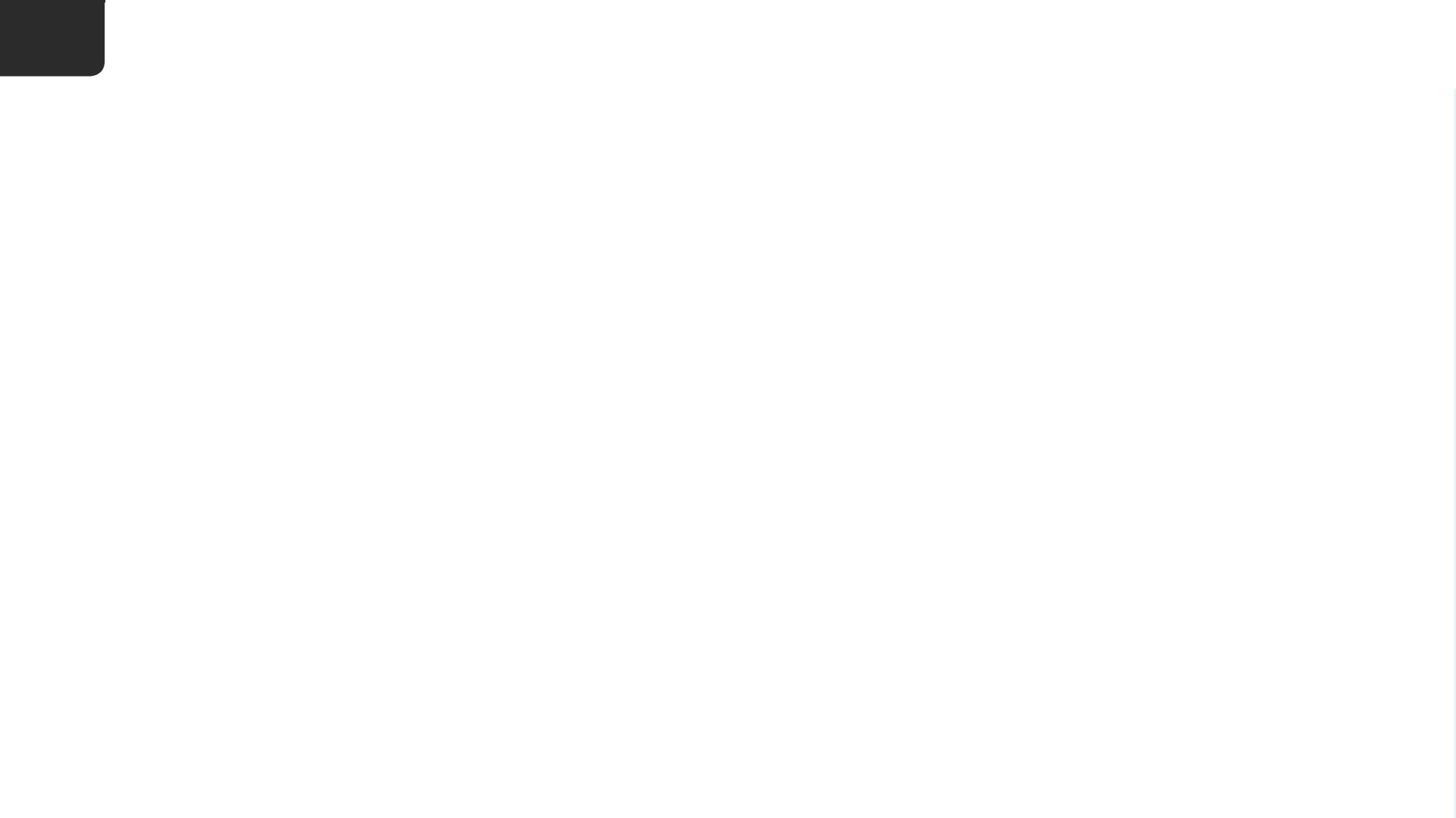 7
Ring eller motta en samtale
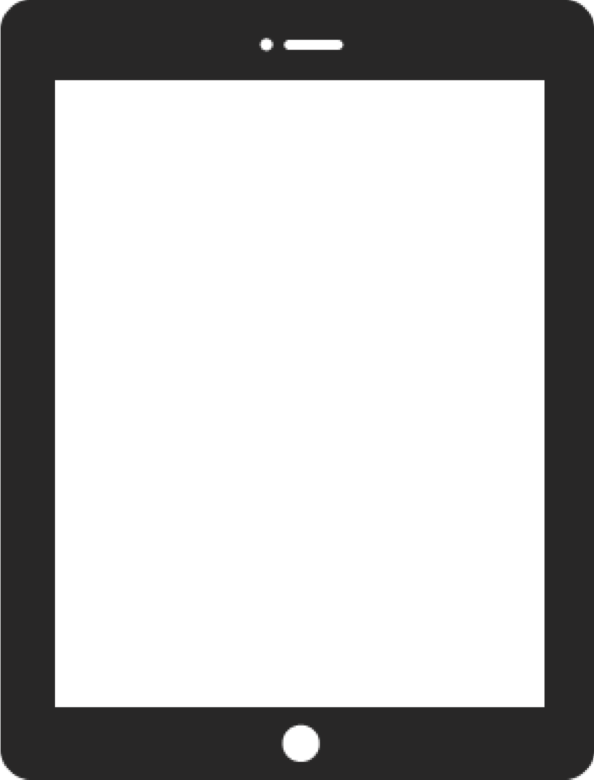 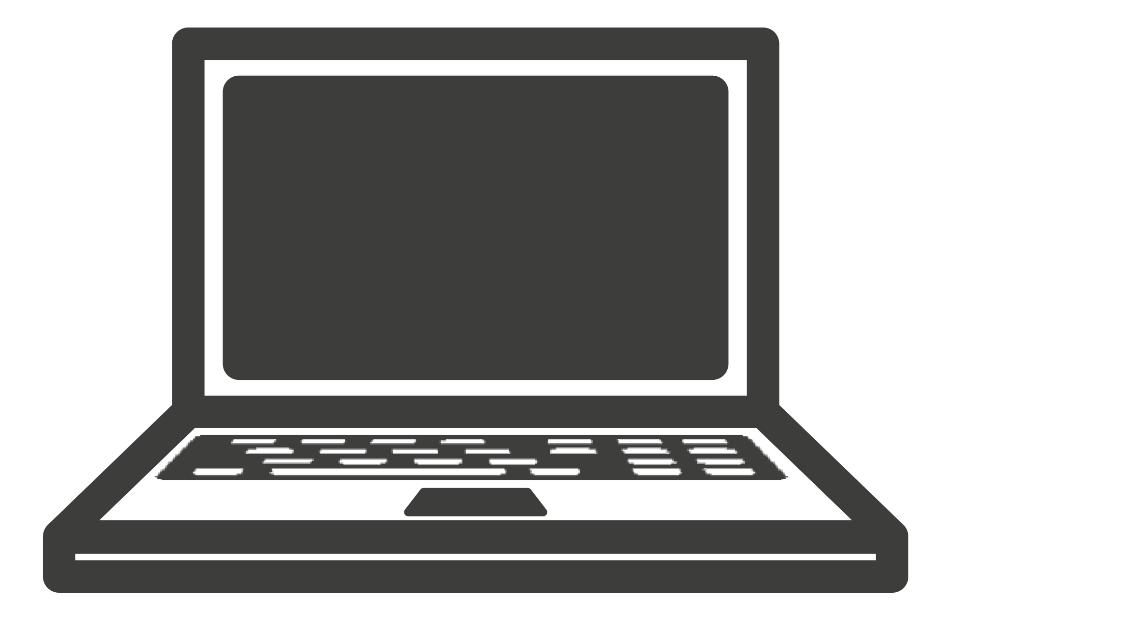 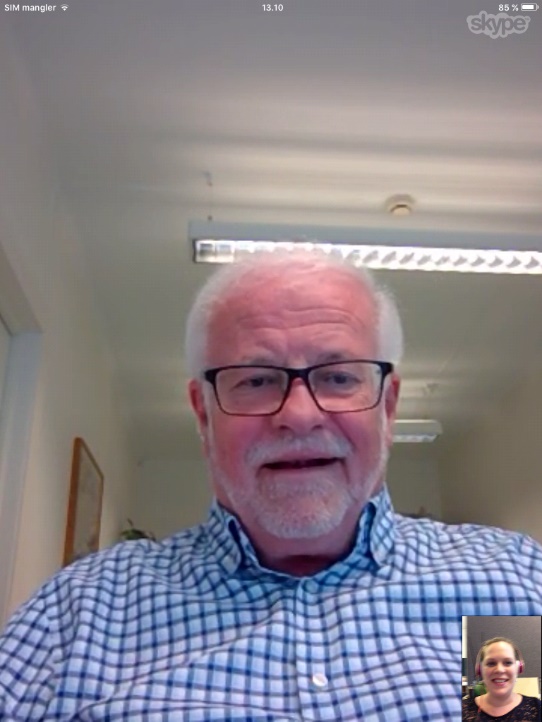 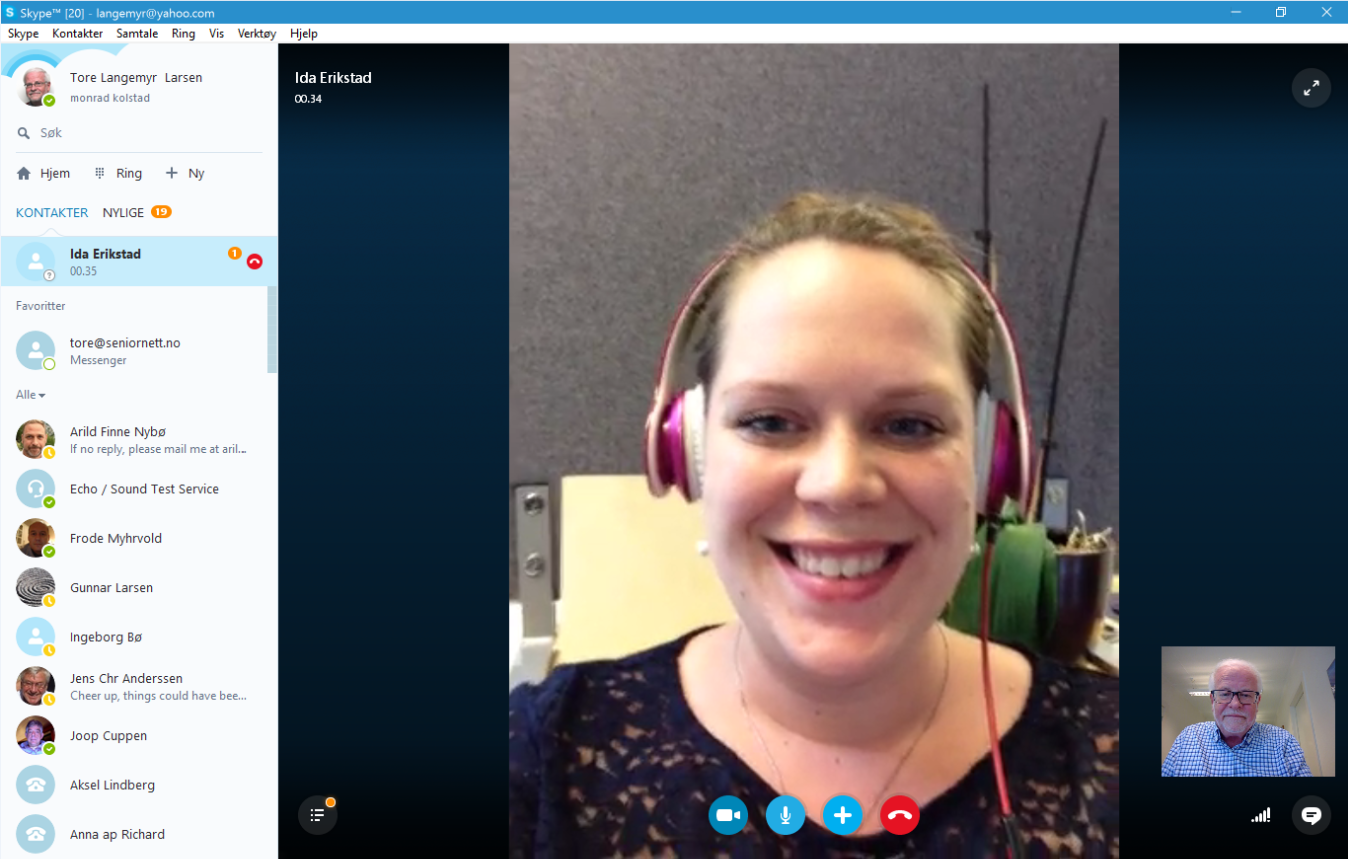 Ola
Kari
[Speaker Notes: Wasz obraz to ten sam obraz, który pojawia się na ekranie waszego rozmówcy.]
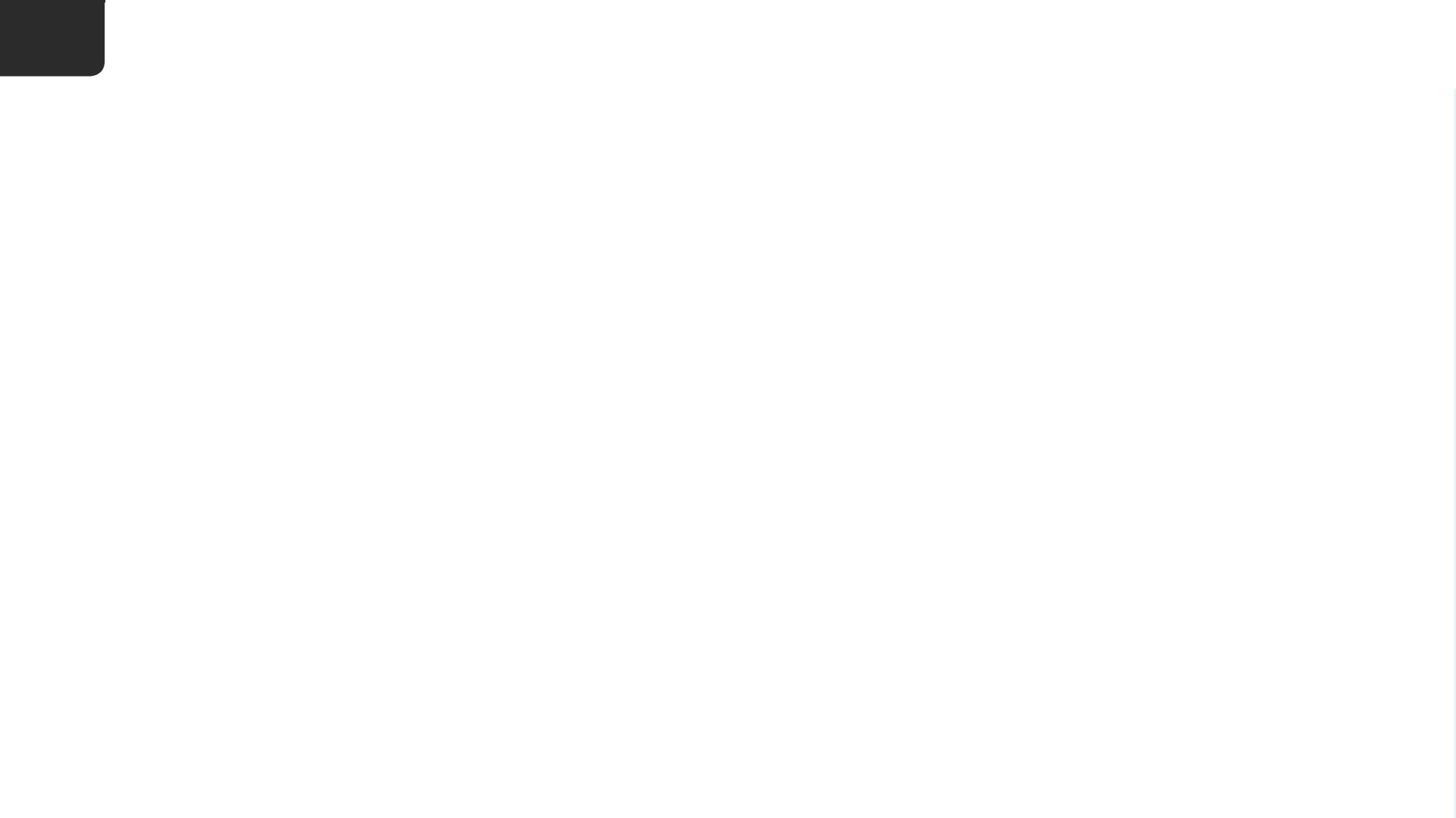 7
Ring eller motta en samtale
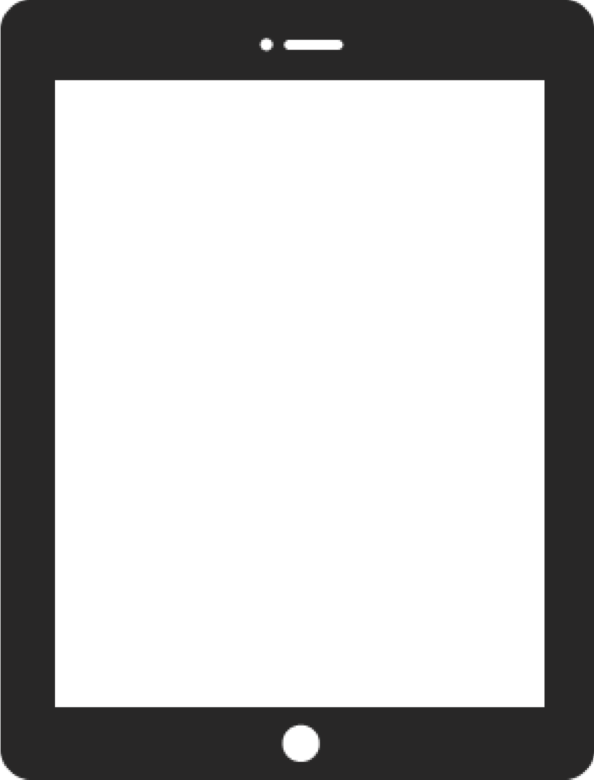 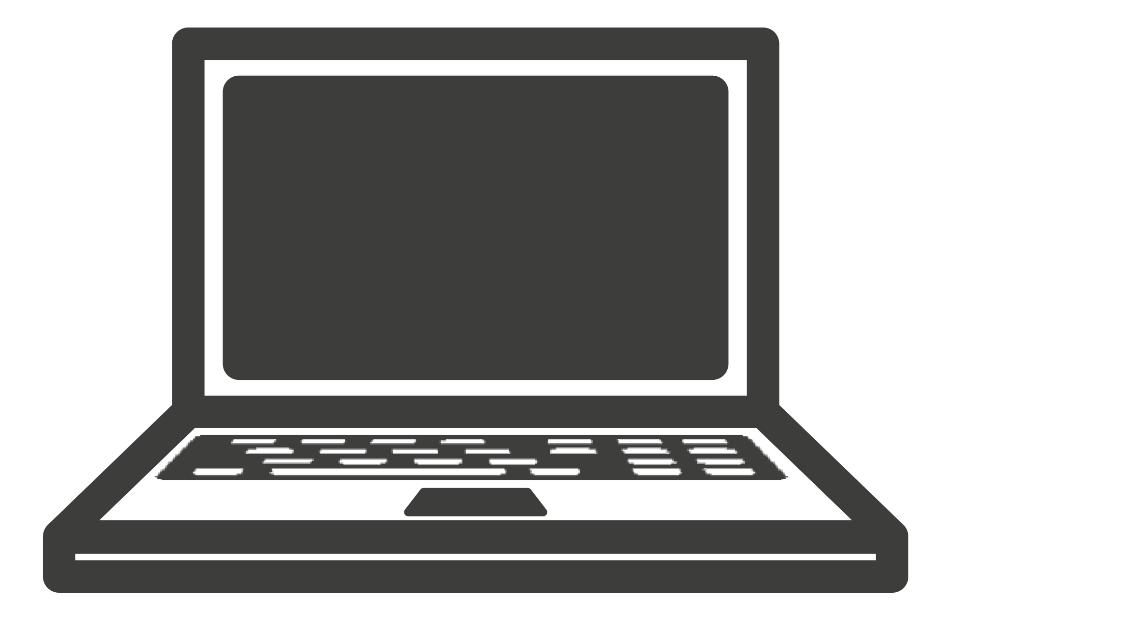 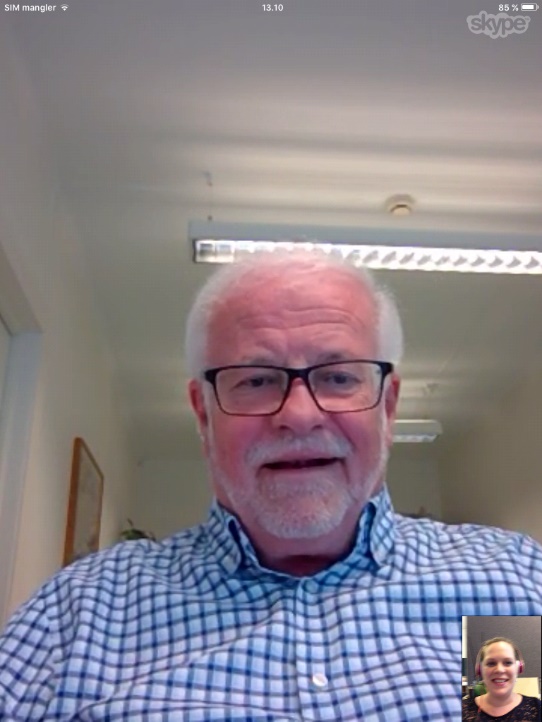 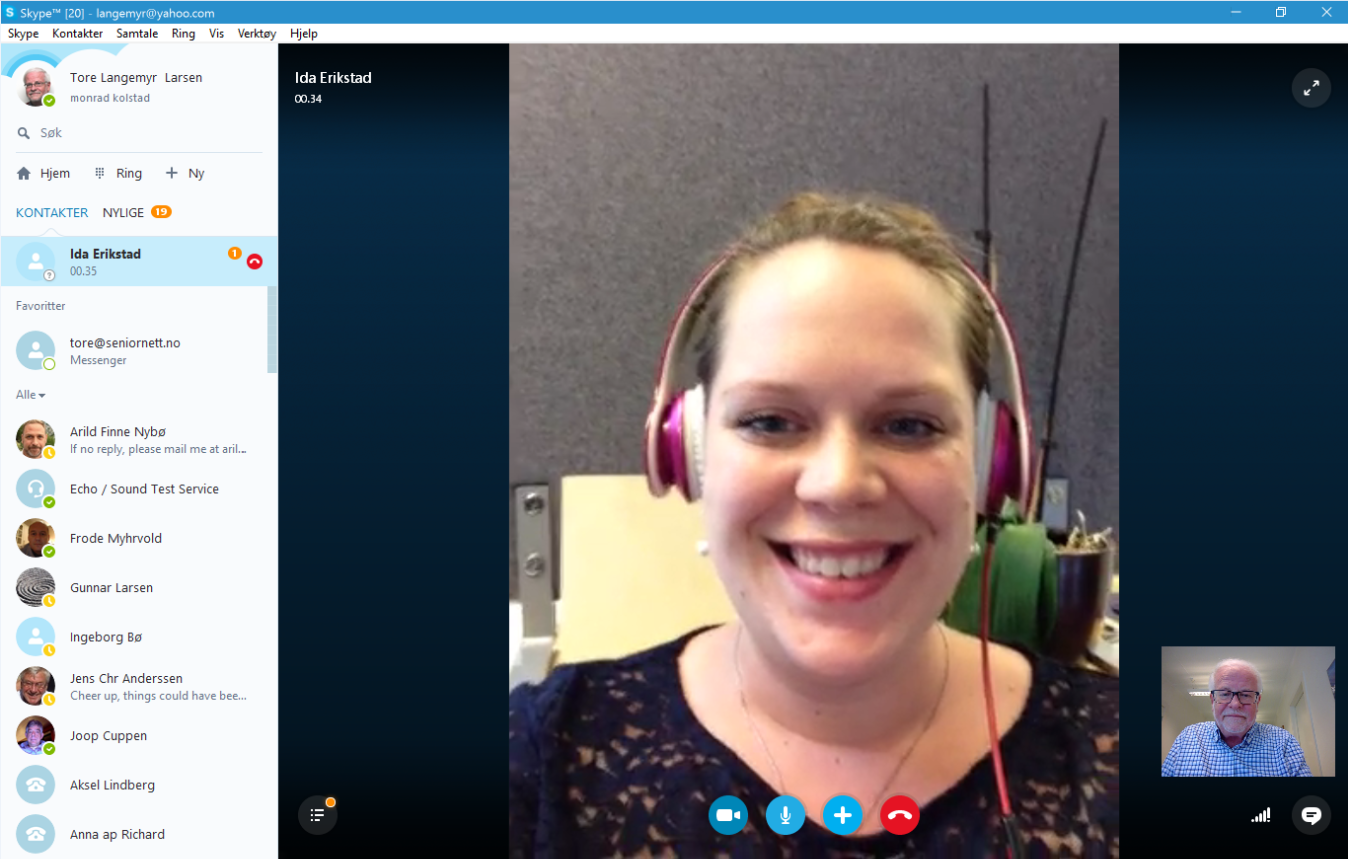 Kari
Ola
[Speaker Notes: Tak samo jest po drugiej stronie: na ekranie waszego rozmówcy pojawia się duży obraz, na którym jesteście wy, oraz pomniejszony obraz tej osoby (ten sam, który widzicie na swoim urządzeniu) w prawym dolnym rogu.]
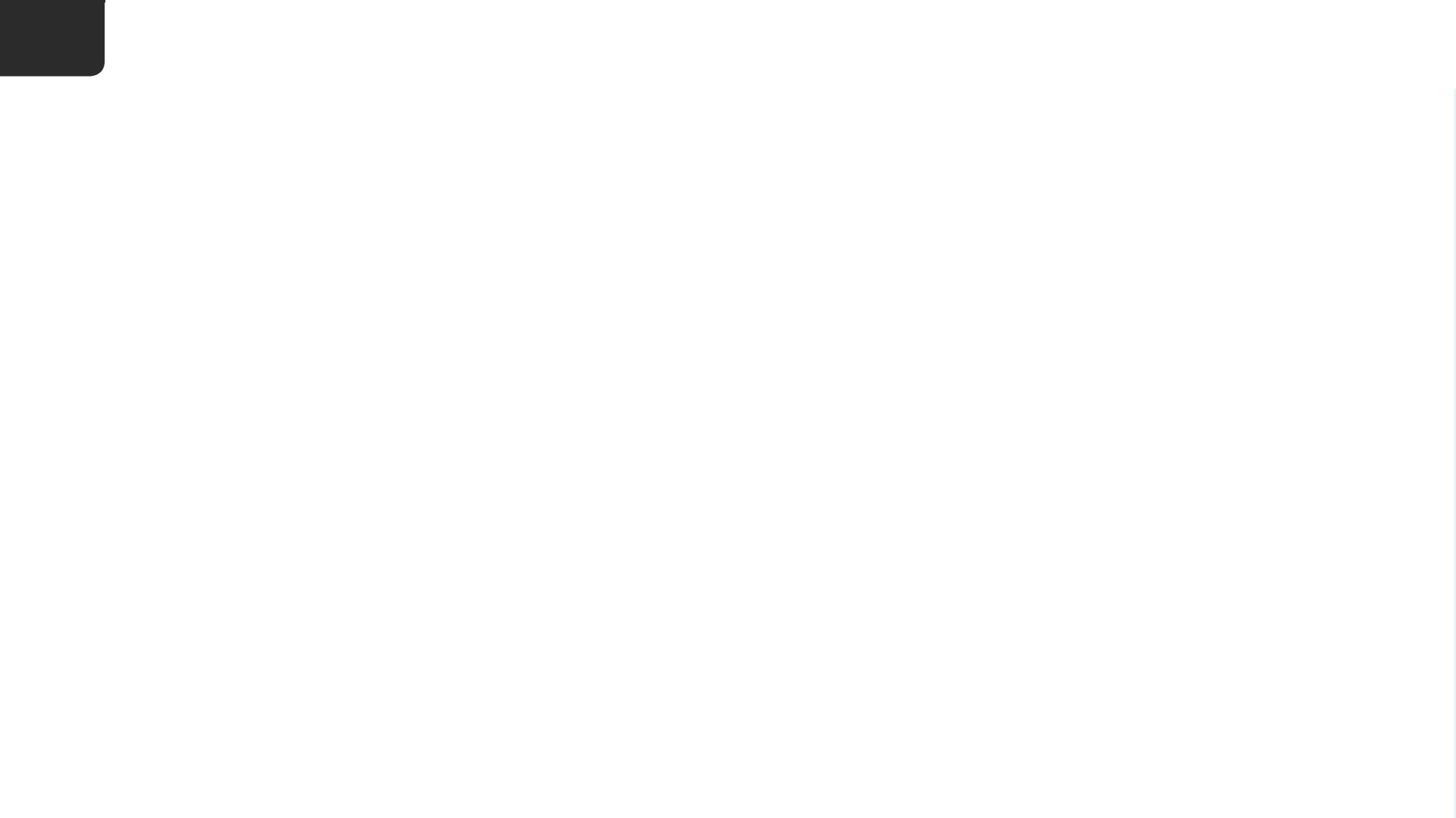 7
Ring eller motta en samtale
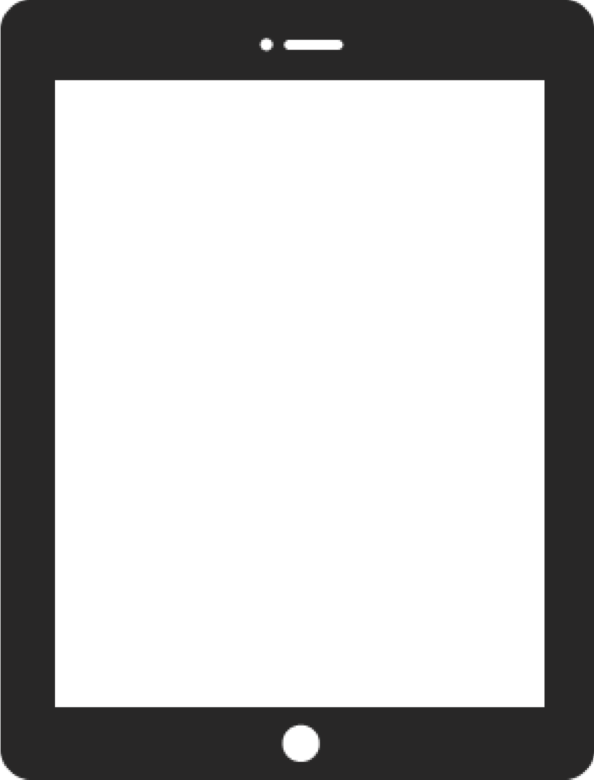 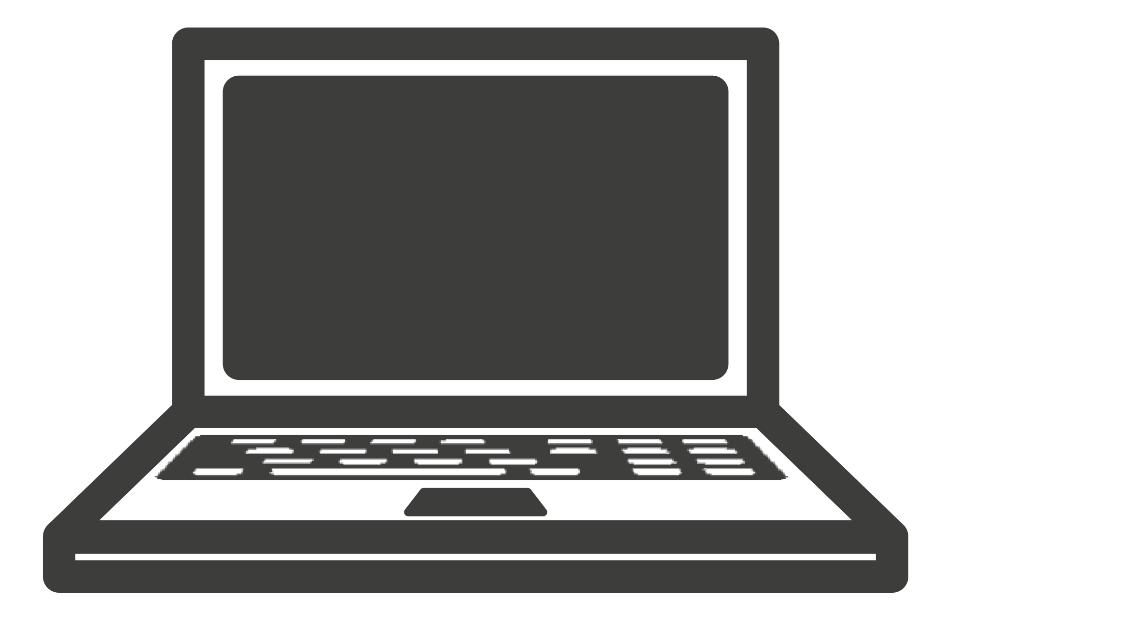 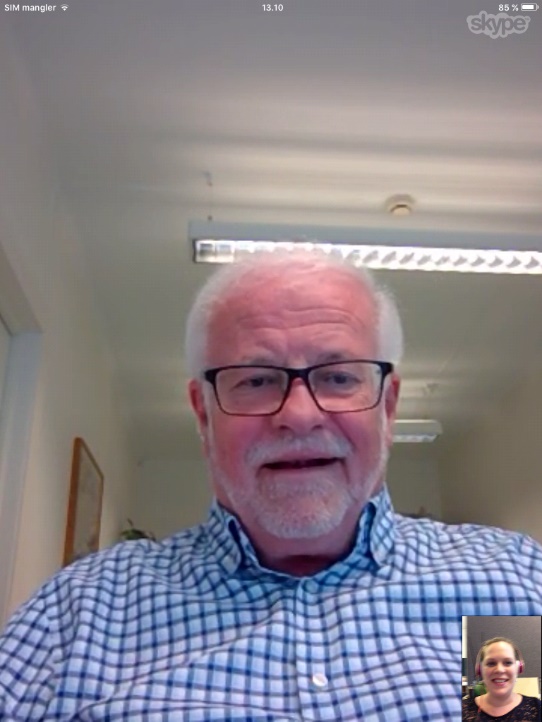 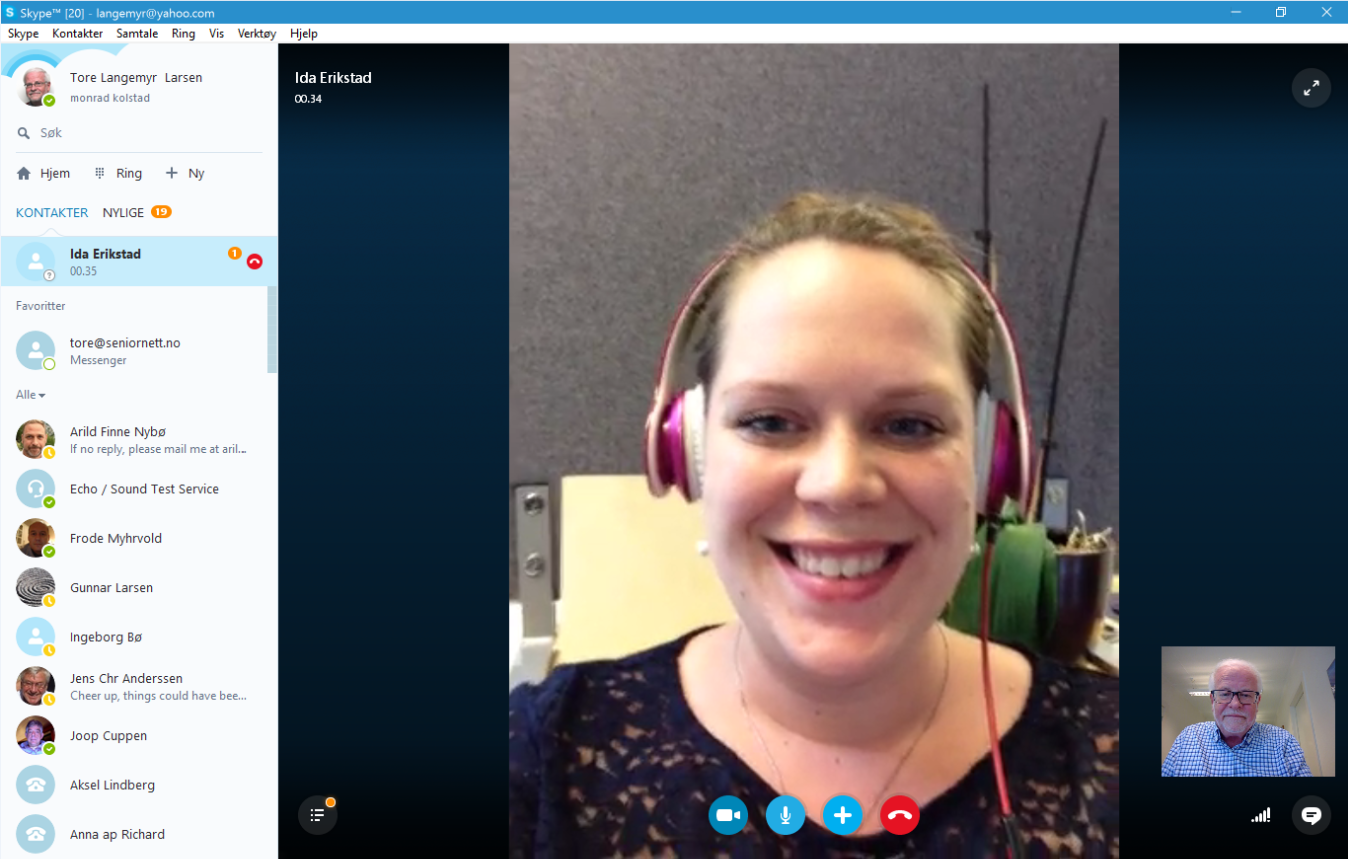 [Speaker Notes: Na ekranie komputera przez cały czas widocznych jest kilka symboli.]
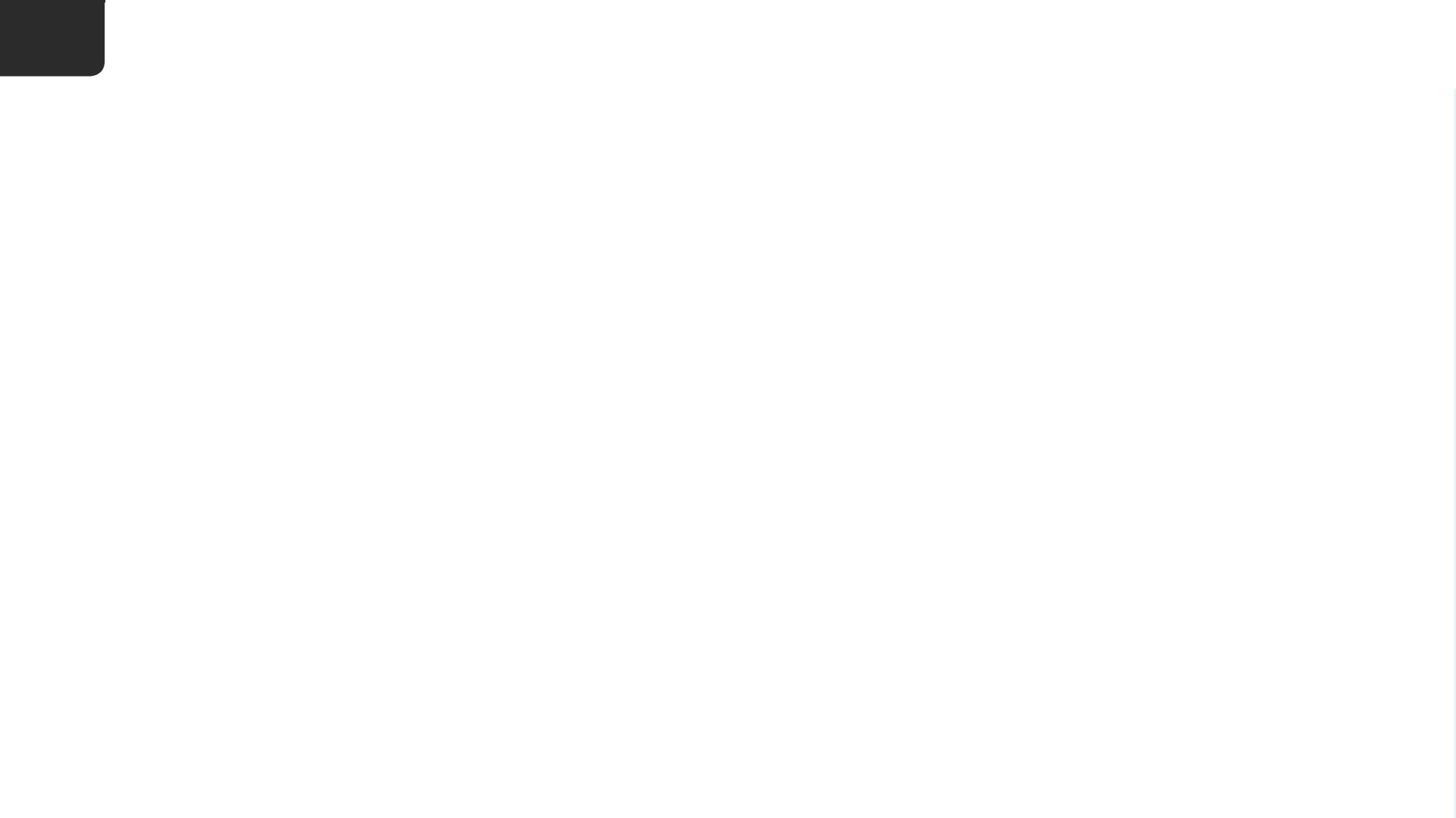 7
Ring eller motta en samtale
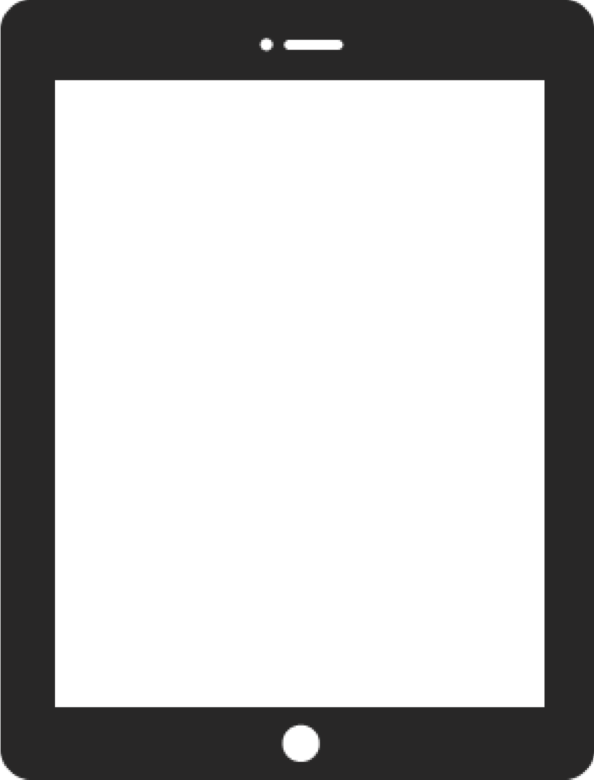 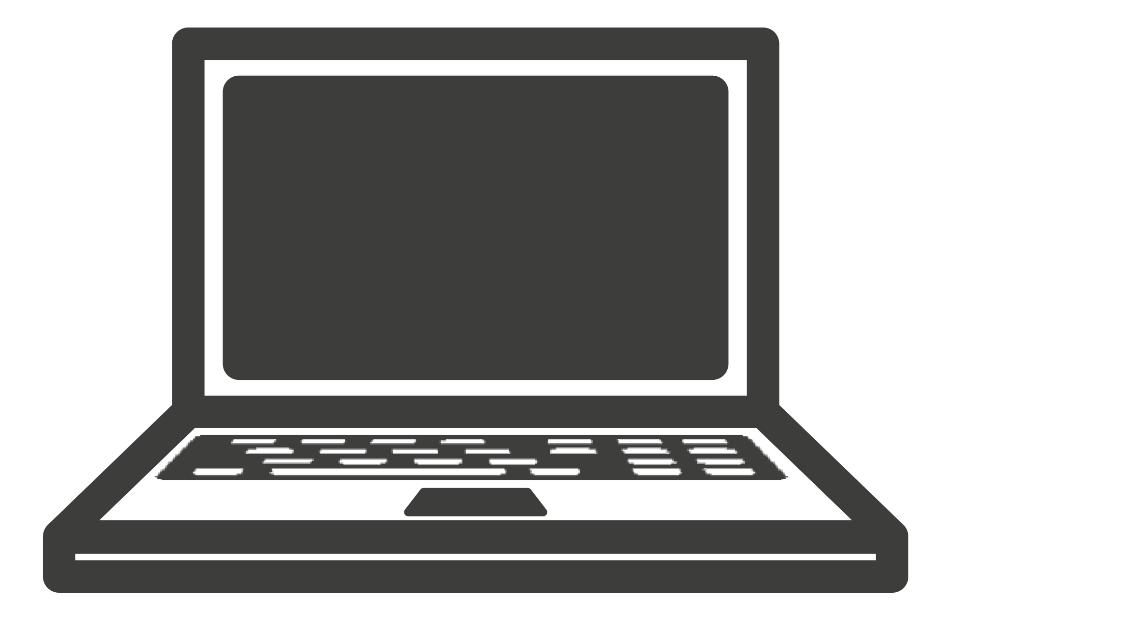 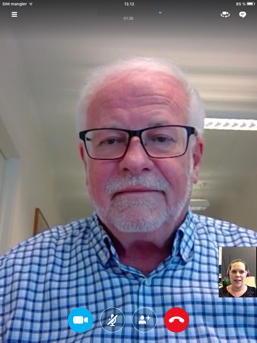 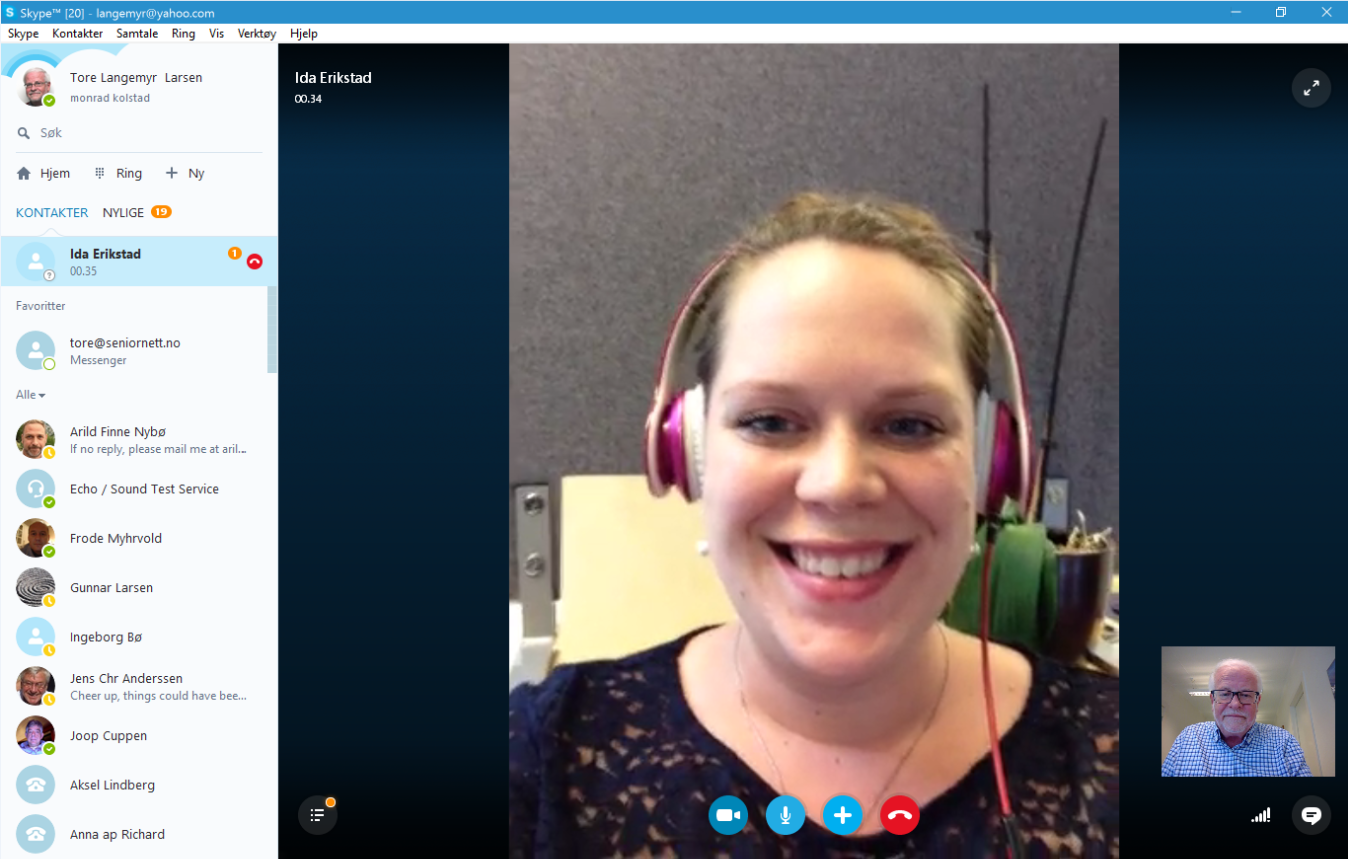 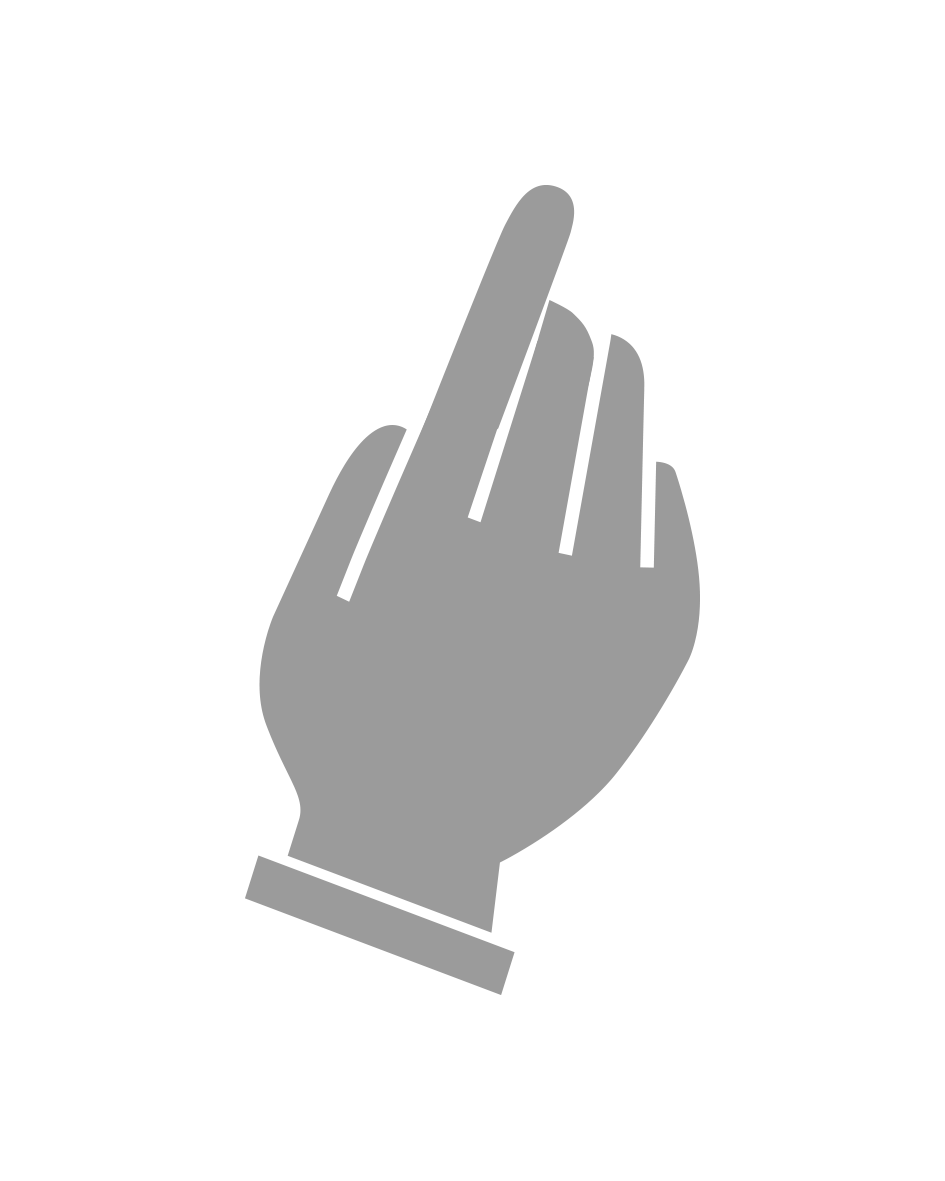 [Speaker Notes: Jeśli naciśniecie jeden raz na ekran tabletu lub smartfona, pojawią się na nim te same symbole.]
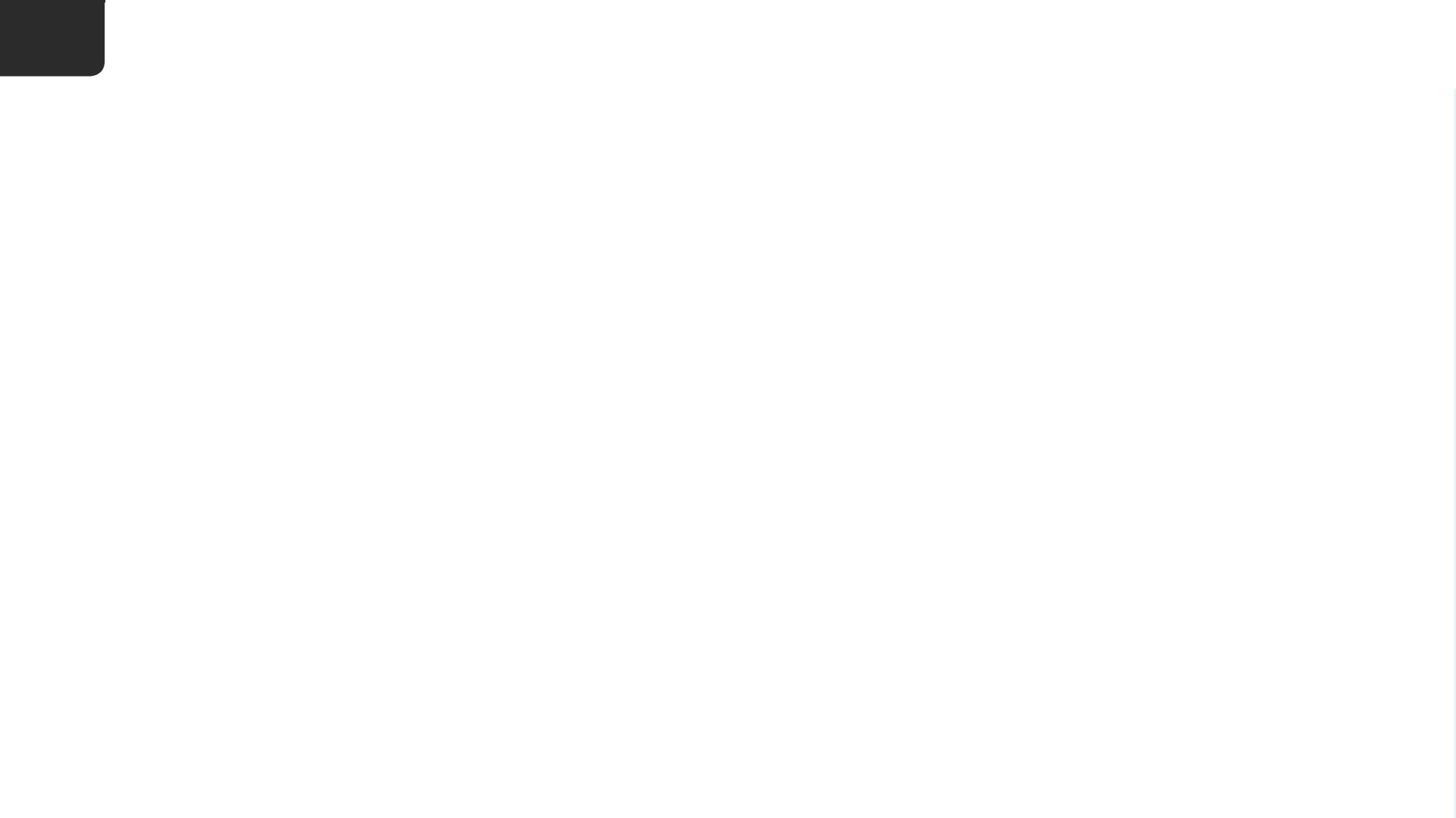 7
Ring eller motta en samtale
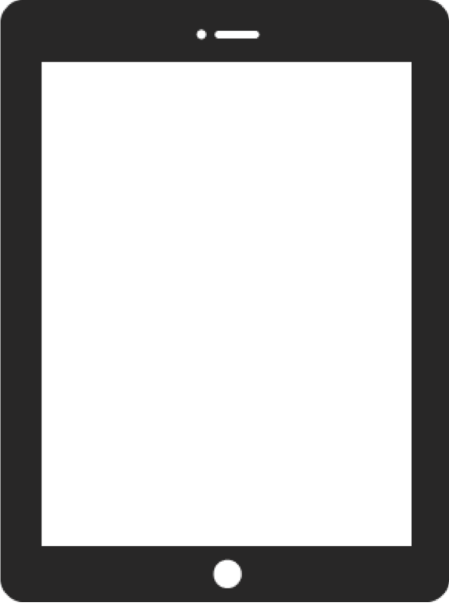 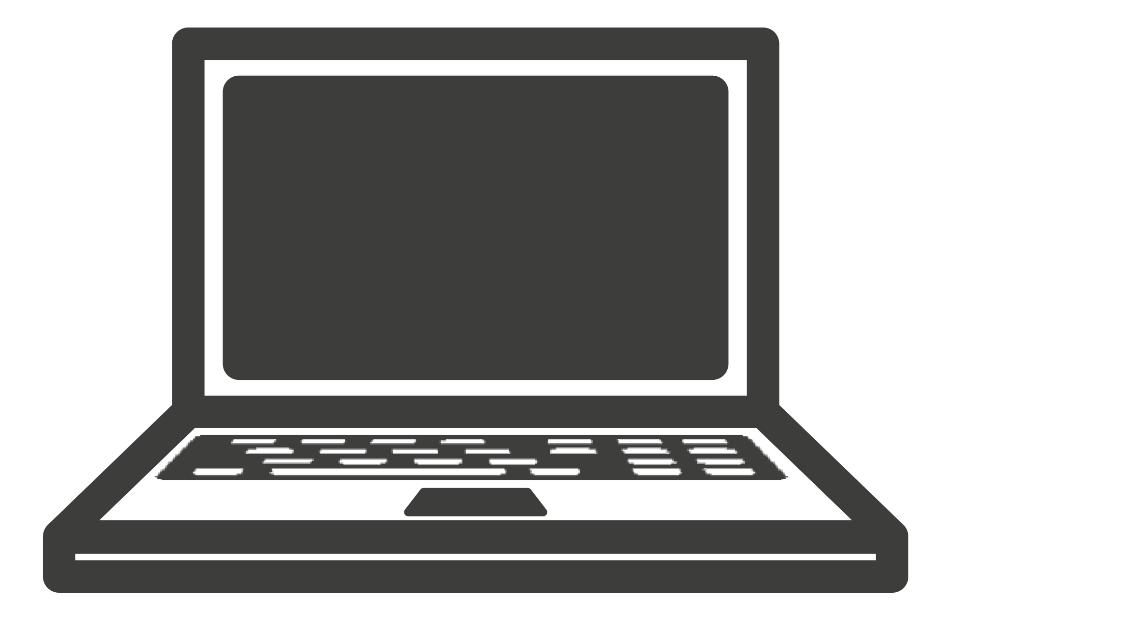 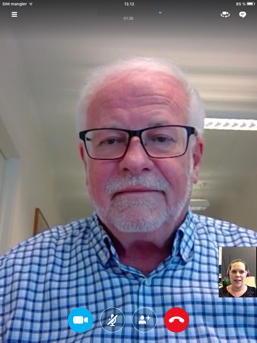 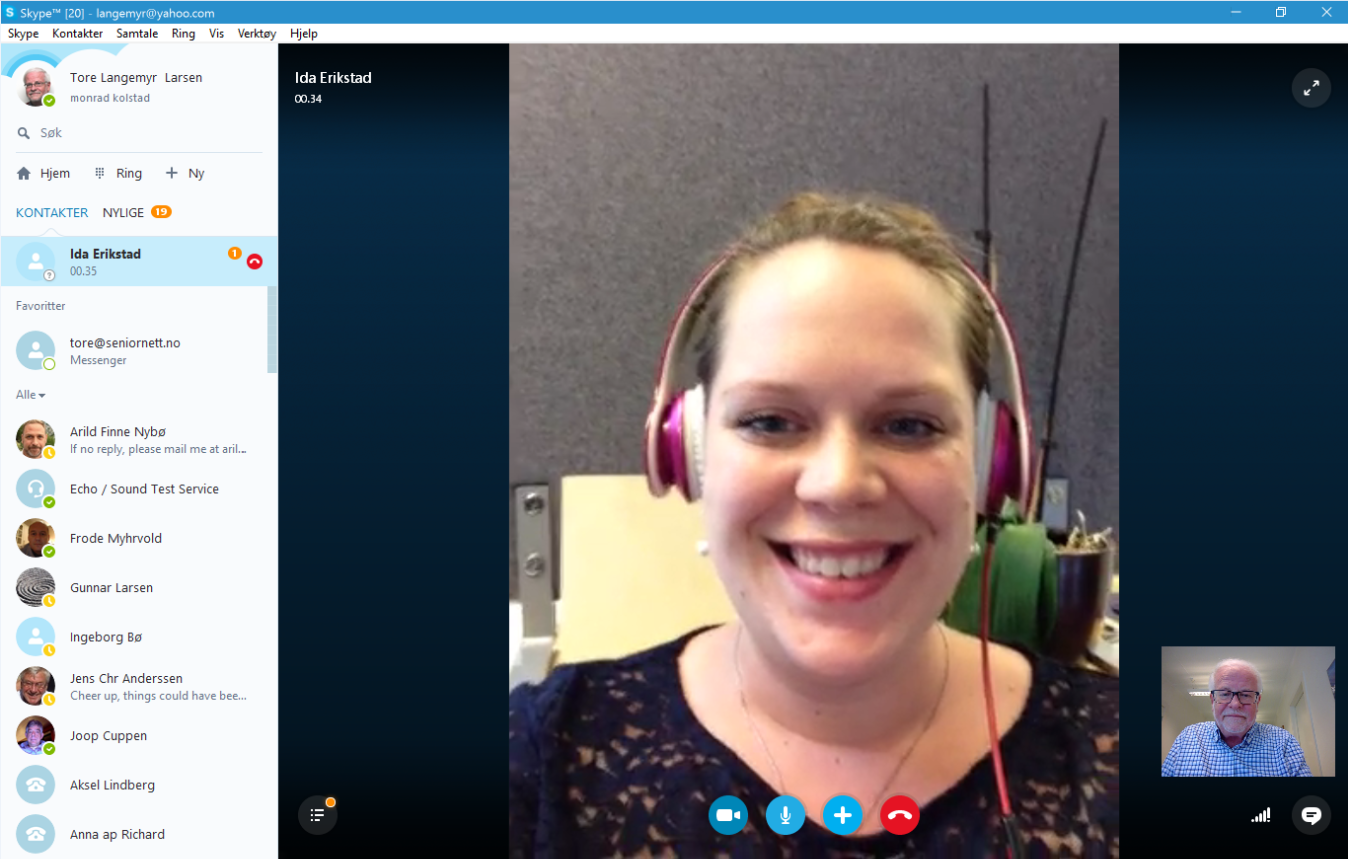 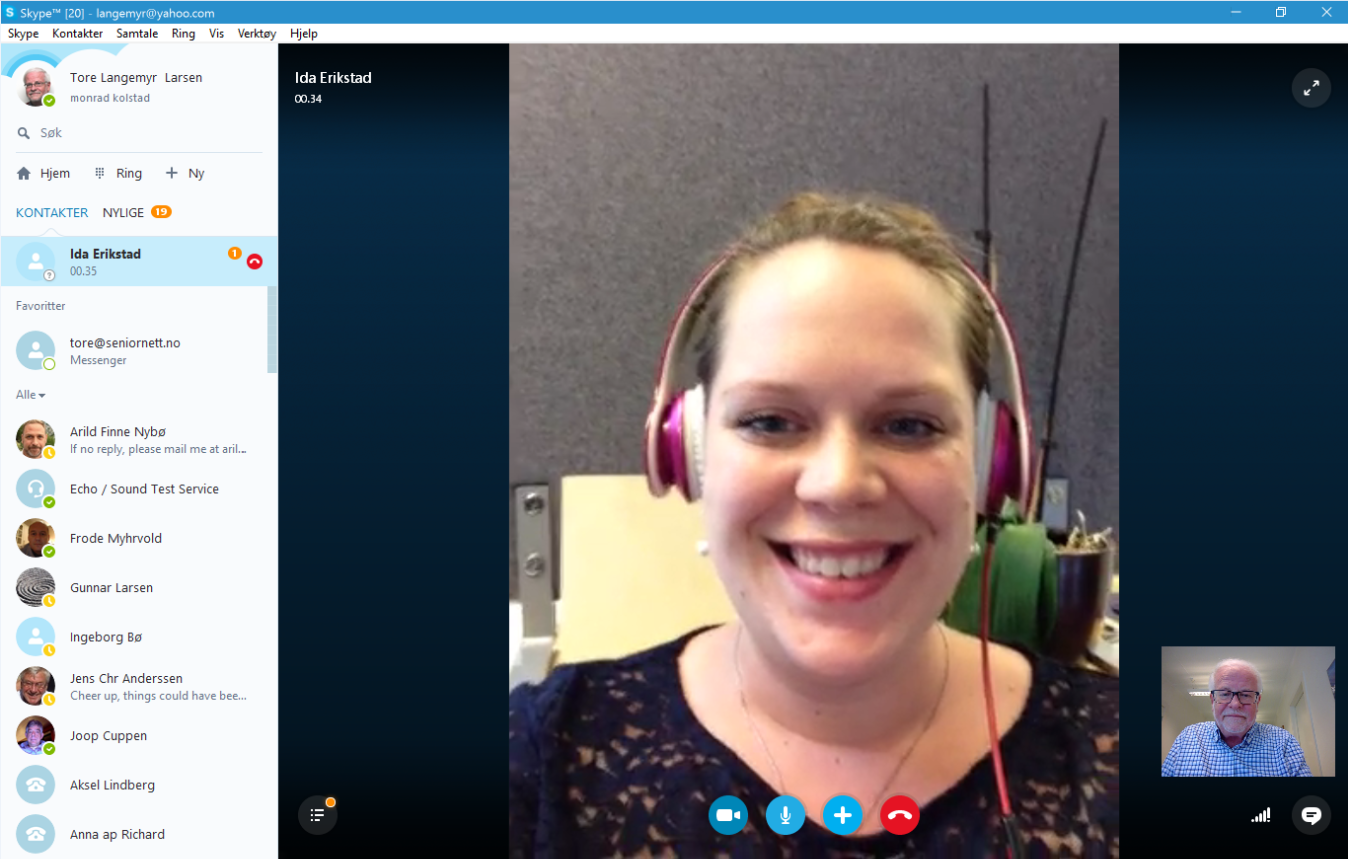 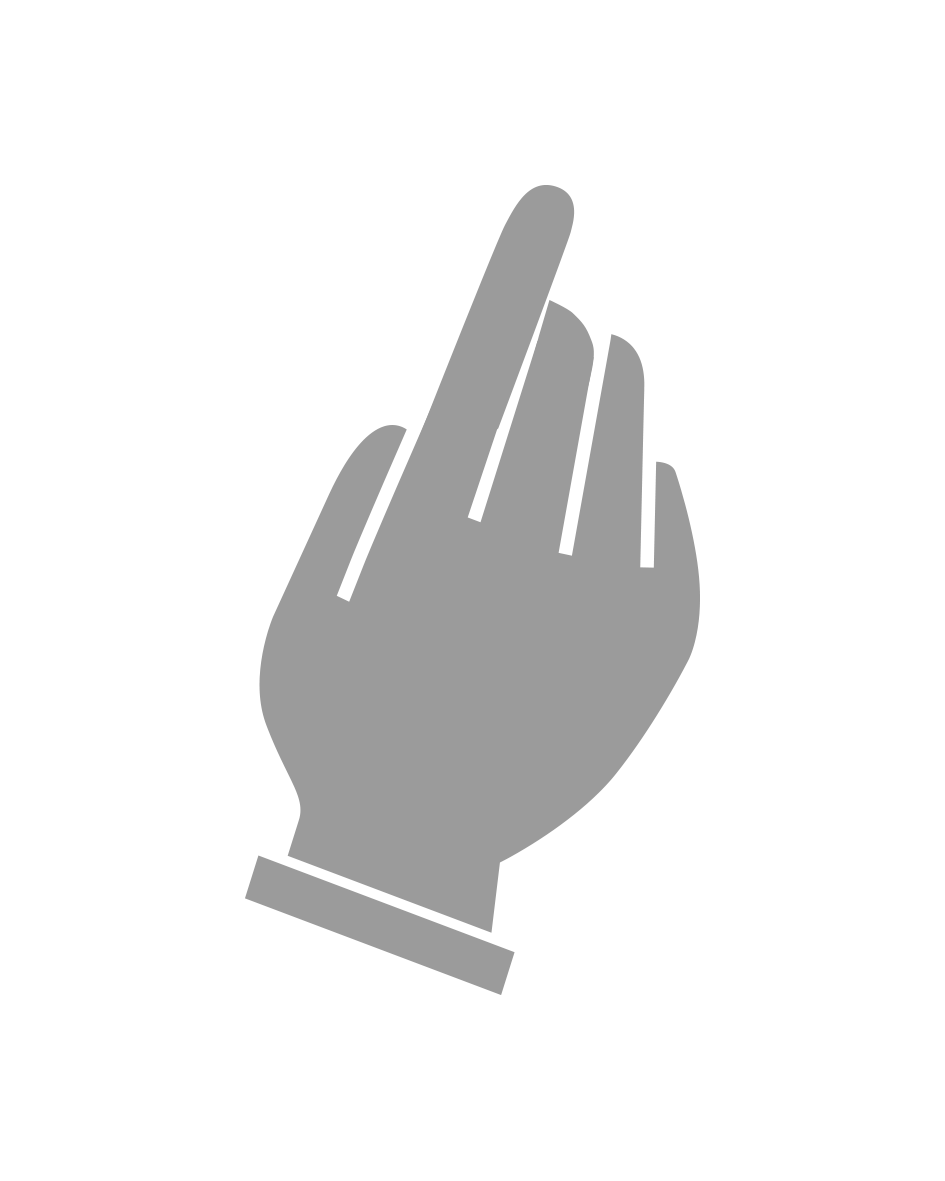 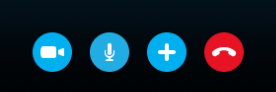 [Speaker Notes: Jeżeli naciśniecie jeden raz na symbol kamery, osoba, z którą rozmawiacie, przestanie was widzieć.]
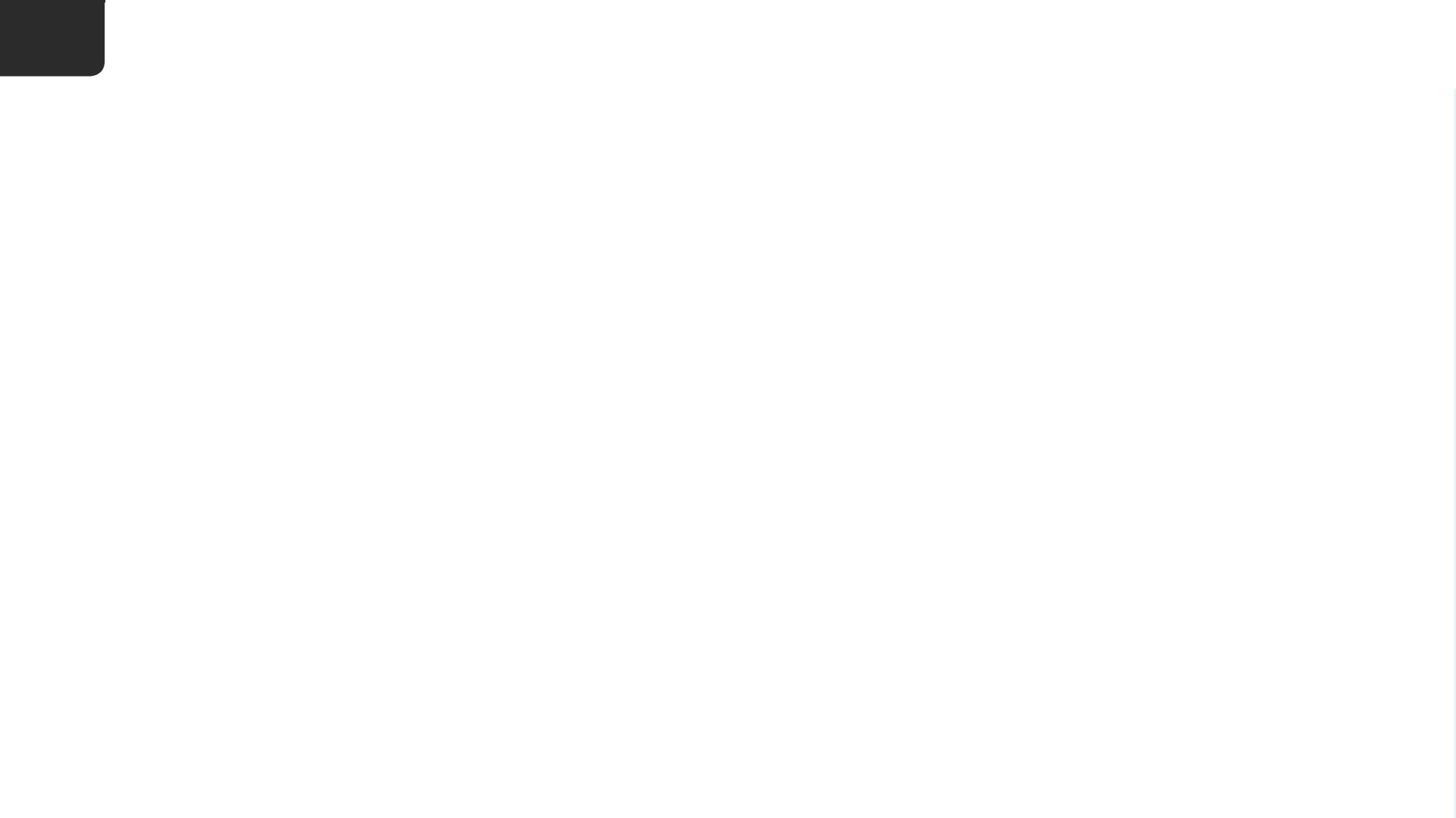 7
Ring eller motta en samtale
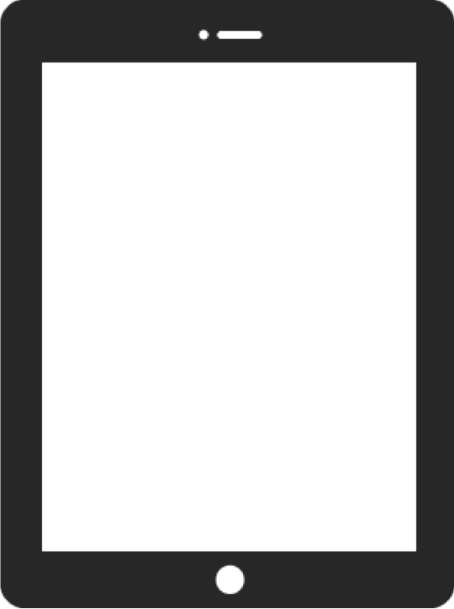 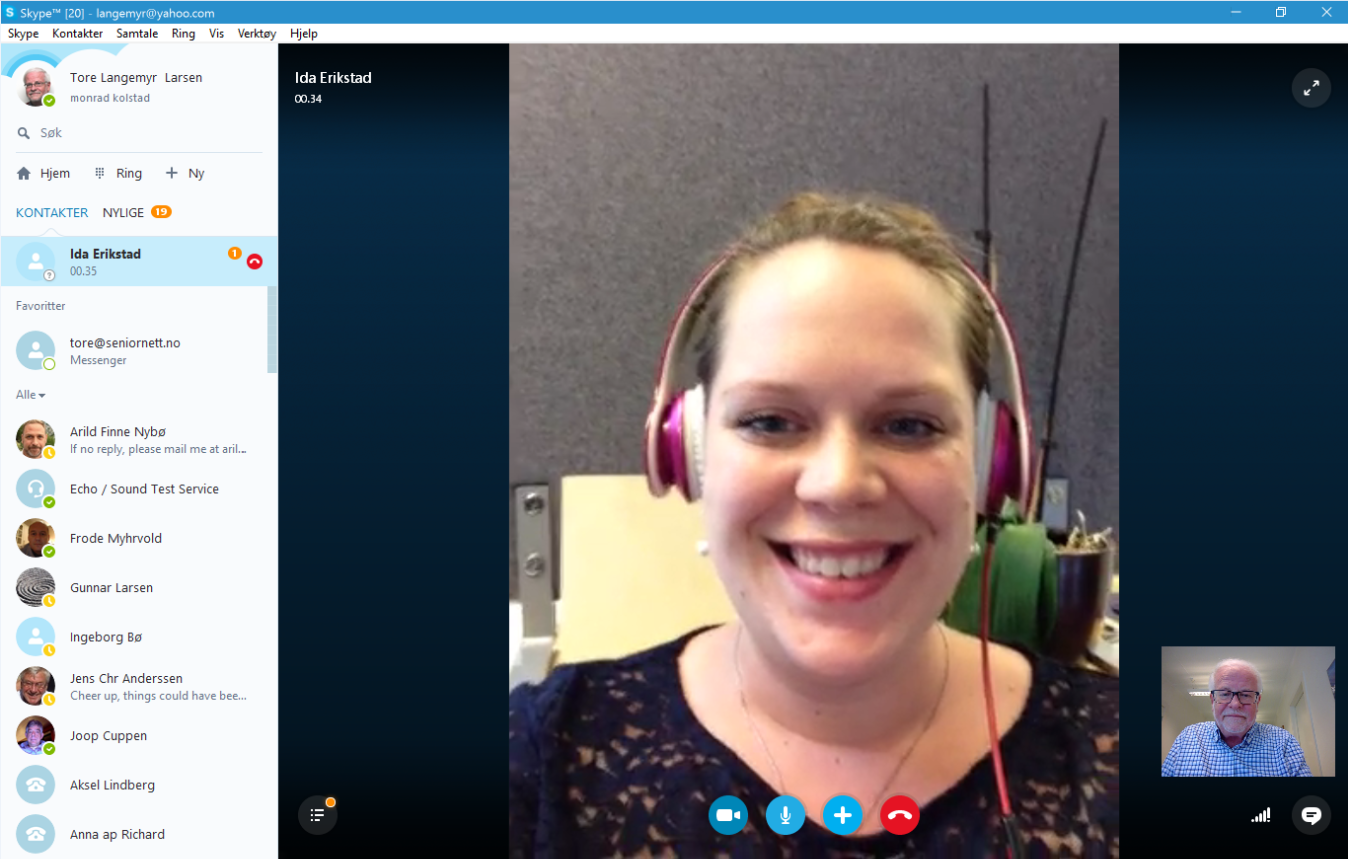 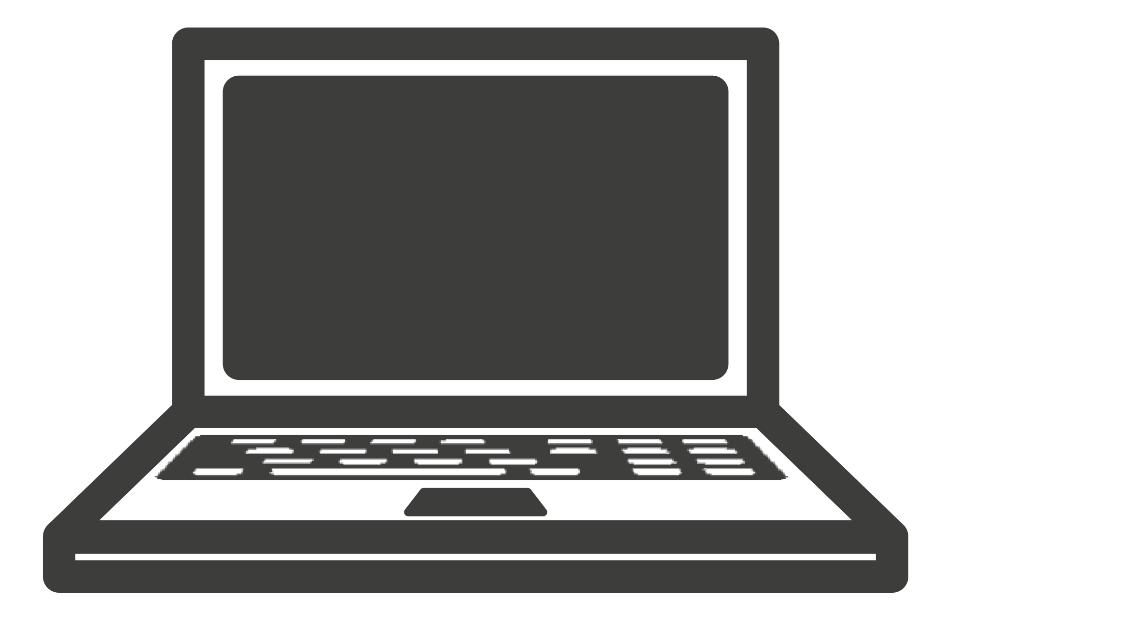 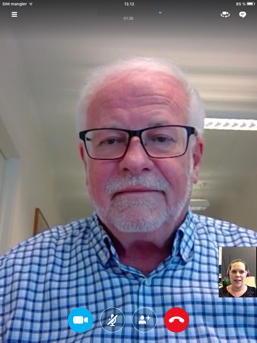 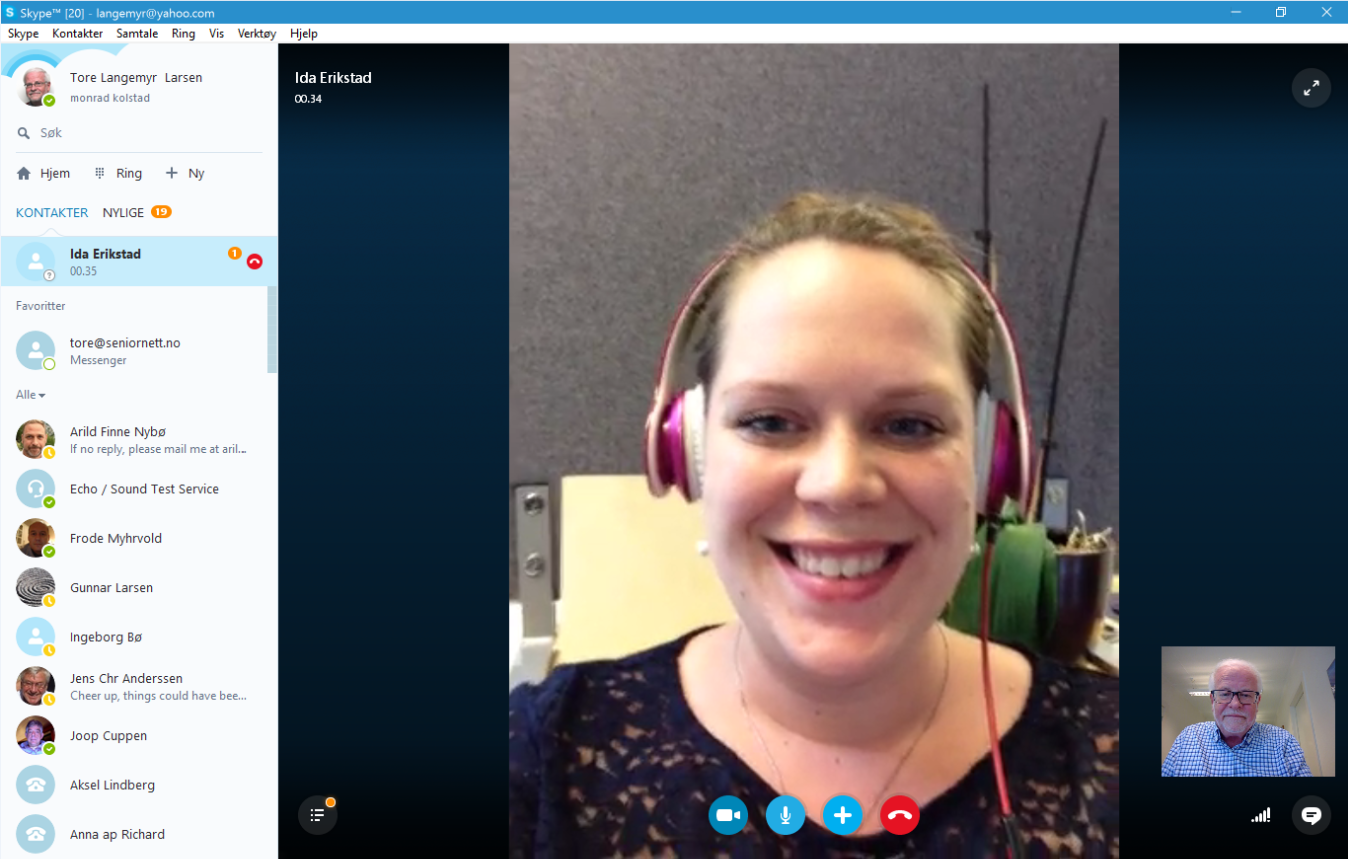 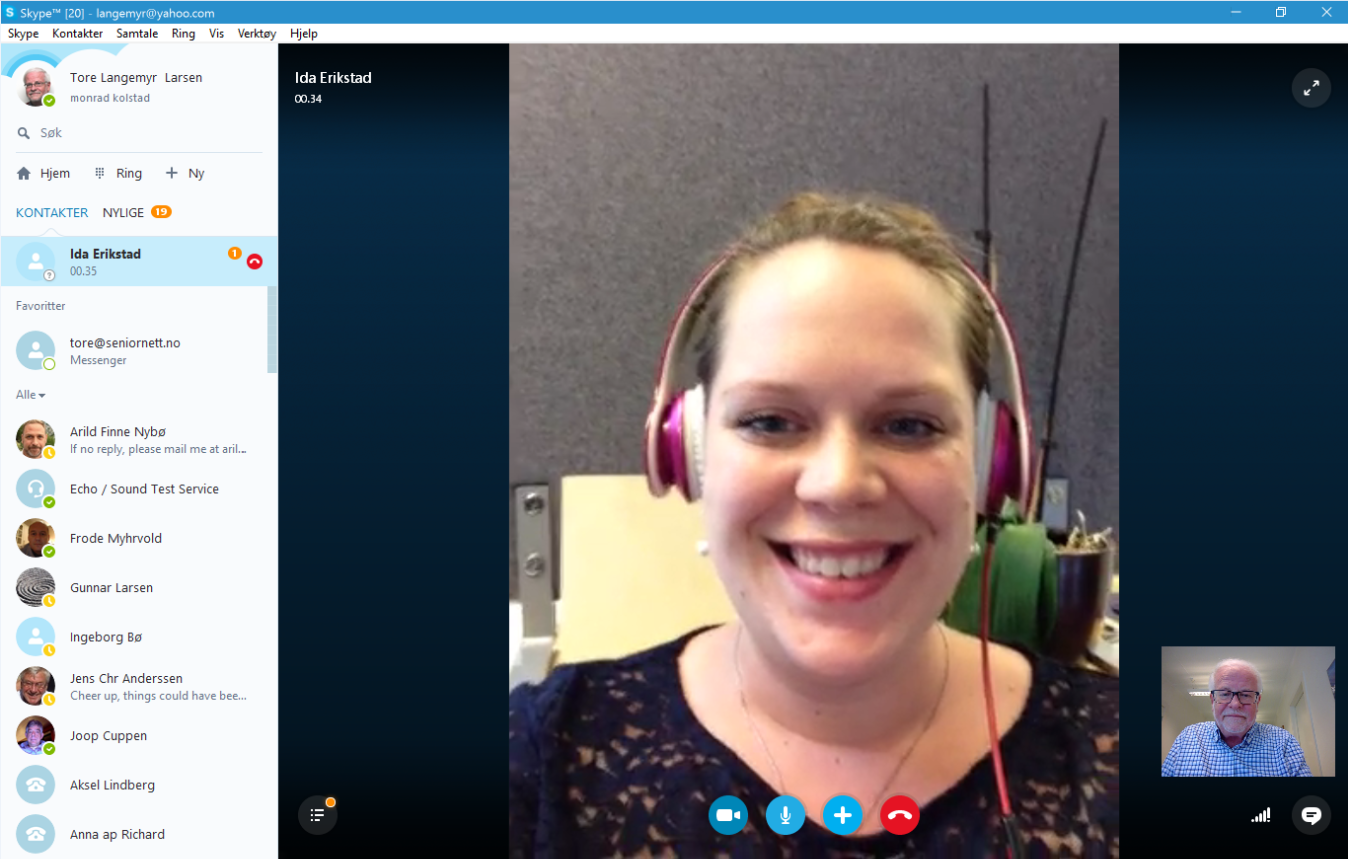 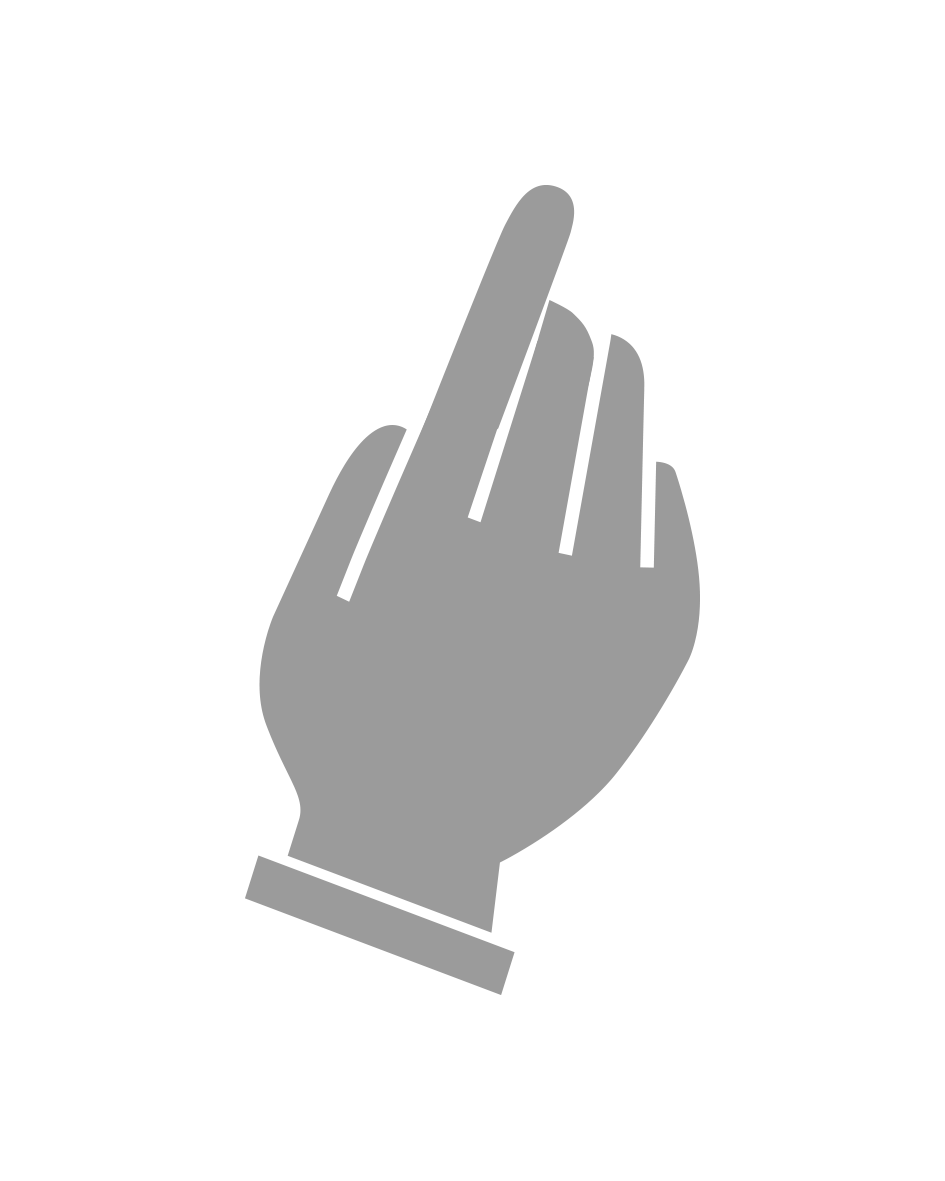 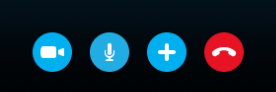 [Speaker Notes: Gdy naciśniecie na ten symbol ponownie, obraz powróci.]
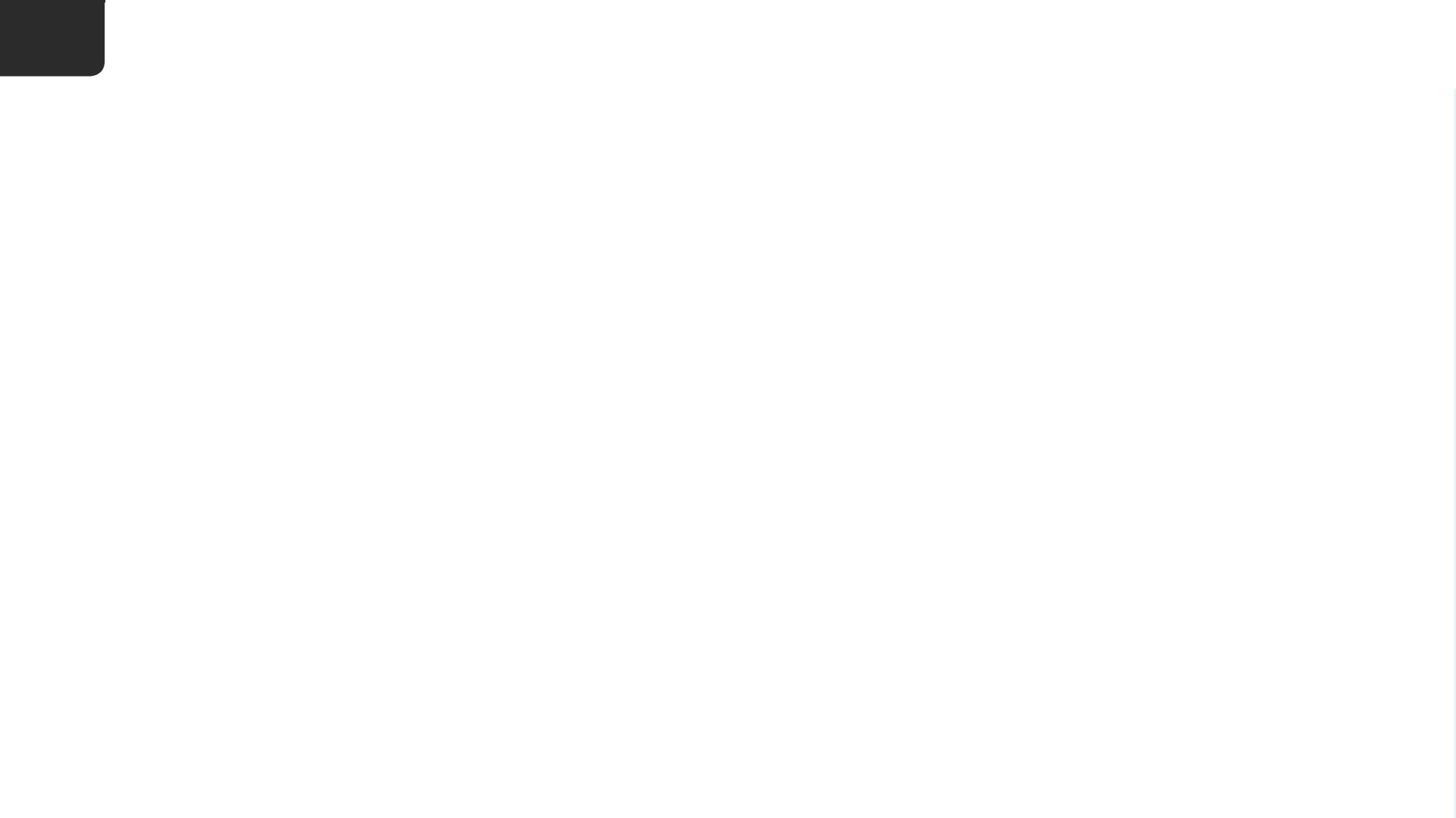 7
Ring eller motta en samtale
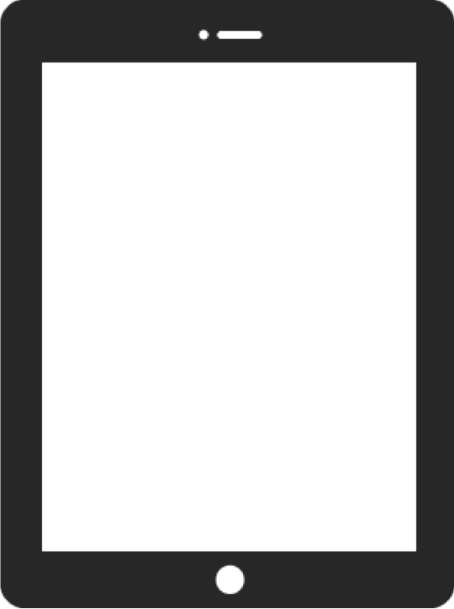 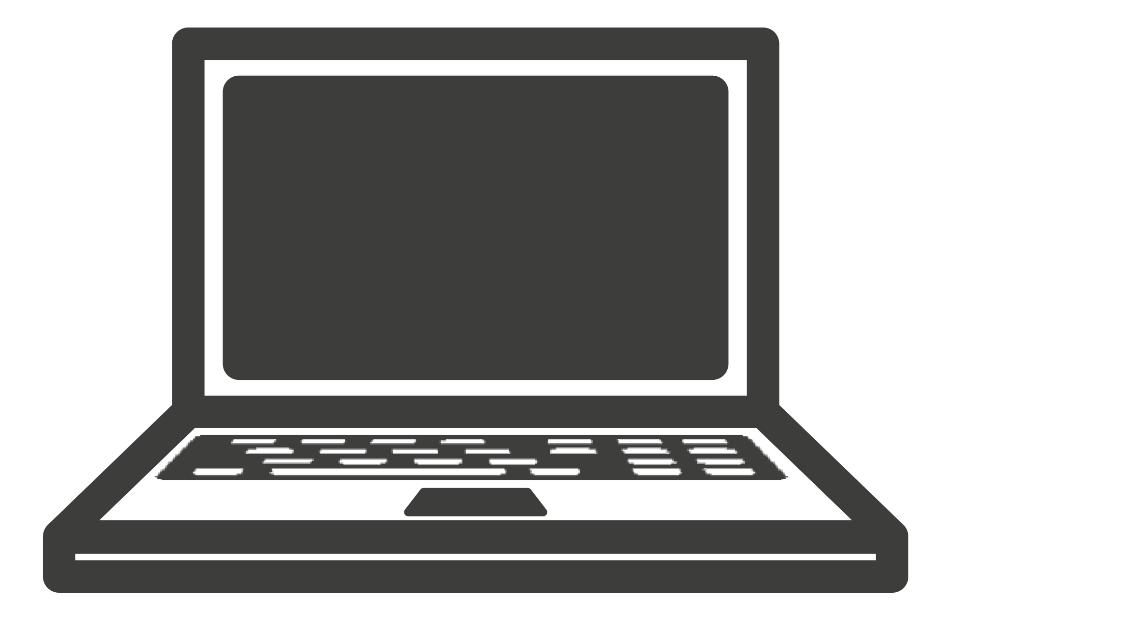 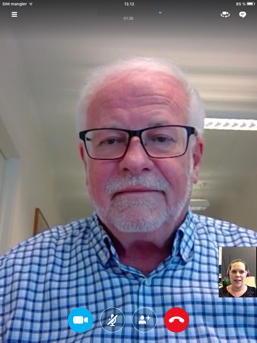 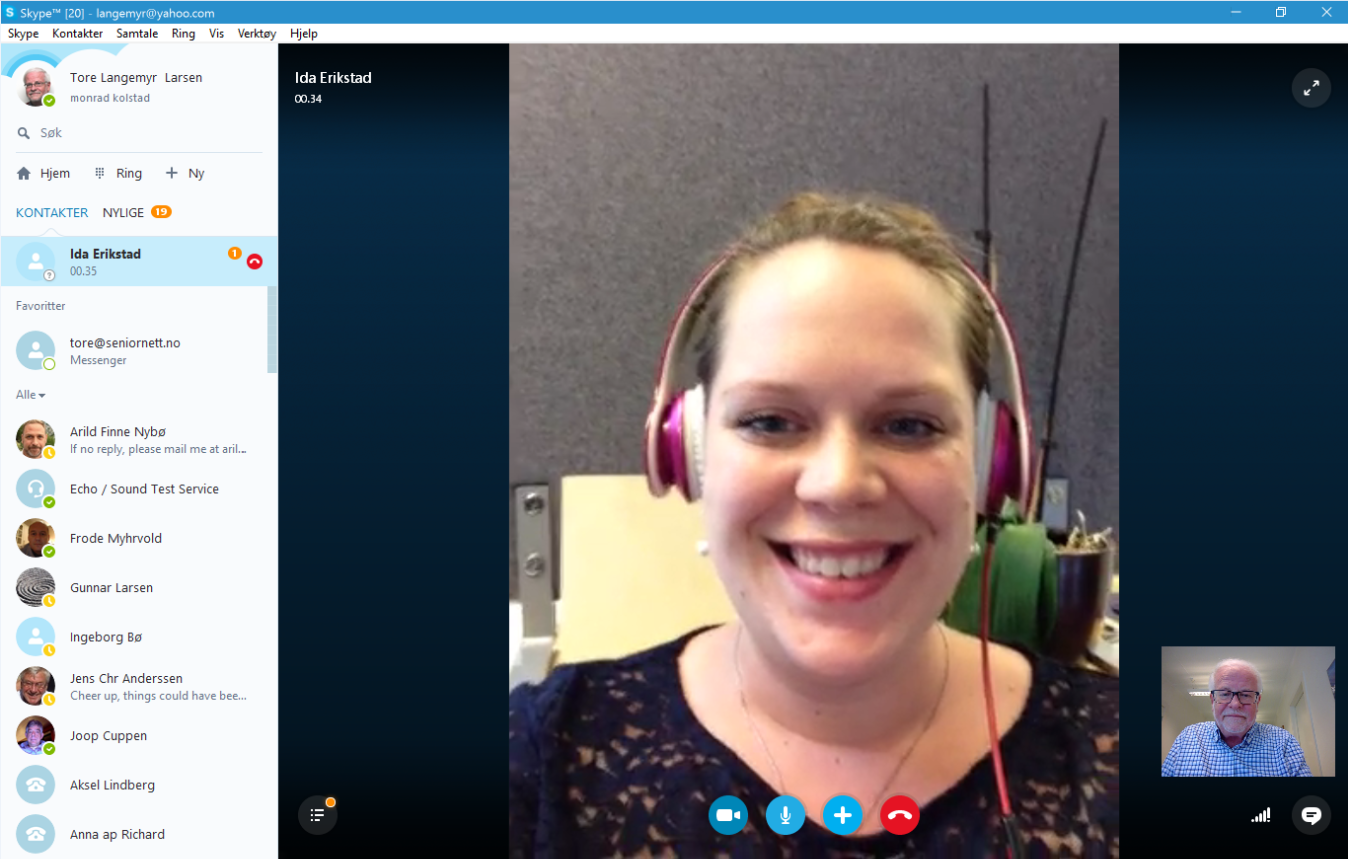 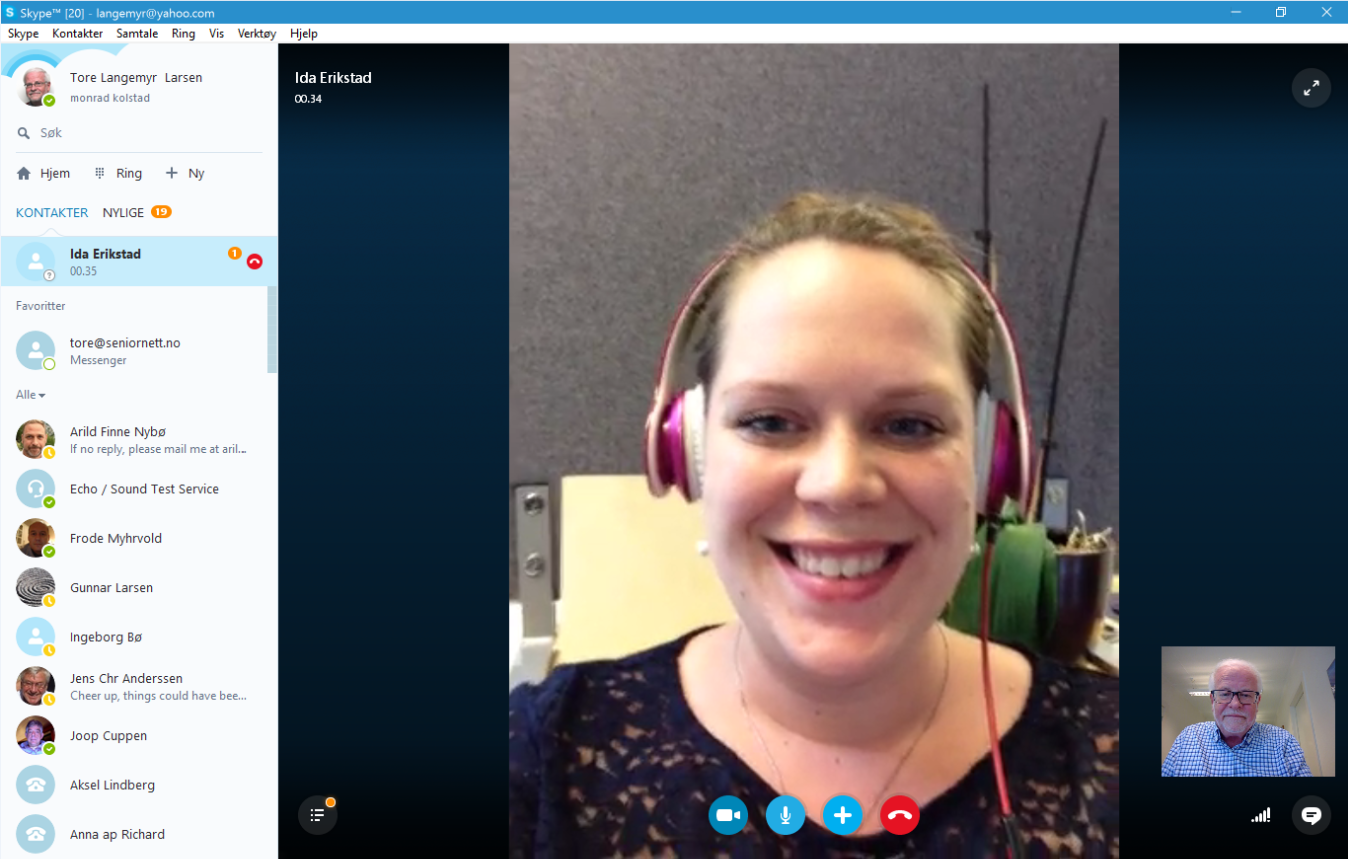 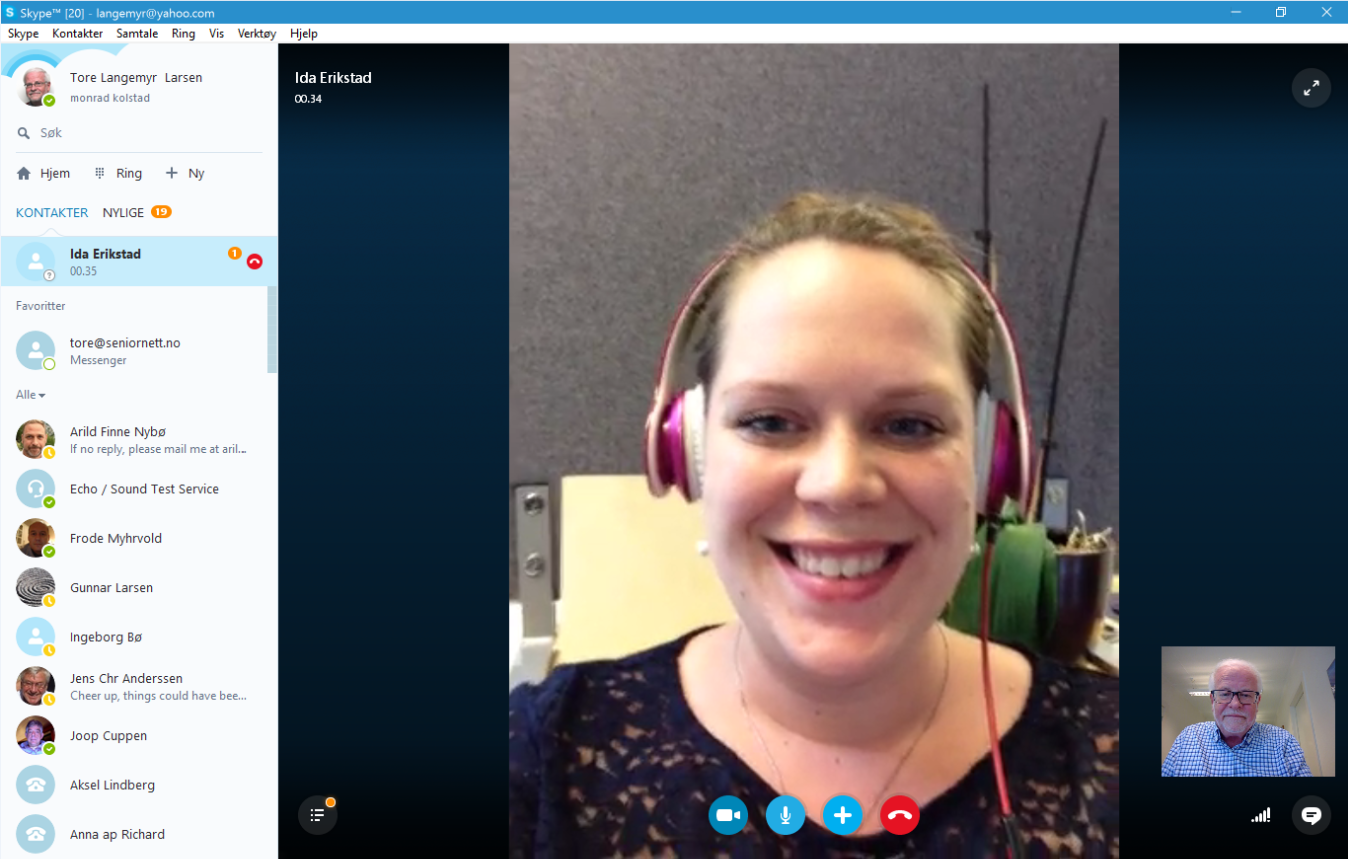 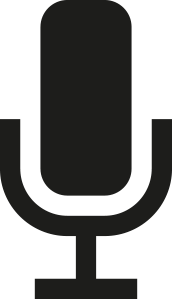 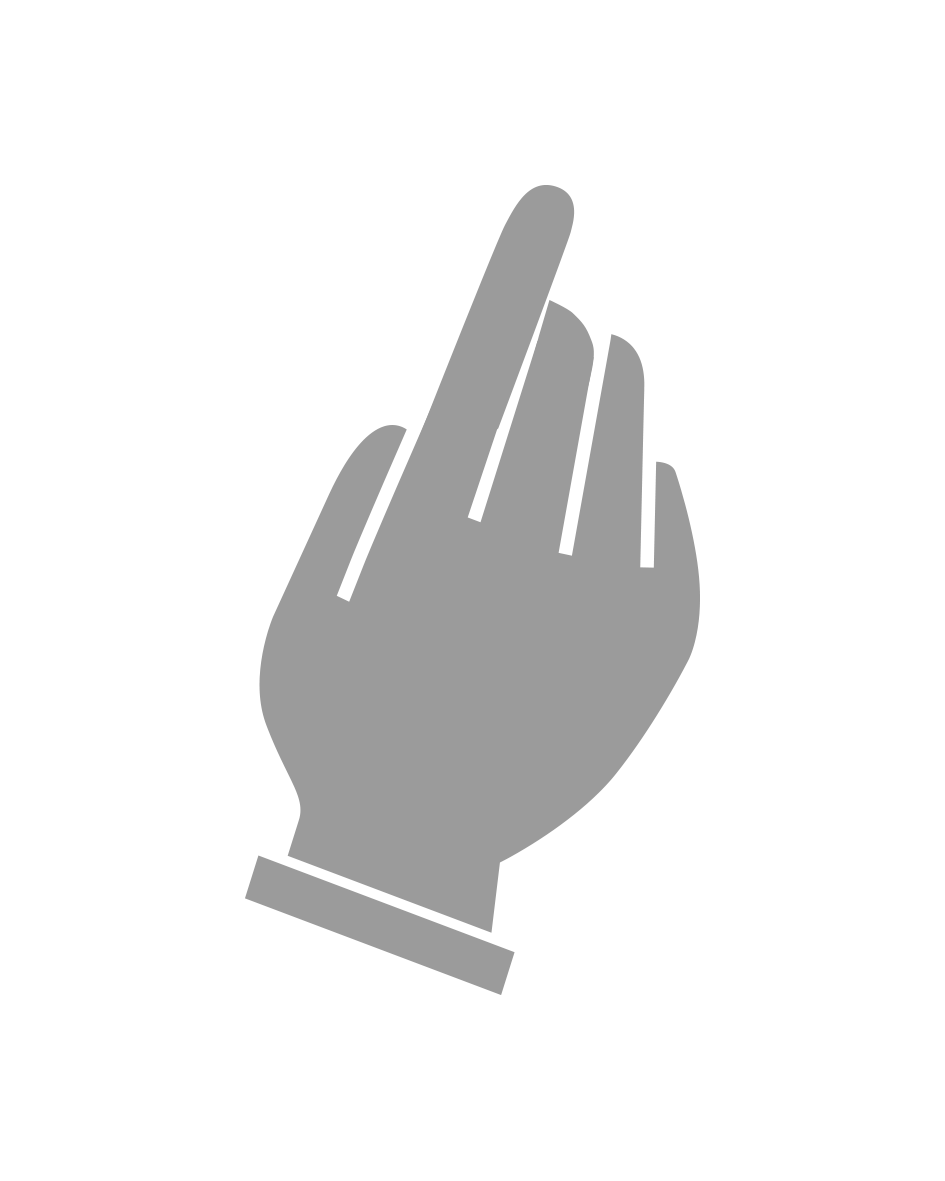 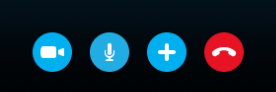 [Speaker Notes: Jeżeli naciśniecie jeden raz na symbol mikrofonu, osoba, z którą rozmawiacie, przestanie was słyszeć.]
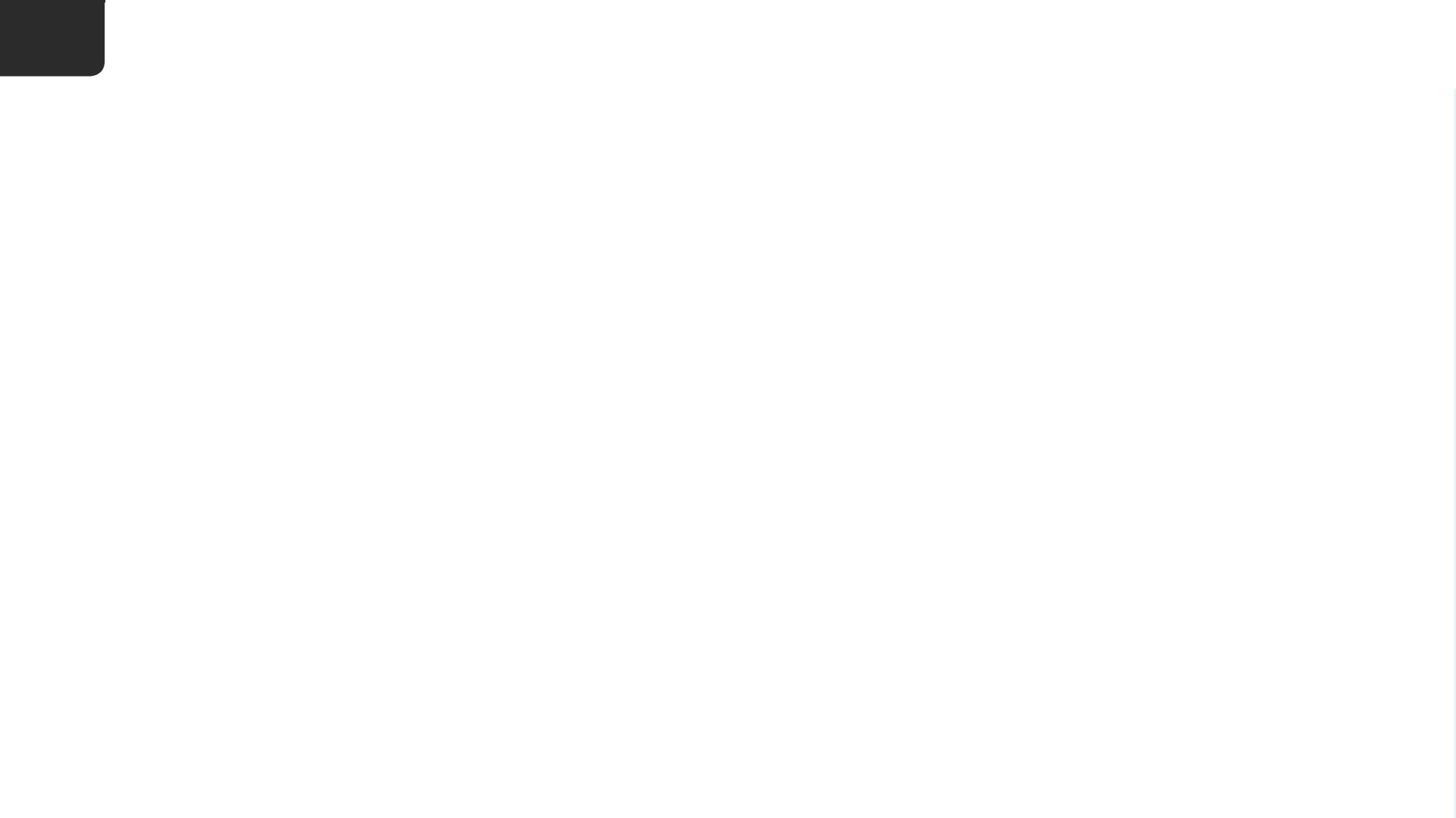 7
Ring eller motta en samtale
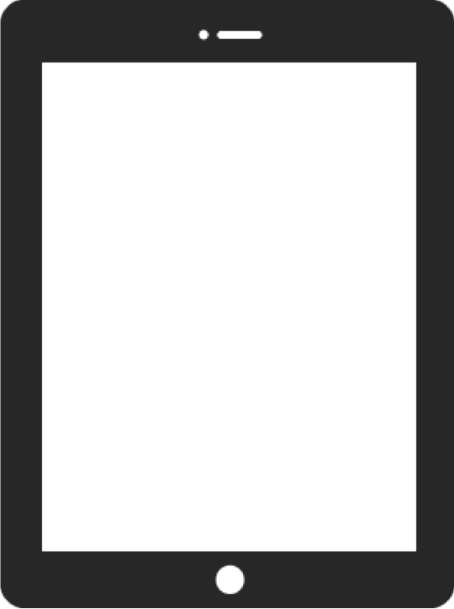 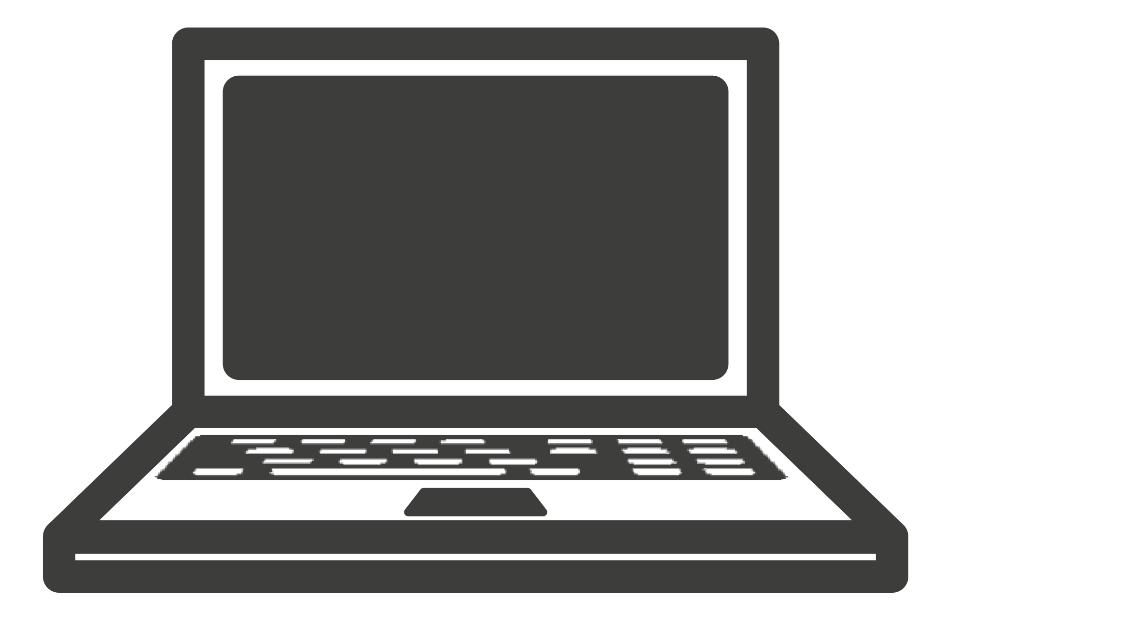 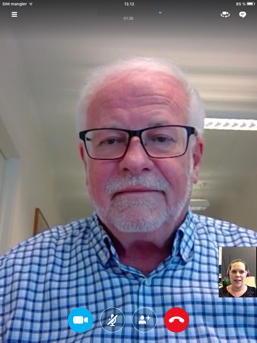 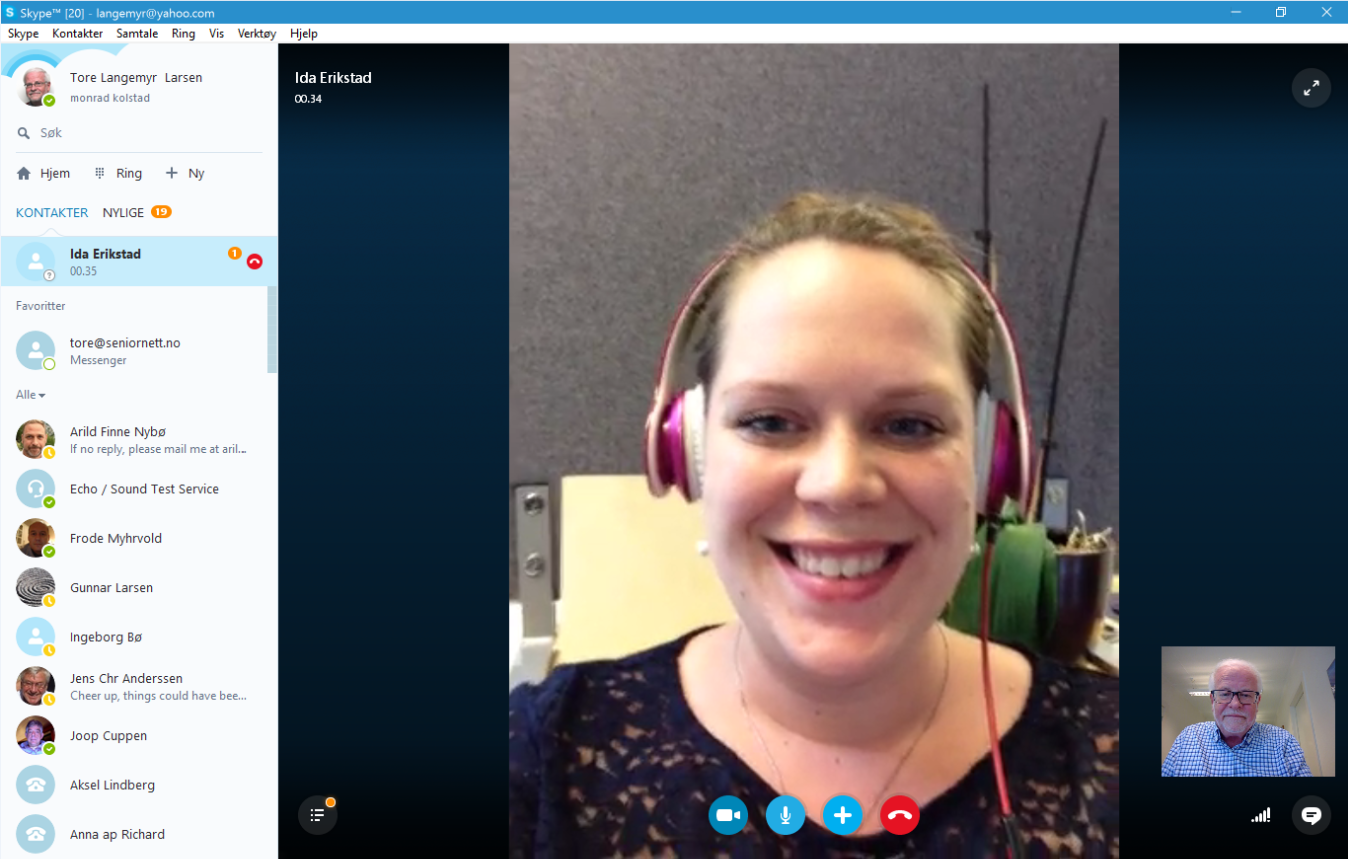 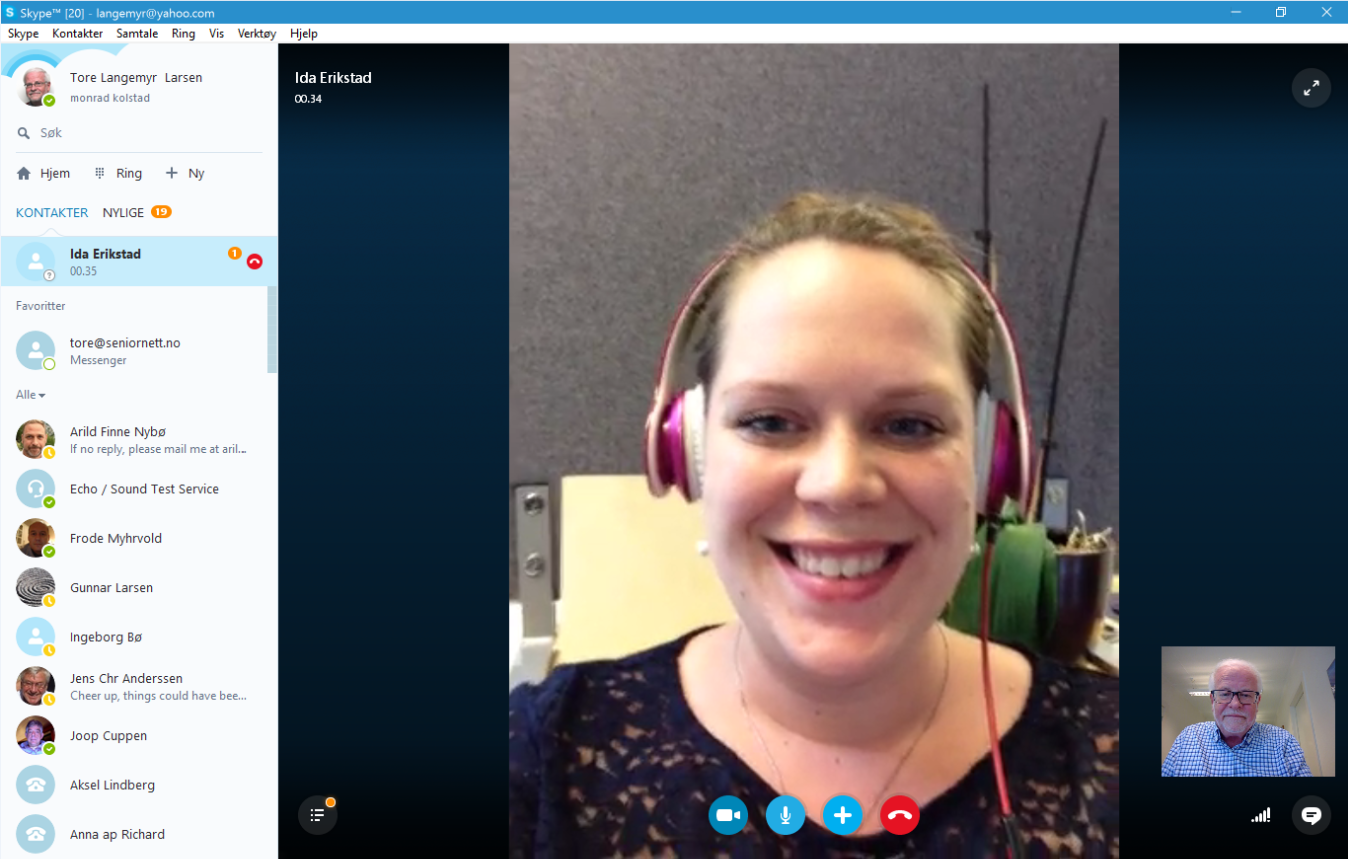 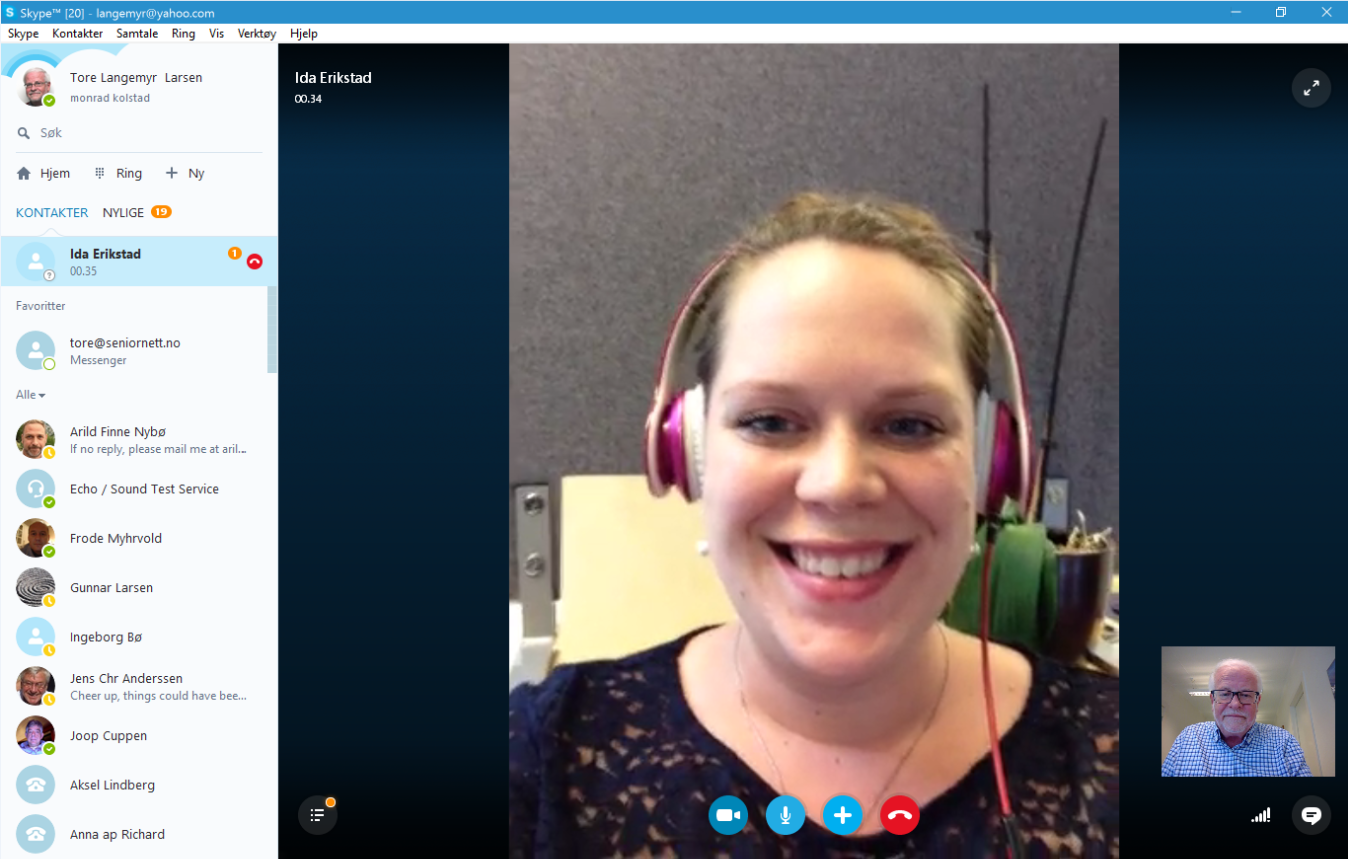 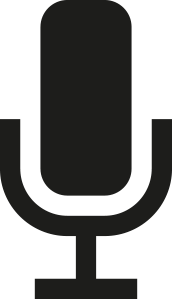 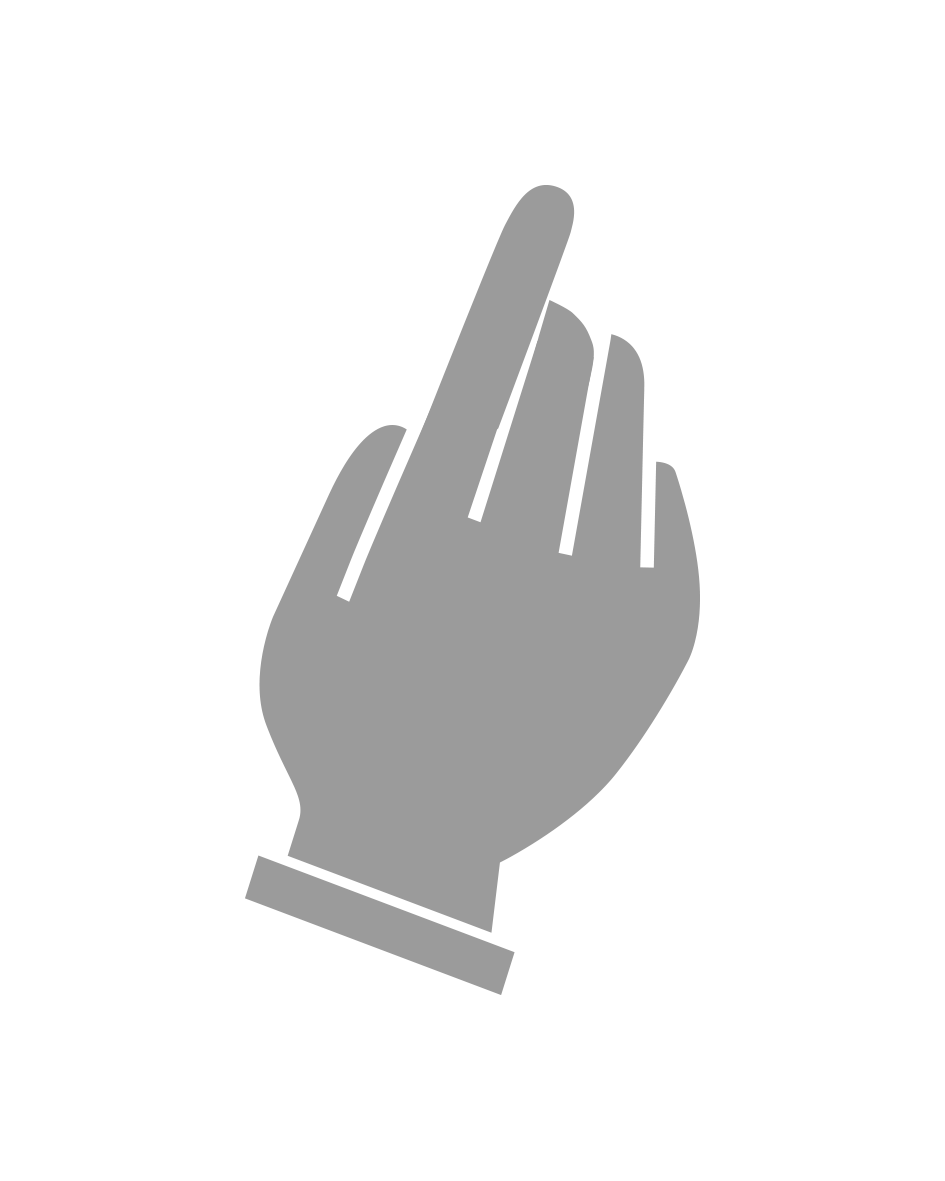 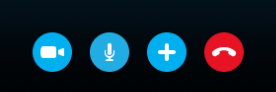 [Speaker Notes: Trykker du en gang til vil lyden komme tilbake.]
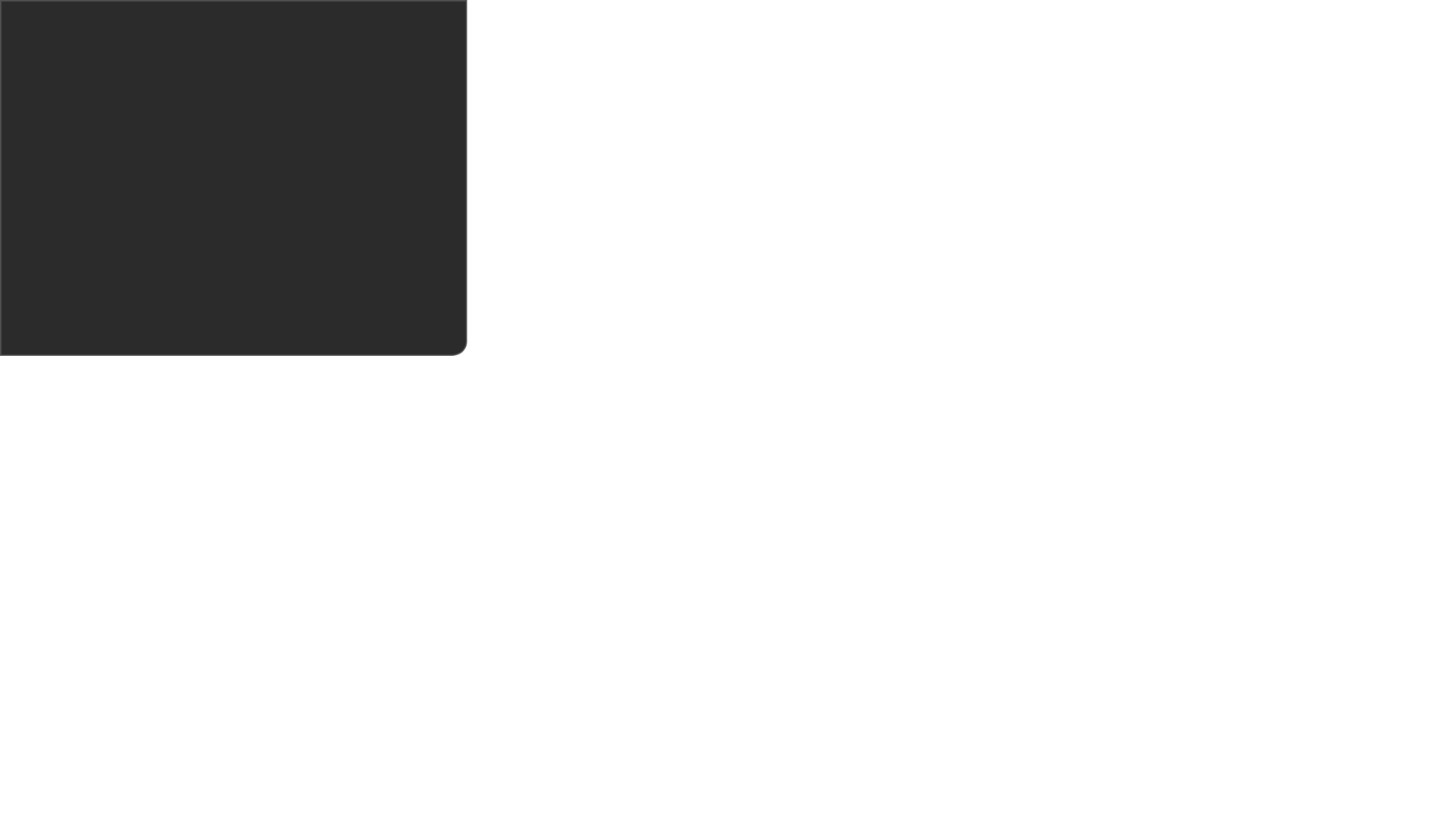 ZAKOŃCZENIE ROZMOWY
Del 5
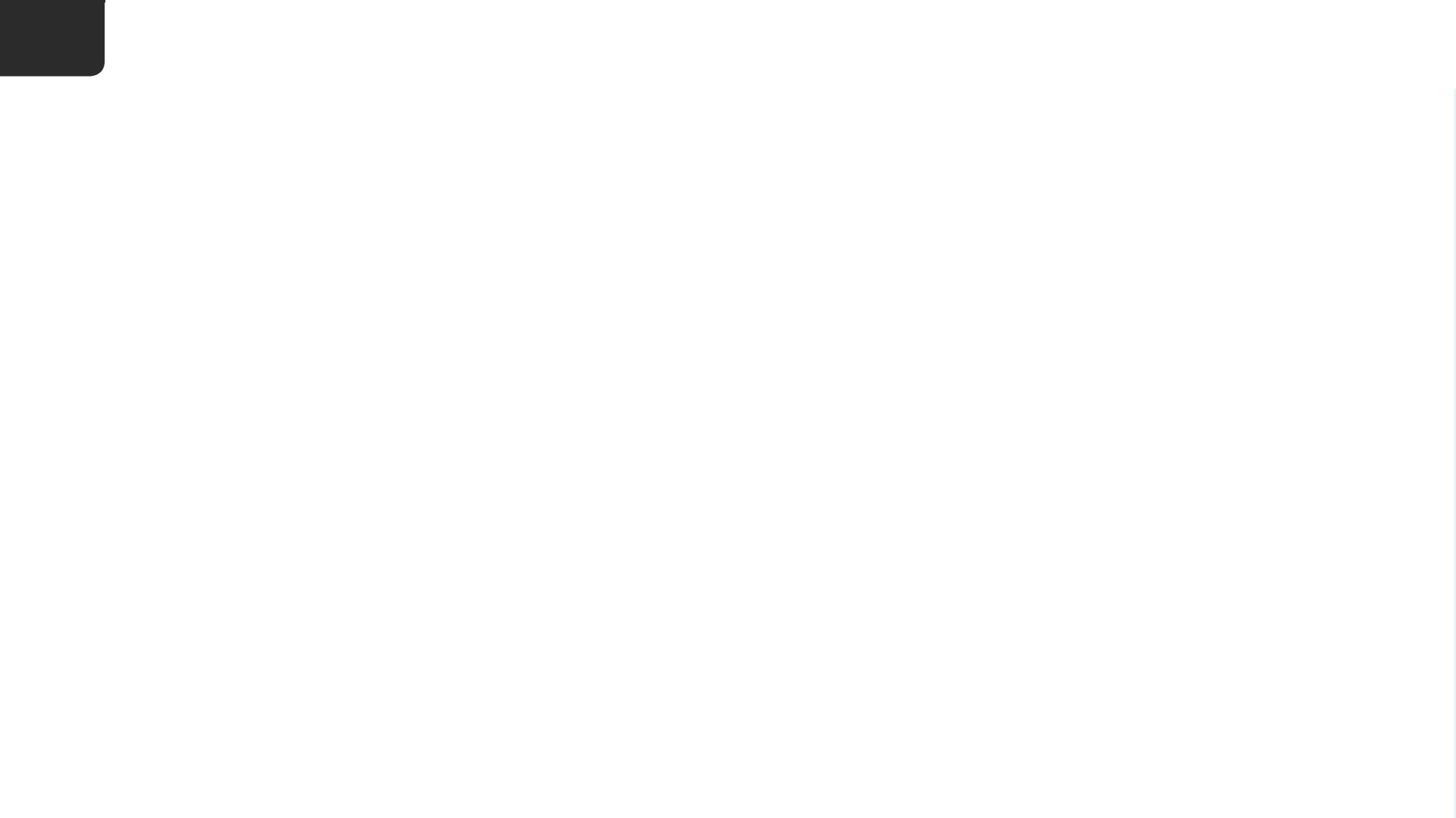 7
Ring eller motta en samtale
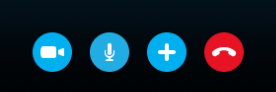 Avslutte samtale
[Speaker Notes: Aby zakończyć rozmowę, należy nacisnąć czerwony przycisk.]
Ferdig – godt jobba alle sammen!
GOTOWE – godt jobba alle sammen!
Nå kan dere øve på:
Å ringe til hverandre, med og uten video
Å motta og avvise samtaler
Å skru av og på lyd og bilde i en samtale